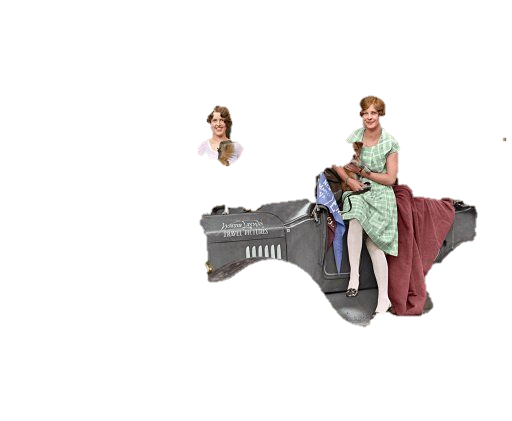 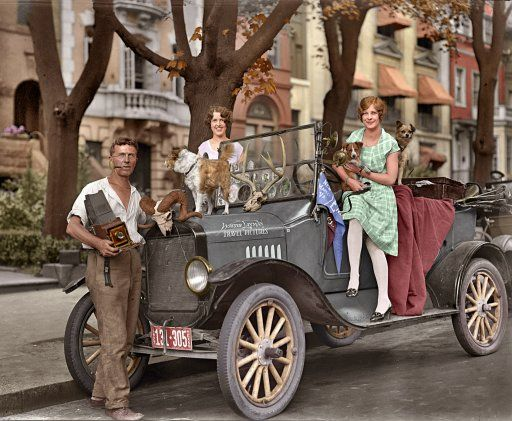 Journey Through Your Life
During the 
Great Depression
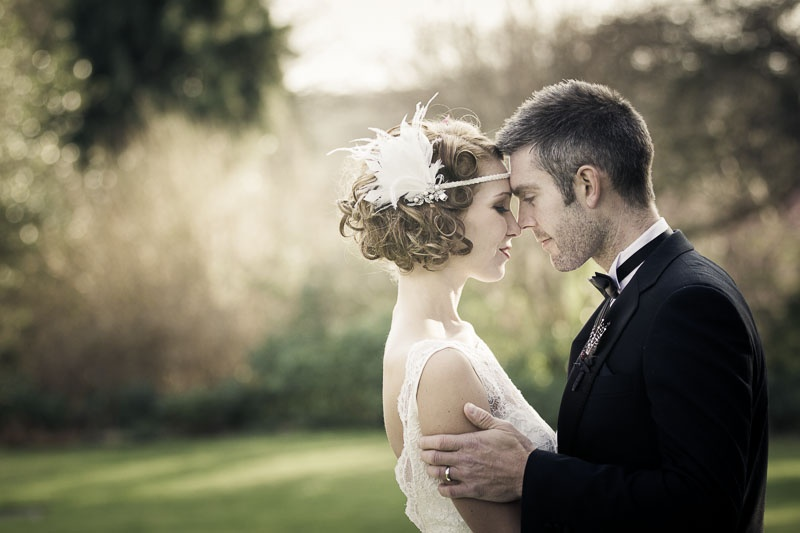 Congratulations
It’s 1929 and you are loving life. In the past year you got married and had a baby girl.
Sign your marriage certificate & name your child
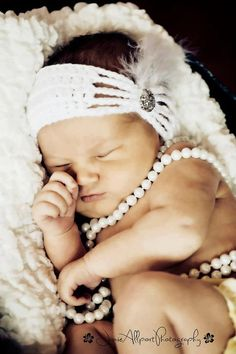 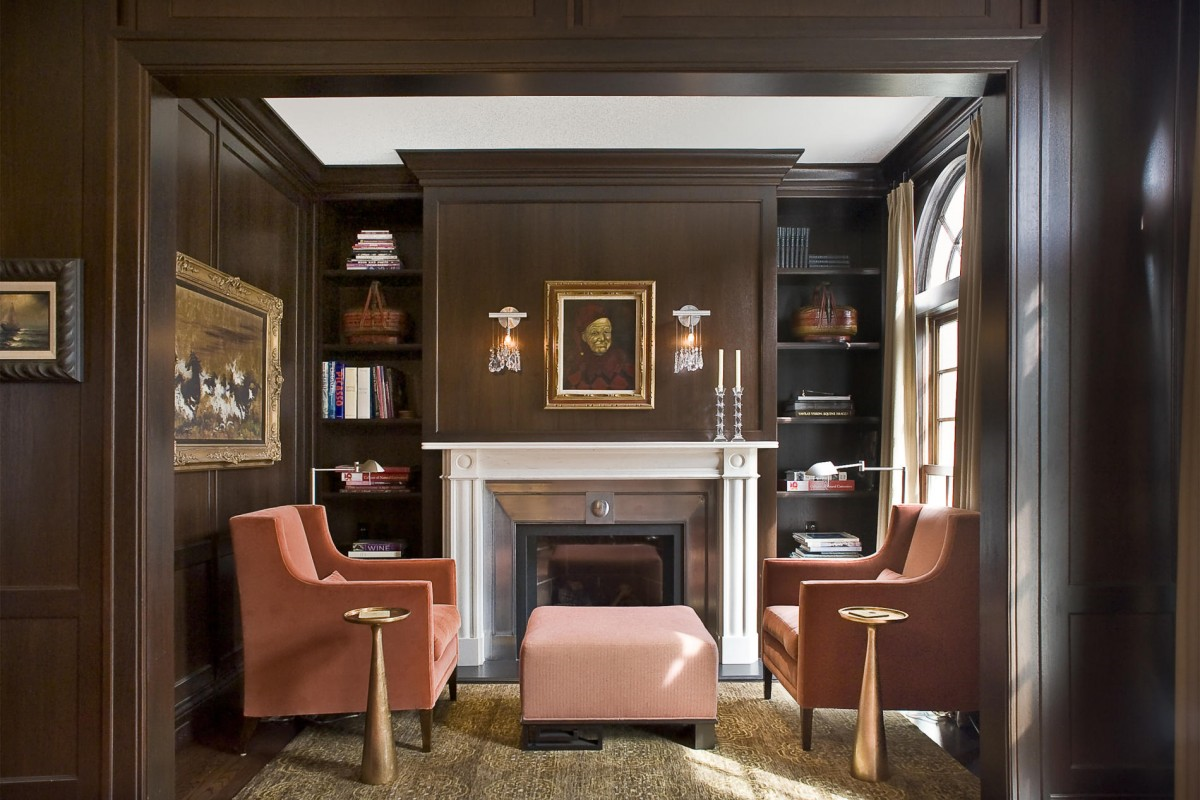 Your Home
You want to make sure your family has the best things in life and a future of prosperity. 
You feel so confident in America’s financial security you decide to invest a huge portion of your savings into the stock market to start your new family off in the right direction
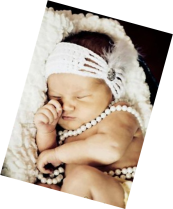 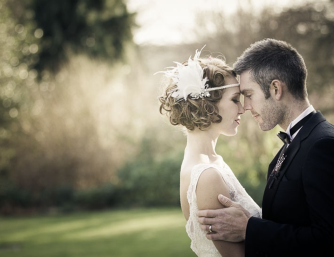 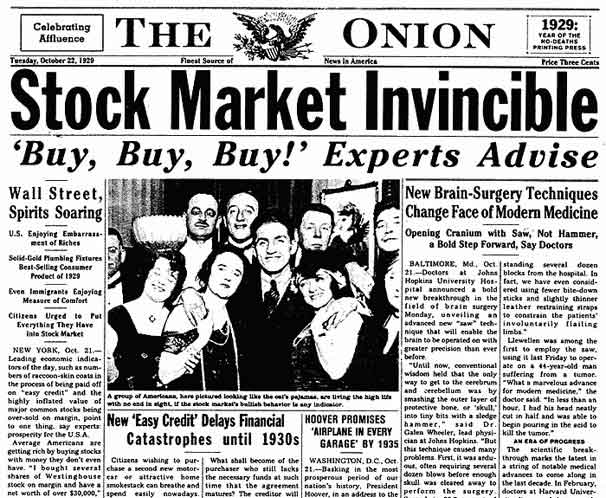 Stocks to Invest In:
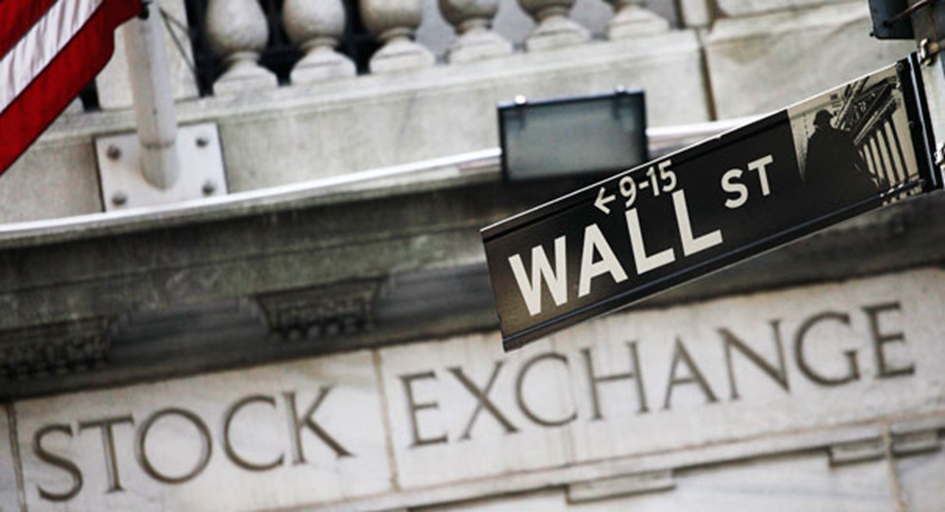 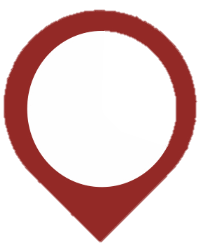 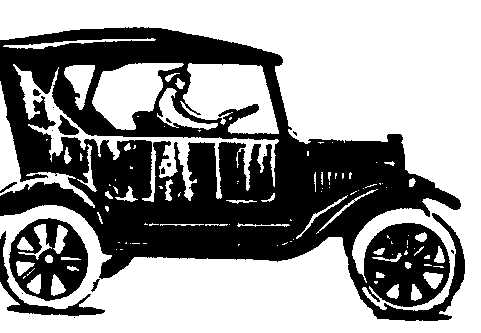 4: Gotham Bank
1: Tel-Tone Telephone Company
Choose one of the stocks to invest your life savings into. Write the # associated with your stock on your Travel Log
2: Radio Corporation
5: Ford Motors
6: Kansas & Pacific Railroads
3: Mammoth Oil
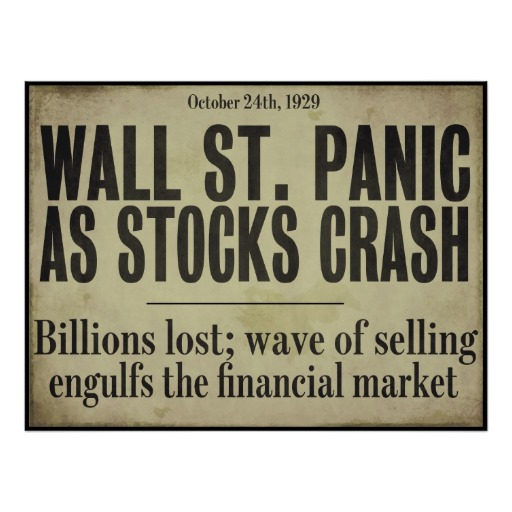 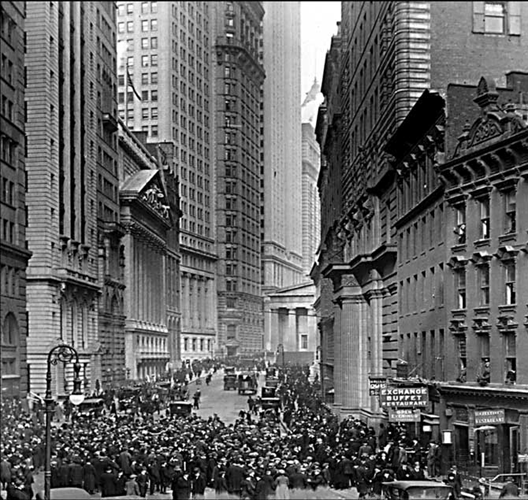 The Great Crash
On October 29, 1929, stock prices fell drastically on Black Tuesday, resulting in a $10 to $15 billion loss in value. 
While this did not cause the Great Depression, it did undermine the economy’s ability to hold out against its other weaknesses.
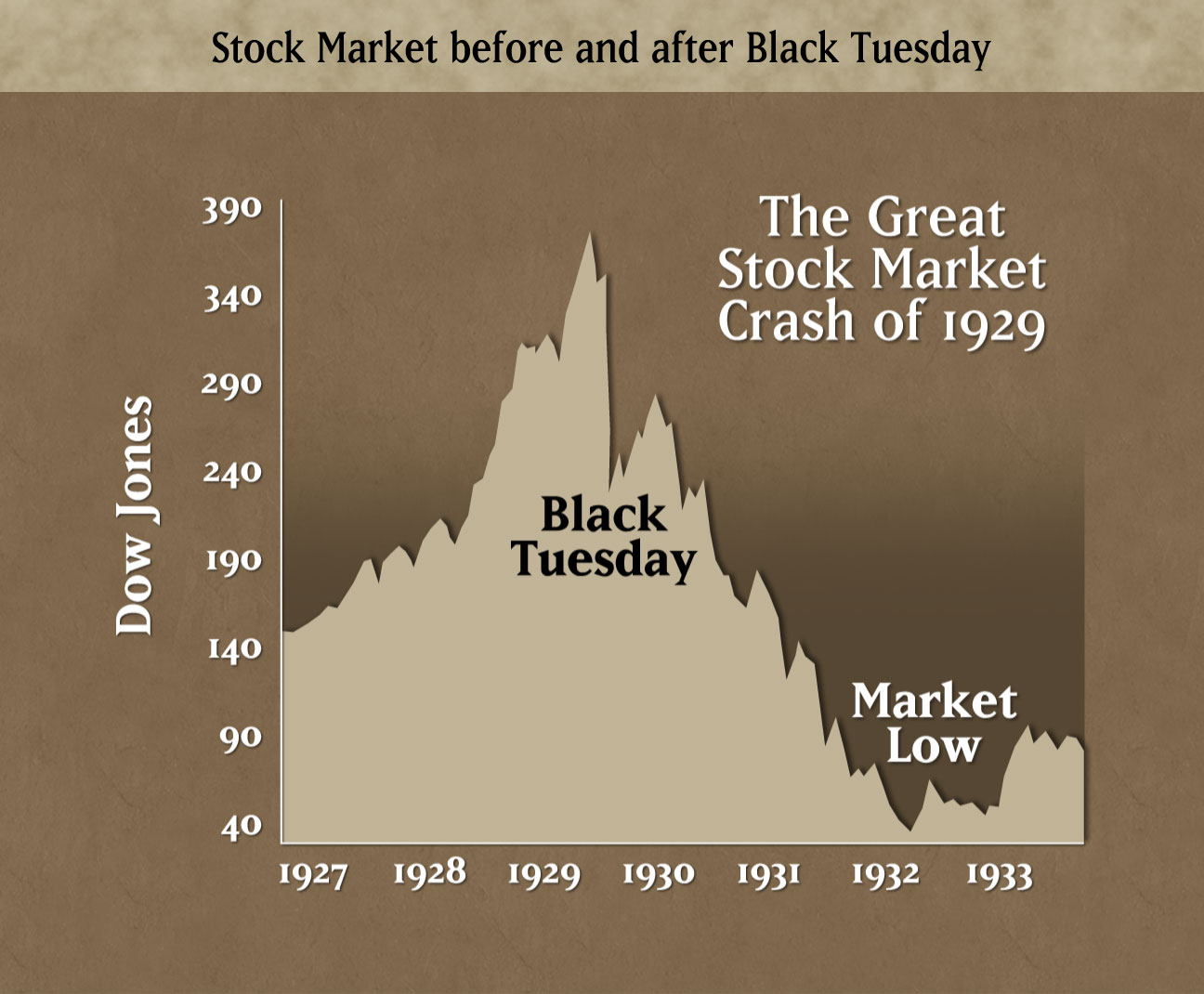 Worth of Your Stocks
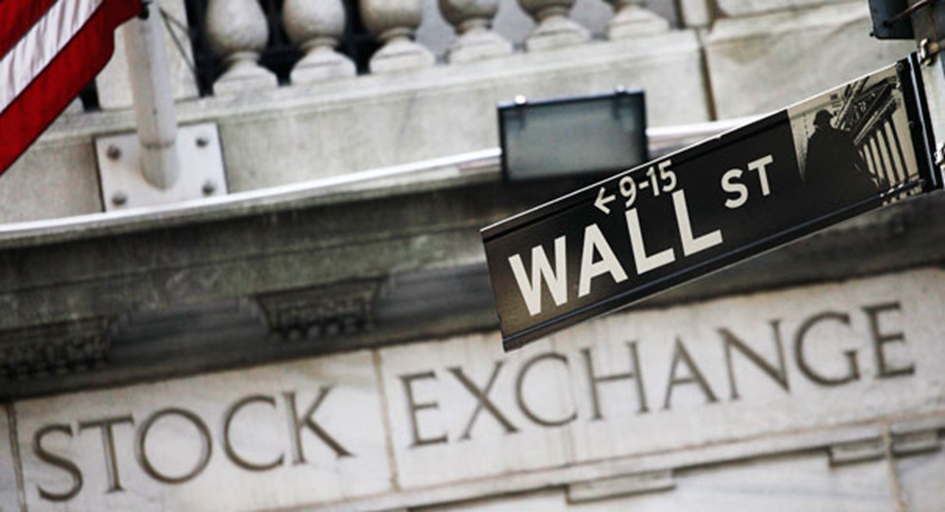 4: GOTHAM BANK- This stock declined in value by 90%. You just lost 90% of your life savings
1: TEL-TONE TELEPHONE COMPANY- This stock declined in value by 50%- You just lost ½ of your life savings. You put what you have left in the bank.
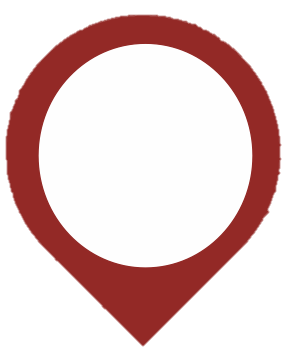 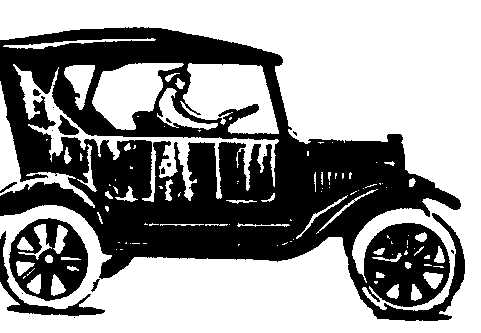 2: RADIO CORPORATION-YOU got lucky! This stock remained the same so you pull your money out and put it in the bank for safekeeping.
5: FORD MOTORS- This stock declined in value by 50%- You just lost ½ of your life savings
On your Travel Log note what happened to your stock
6: KANSAS & PACIFIC RAILROADS- This stock declined in value by 90%. You just lost 90% of your life savings
3: MAMMOTH OIL- This stock is worthless & you now owe $ because you bought it on the margin
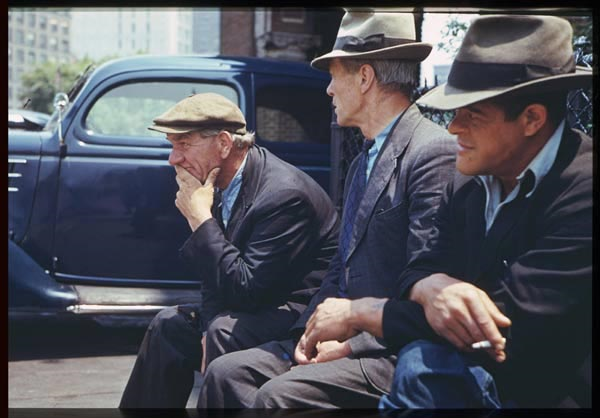 You are now in despair as you and your family are barely hanging on to hope.
With most of your savings depleted you cannot afford for anything more to go wrong so you look to president Hoover for answers
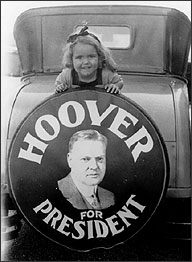 Hoover Elected in 1928
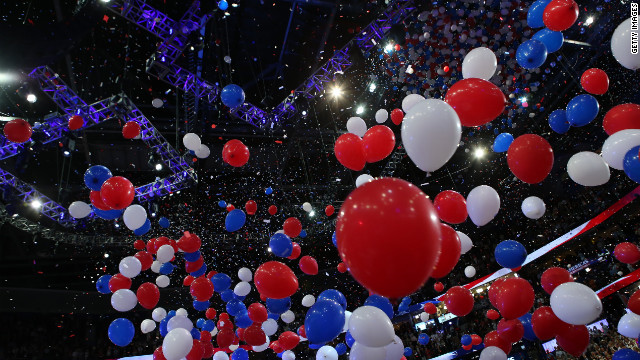 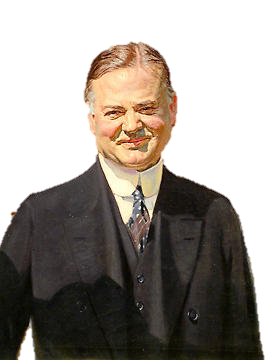 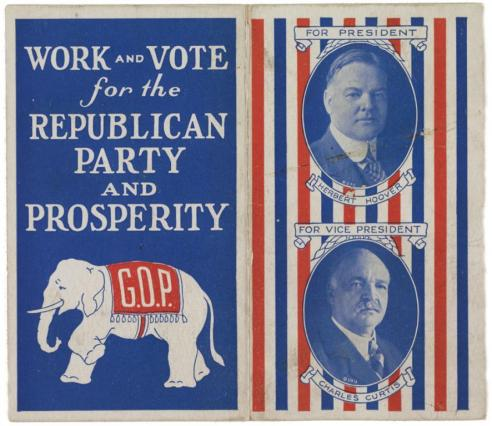 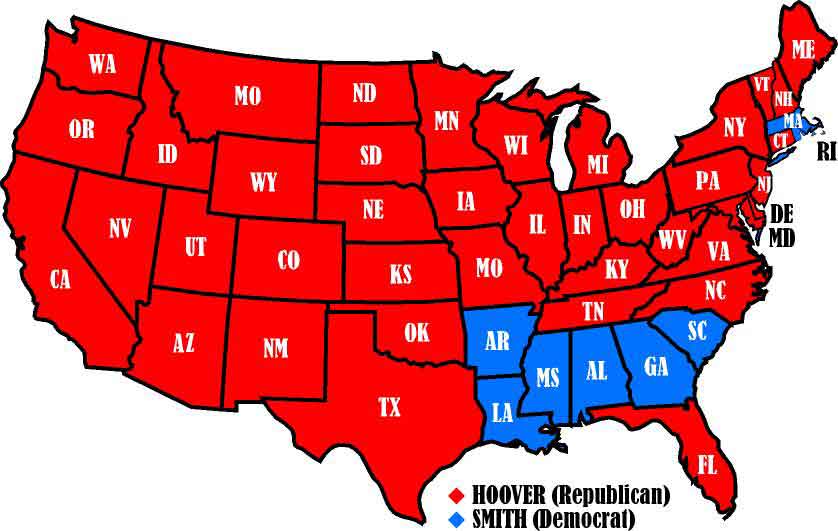 -Republican Herbert Hoover ran against Democrat Alfred E. Smith in the 1928 election
-Hoover emphasized years of prosperity under Republican administrations 
-Hoover won an overwhelming victory
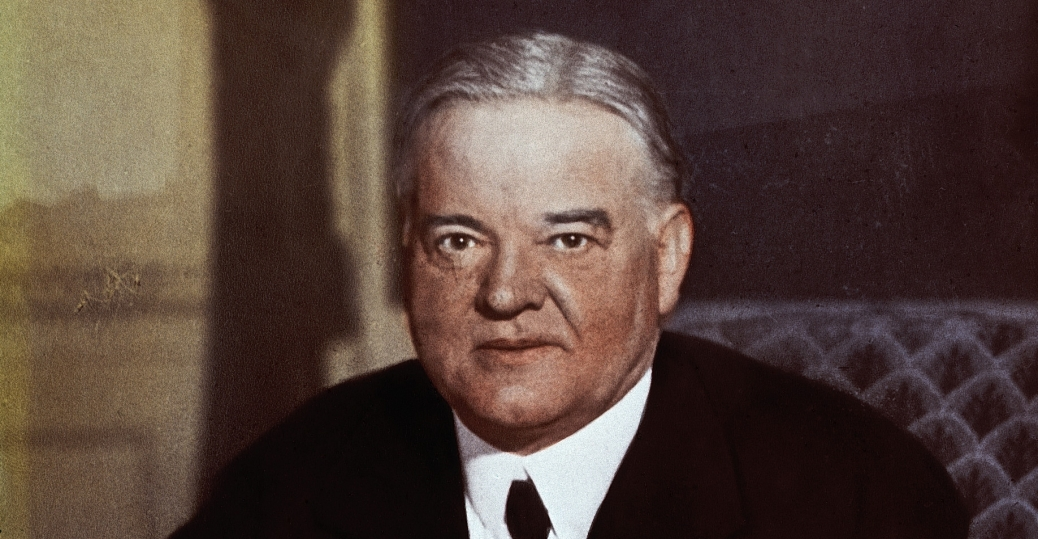 I believe in “Rugged Individualism”…the idea that people succeed through their own efforts. People should take care of themselves, not depend on government handouts
He said people should “pull themselves up by their bootstraps”
After the stock market crash, President Hoover tried to reassure Americans
He said, “Any lack of confidence in the economic future . . . Is foolish”
He recommended business as usual
H. Hoover
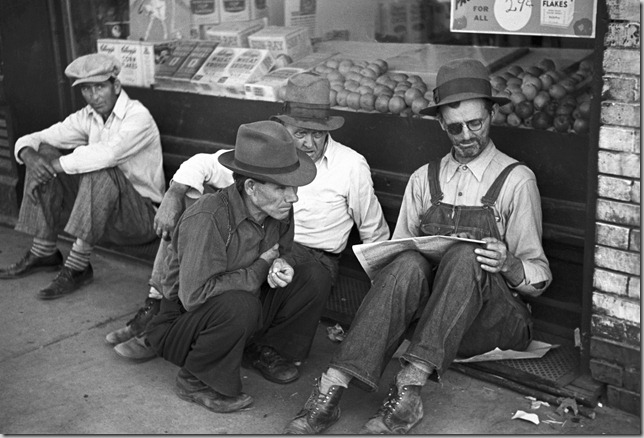 This article says that Hoover doesn’t believe it is the government’s job to fix the economy or provide financial assistance. Well… Thanks for nothing Hoover.
Well thanks for nothing Hoover
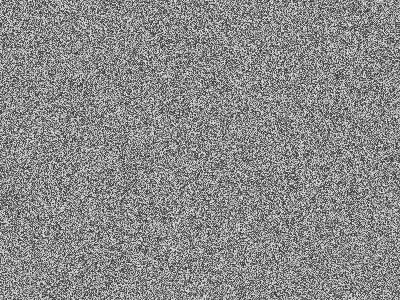 RADIO ANNOUNCEMENT
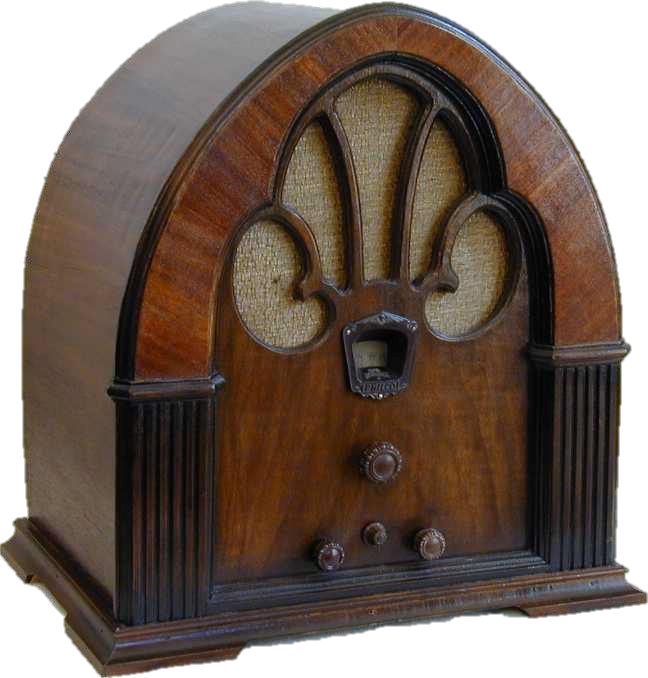 As a result of the  stock market crash it appears many people are not able to repay their loans to the bank. The banks may run out of money if this continues
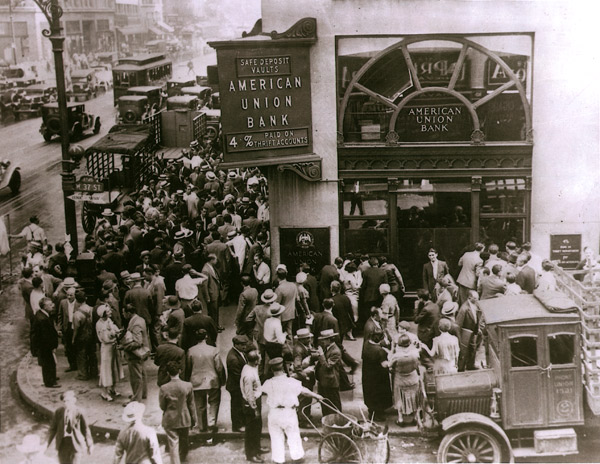 You rush to your bank to pull 
out all of your money
Bank Run
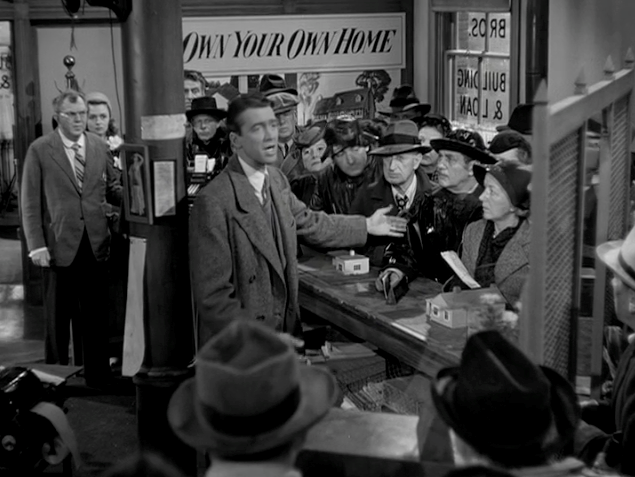 Bank Failures
After the crash, many Americans panicked and withdrew their money from banks
In addition as a result of the crash many people were not able to repay their loans to the banks.
Banks had invested in the Stock Market and lost money
In 1929- 600 banks fail
By 1933 – 11,000 of the 25,000 banks nationwide had collapsed
When the banks collapsed depositors lost their savings
[Speaker Notes: https://www.youtube.com/watch?v=EOzMdEwYmDU]
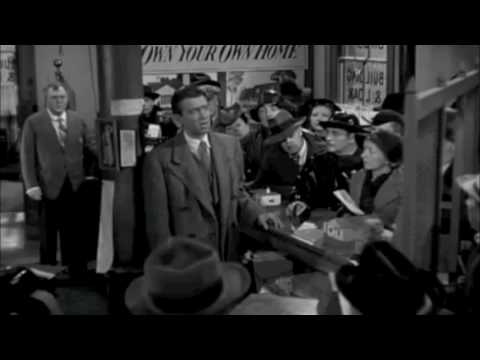 Bank Run
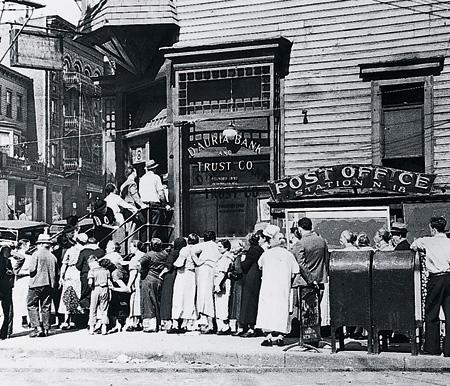 Choose one of the #s & write the # on your Travel Log
2
1
4
3
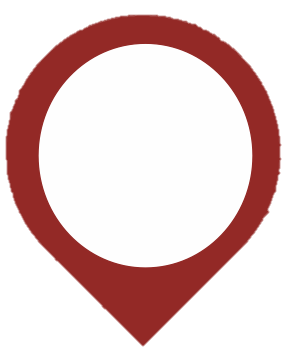 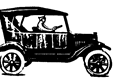 Bank Run
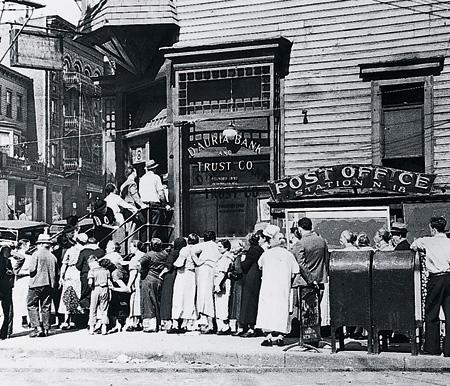 On your Travel Log note what happened to your  savings
2- The mob of people was too overwhelming. The bank ran out of money before you could withdraw anything
1- You pushed your way to the front but the teller was only able to give $50
3- You are arrive at the bank first thing in the morning but most of the money was withdrawn the day before so the most they can give you is $65
4- The mob of people was too overwhelming. The bank ran out of money before you could withdraw anything
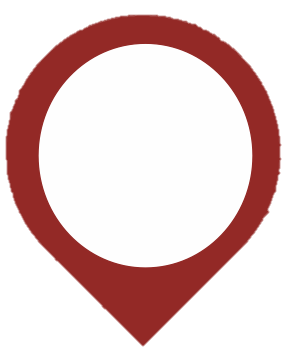 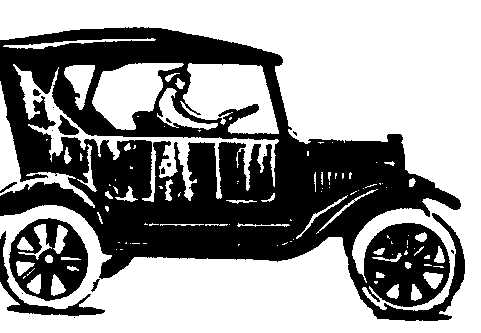 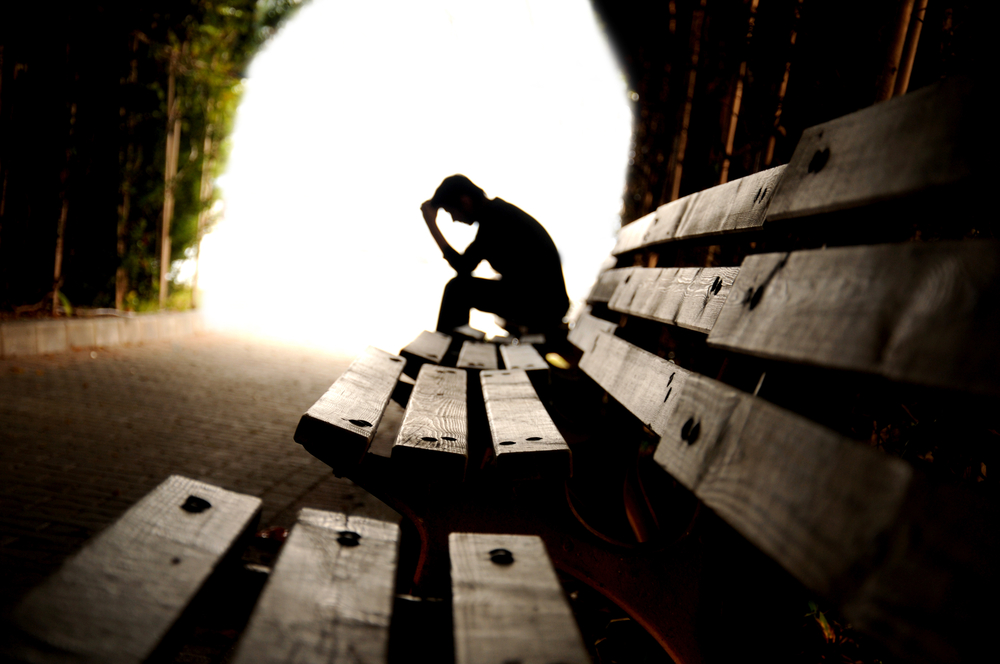 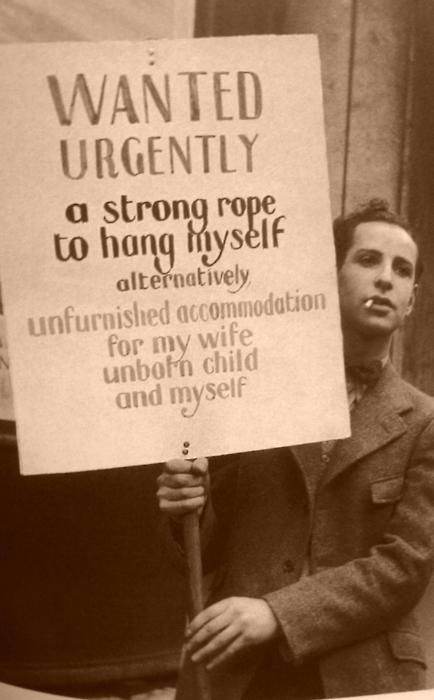 With the loss of so much so quickly many people unfortunately committed suicide
The suicide rate climbed 30 percent between 1929 and 1932
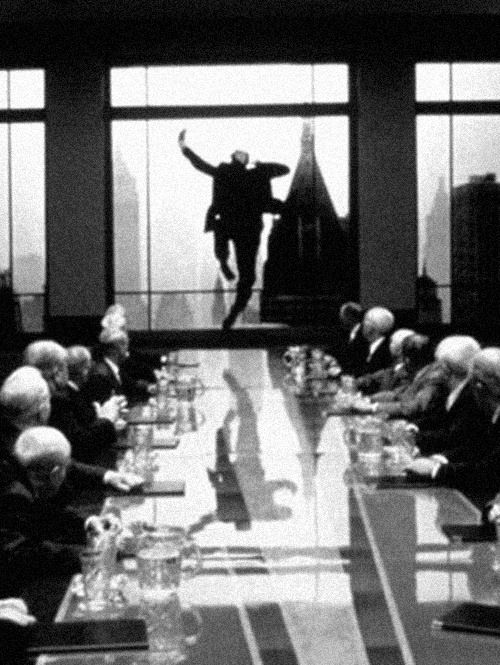 Suicide
STOP! Mr. Robinson. It’s not worth it!
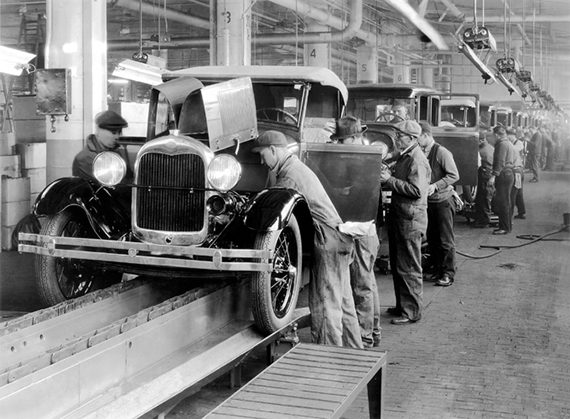 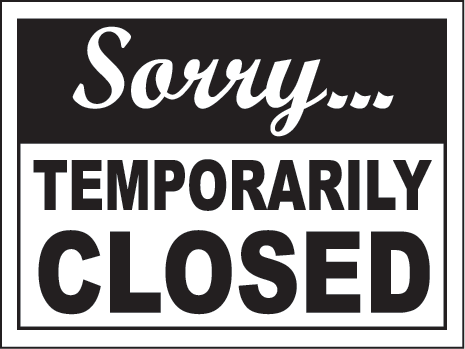 But at least you still have your job
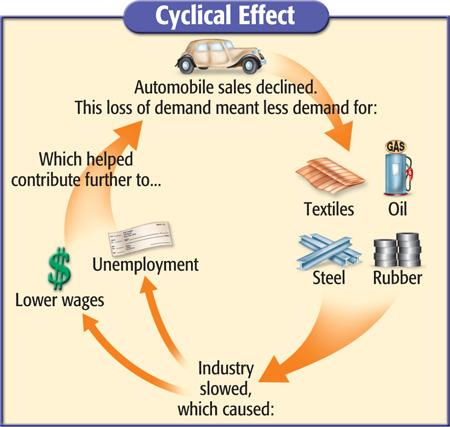 Low Sales
Downward Momentum of the Great Depression
Job Layoffs
Less Income
Fewer Purchases
Lower Sales
More Layoffs
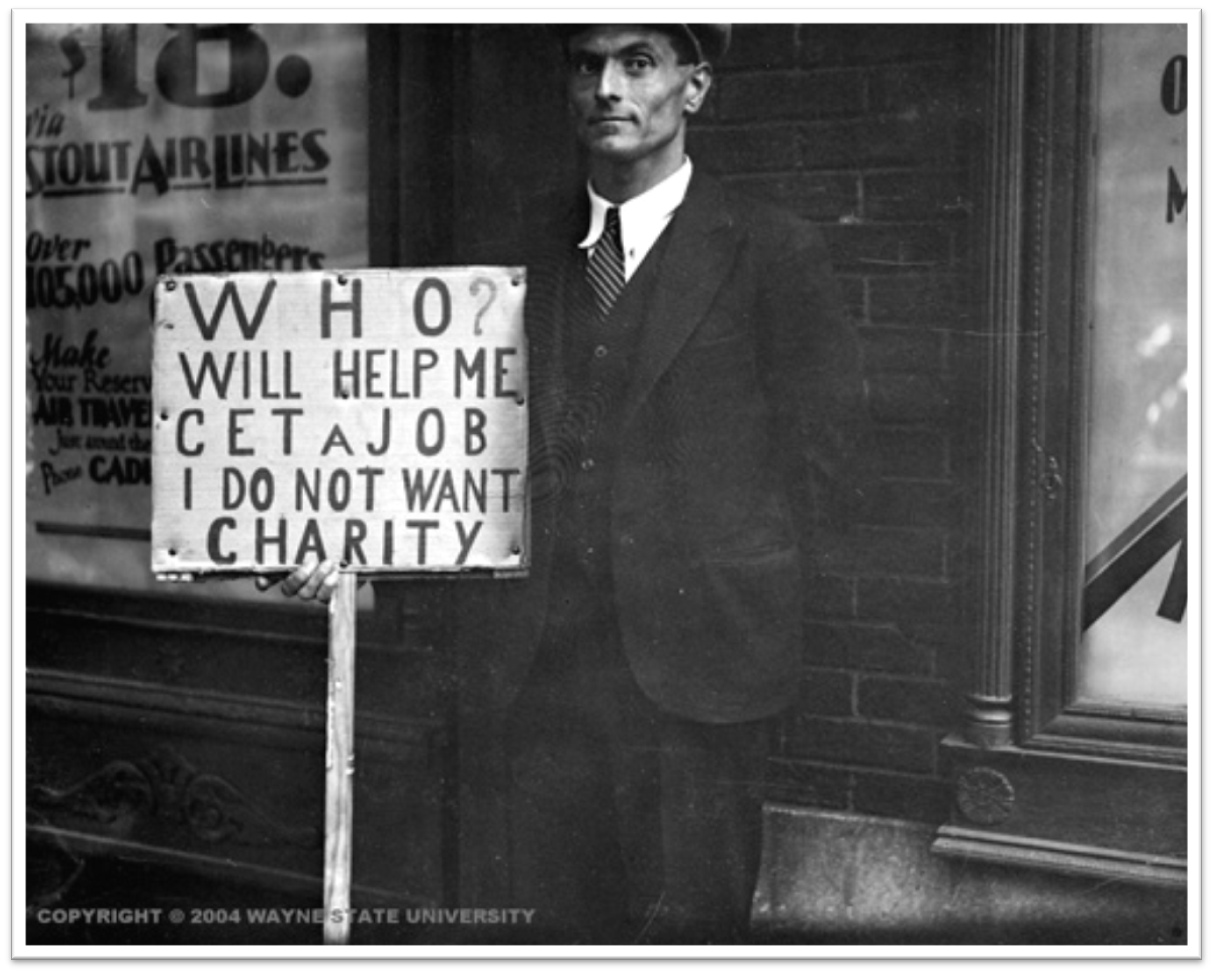 Reduction in Purchasing
Between 1928-1932, the U.S. Gross National Product (GNP) – the total output of a nation’s goods & services – fell nearly 50% from $104 billion to $59 billion
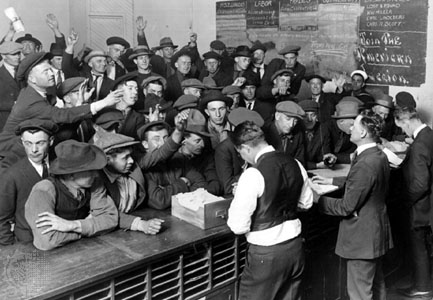 No Work
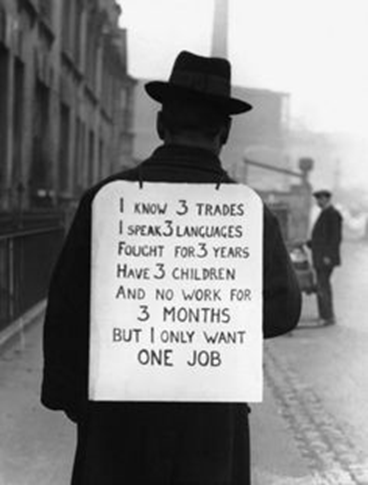 By 1933 thousands of banks and closed and millions of Americans were unemployed 
90,000 businesses went bankrupt
Unemployment leaped from 3% in 1929 to 25% in 1933
14 million are jobless- 1933
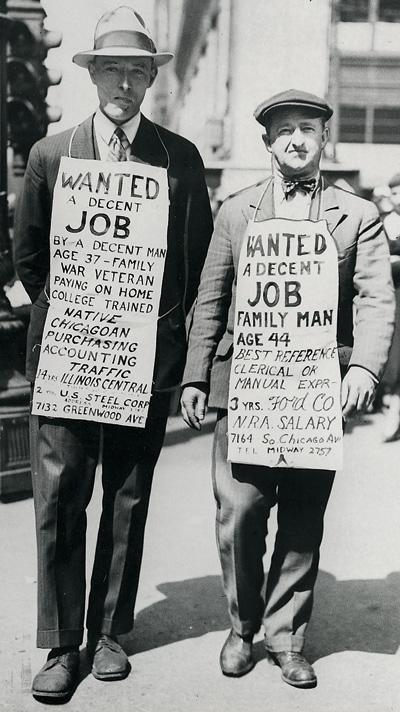 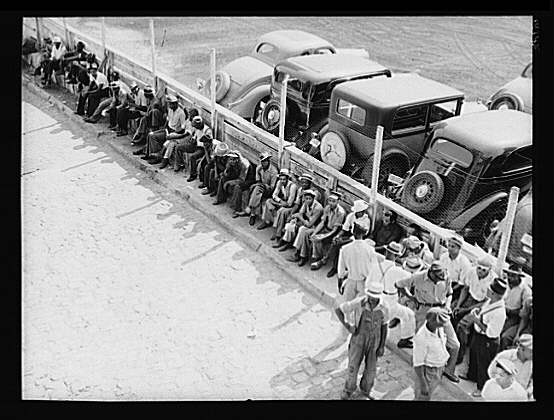 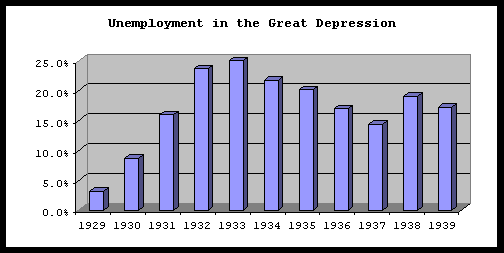 [Speaker Notes: Unemployed workers often stood at bread lines to receive free food or at soup kitchens where private charities gave a free meal to the poor.]
New Ways to Make a Living
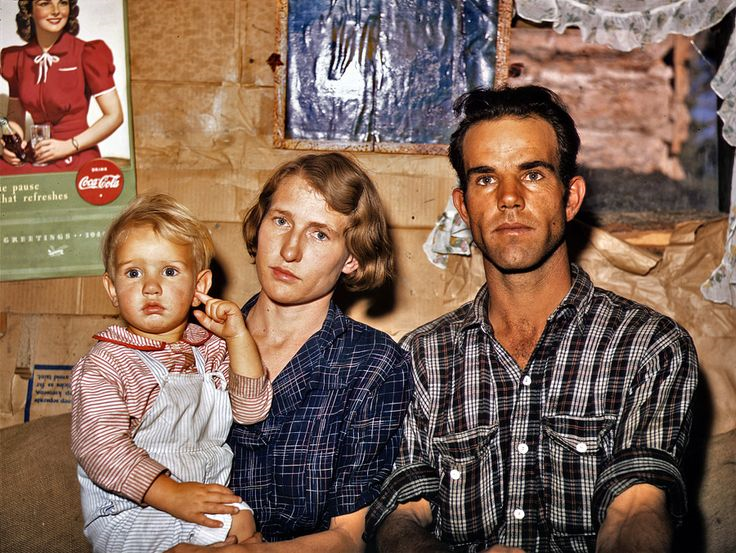 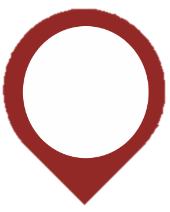 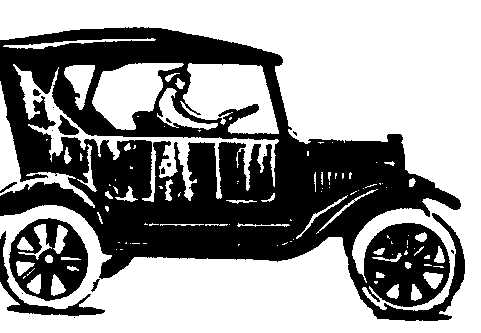 4
With the loss of our job we need to find new ways to save & make money. Choose one of the #s & write the # on your Travel Log
1
5
2
6
3
New Ways to Make a Living
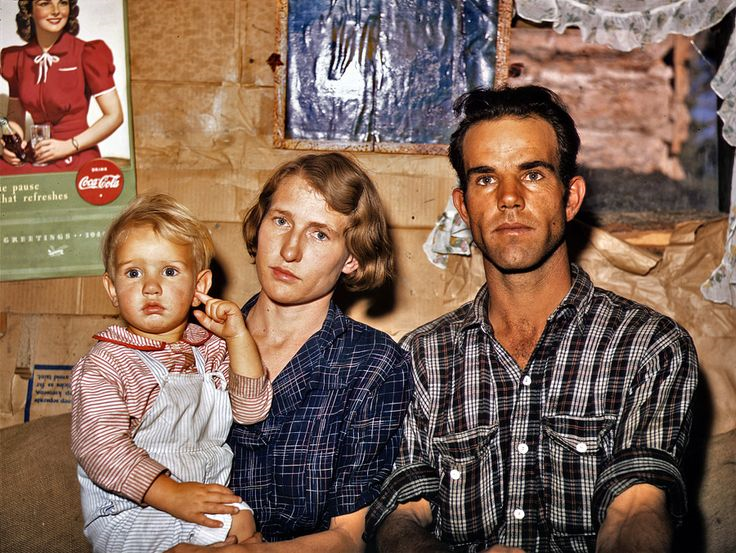 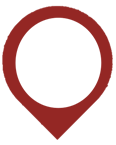 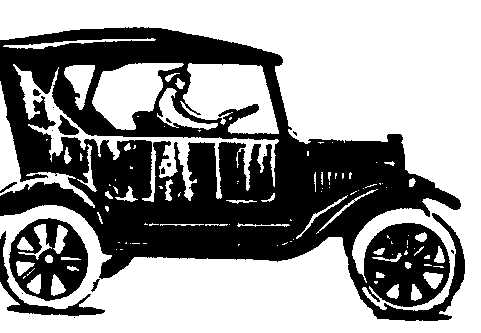 1- Take in tenants
4- sell all of your furniture
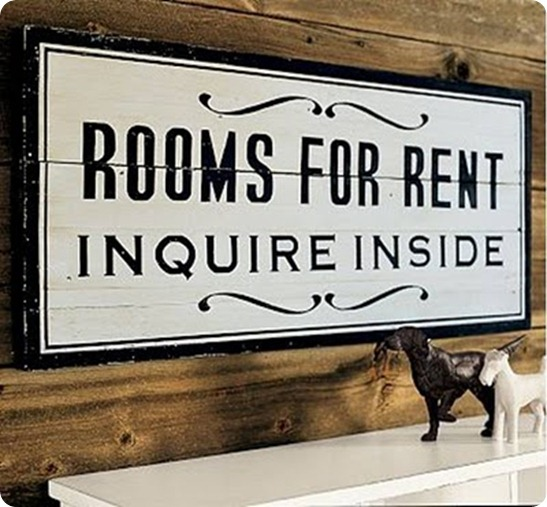 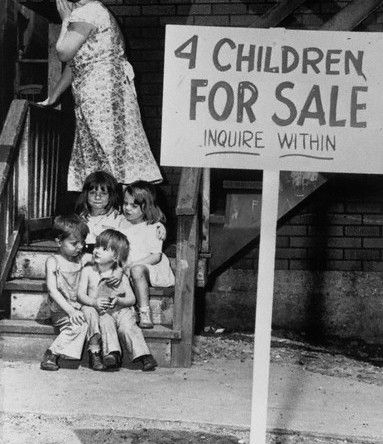 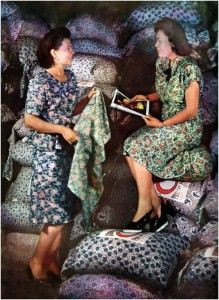 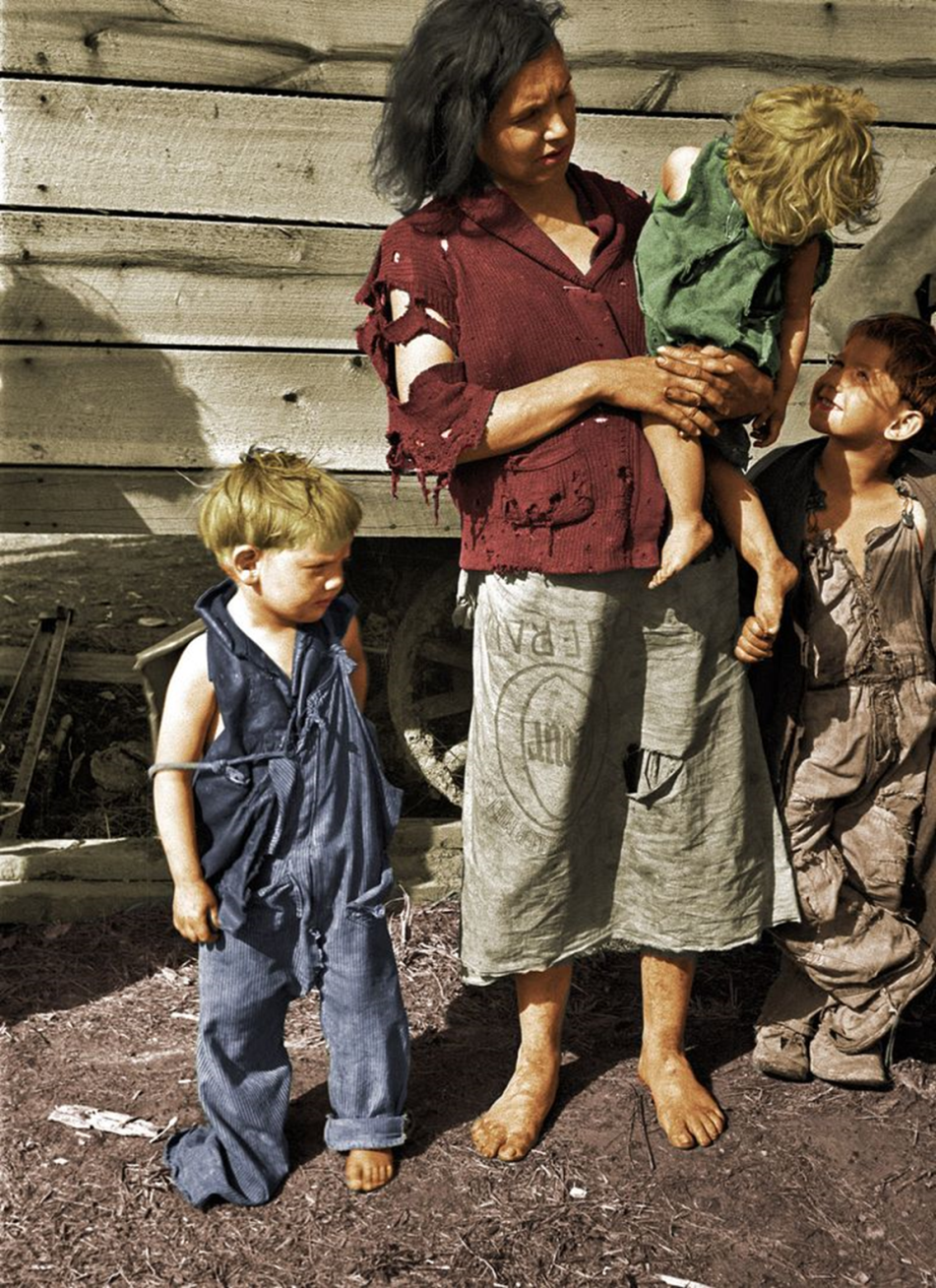 On your Travel Log note what new ways your family resorted to, to make extra money
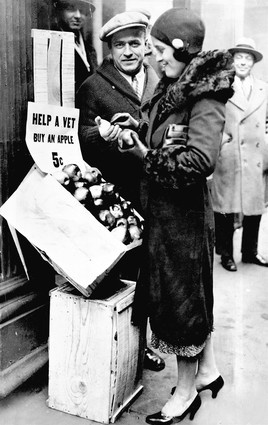 5- Beg on the corner
2- Put your child up for adoption
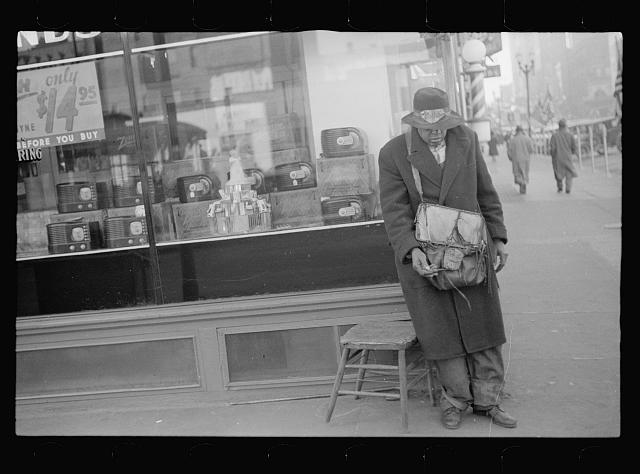 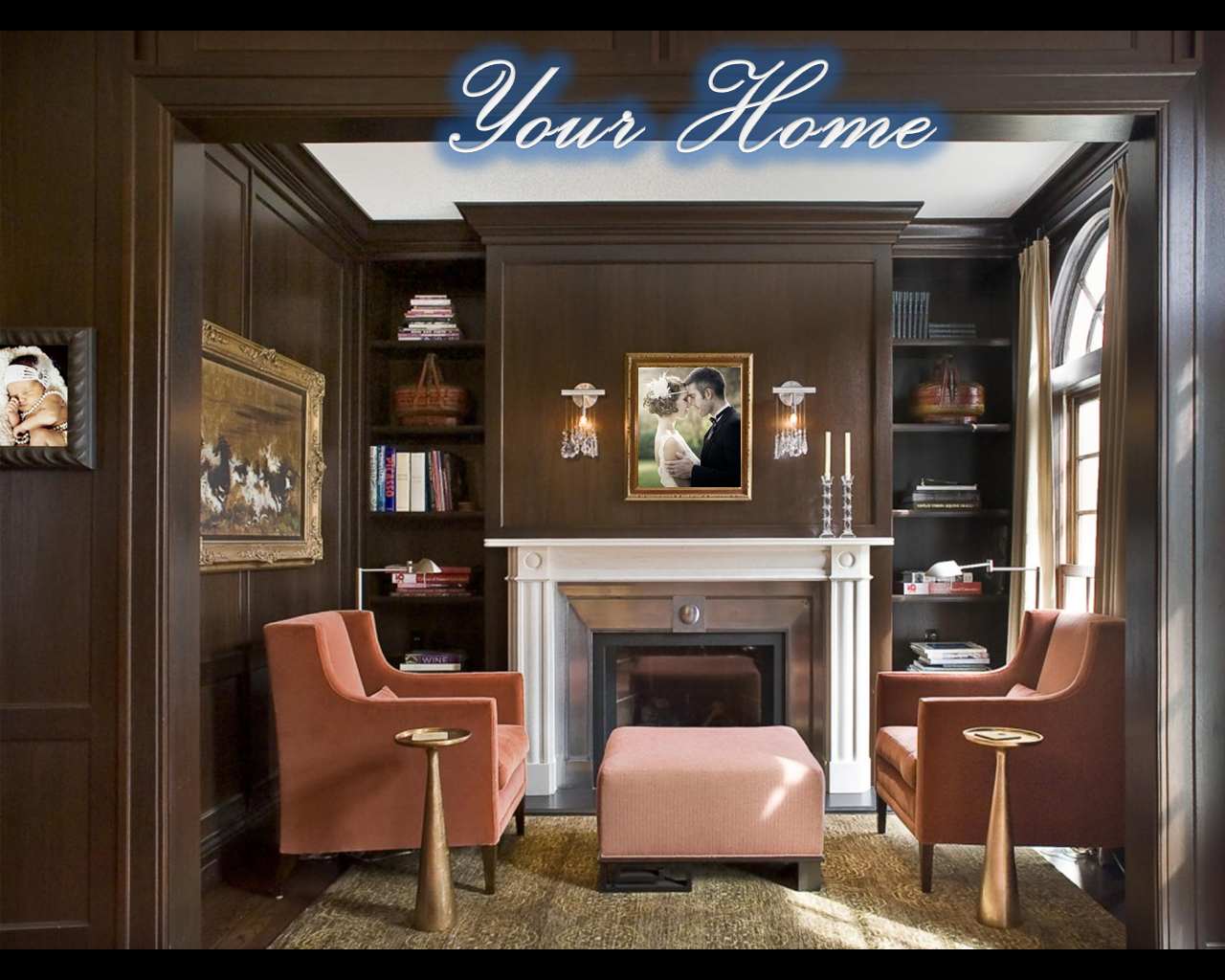 3- Make your clothing out of flour sacks
6- Sell Apples
[Speaker Notes: Depression Era: when they realized women were using their sacks to make clothes for their children, the mills started using flowered fabric for their sacks. The label was designed to wash out.]
Your Home
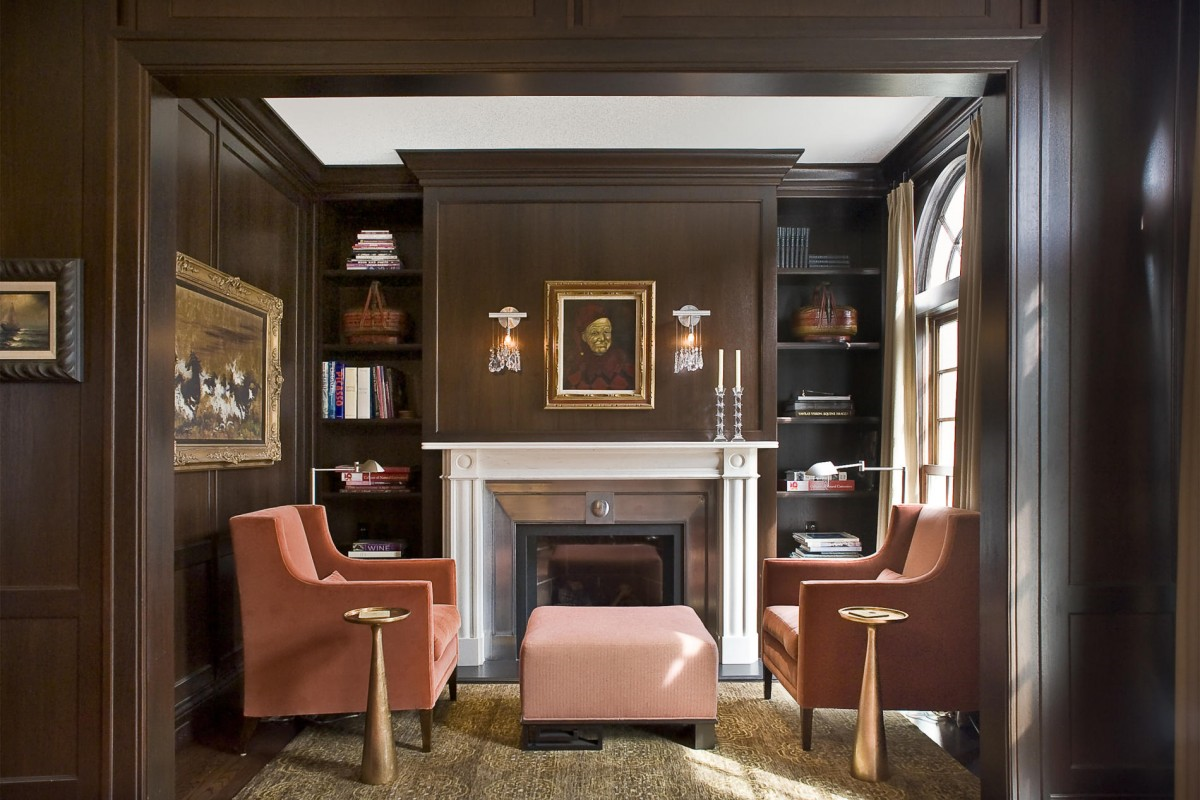 It wasn’t enough to save your house!
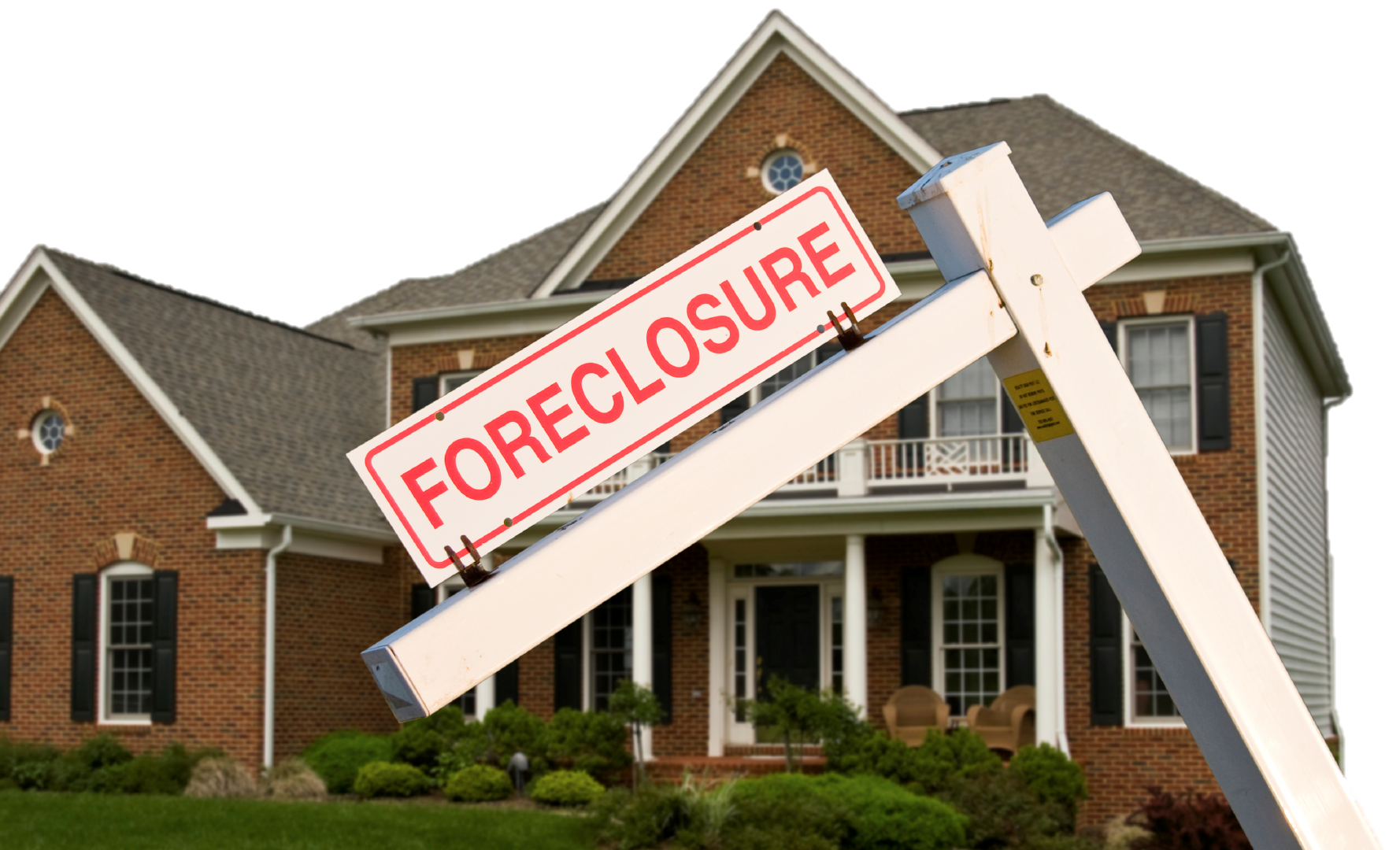 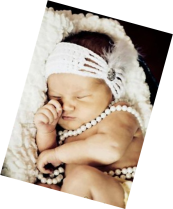 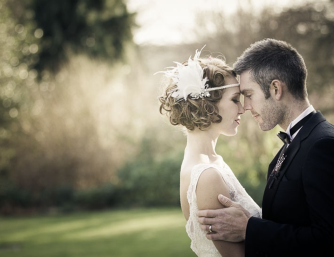 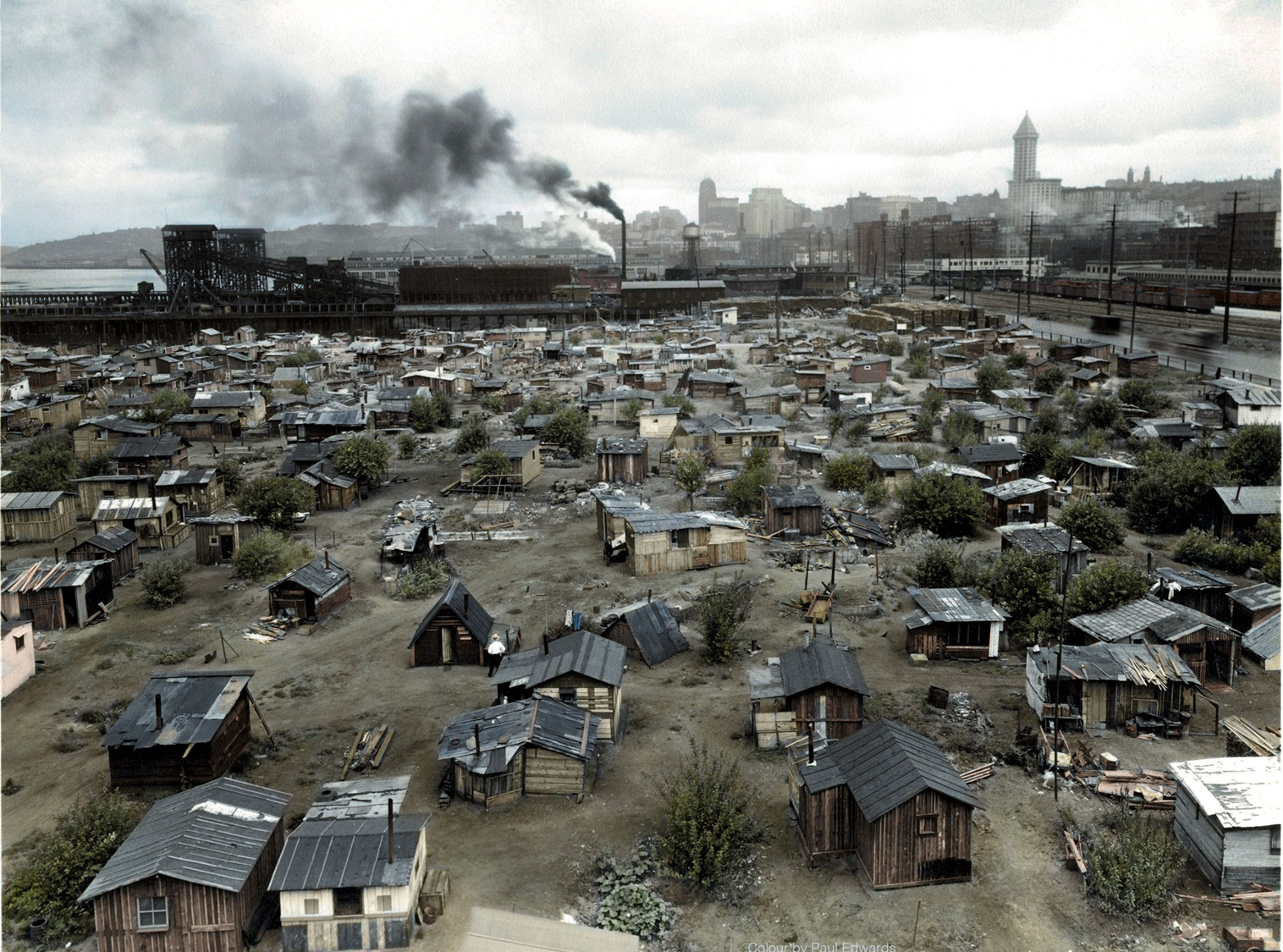 With no home, you move to a Hooverville in Washington DC
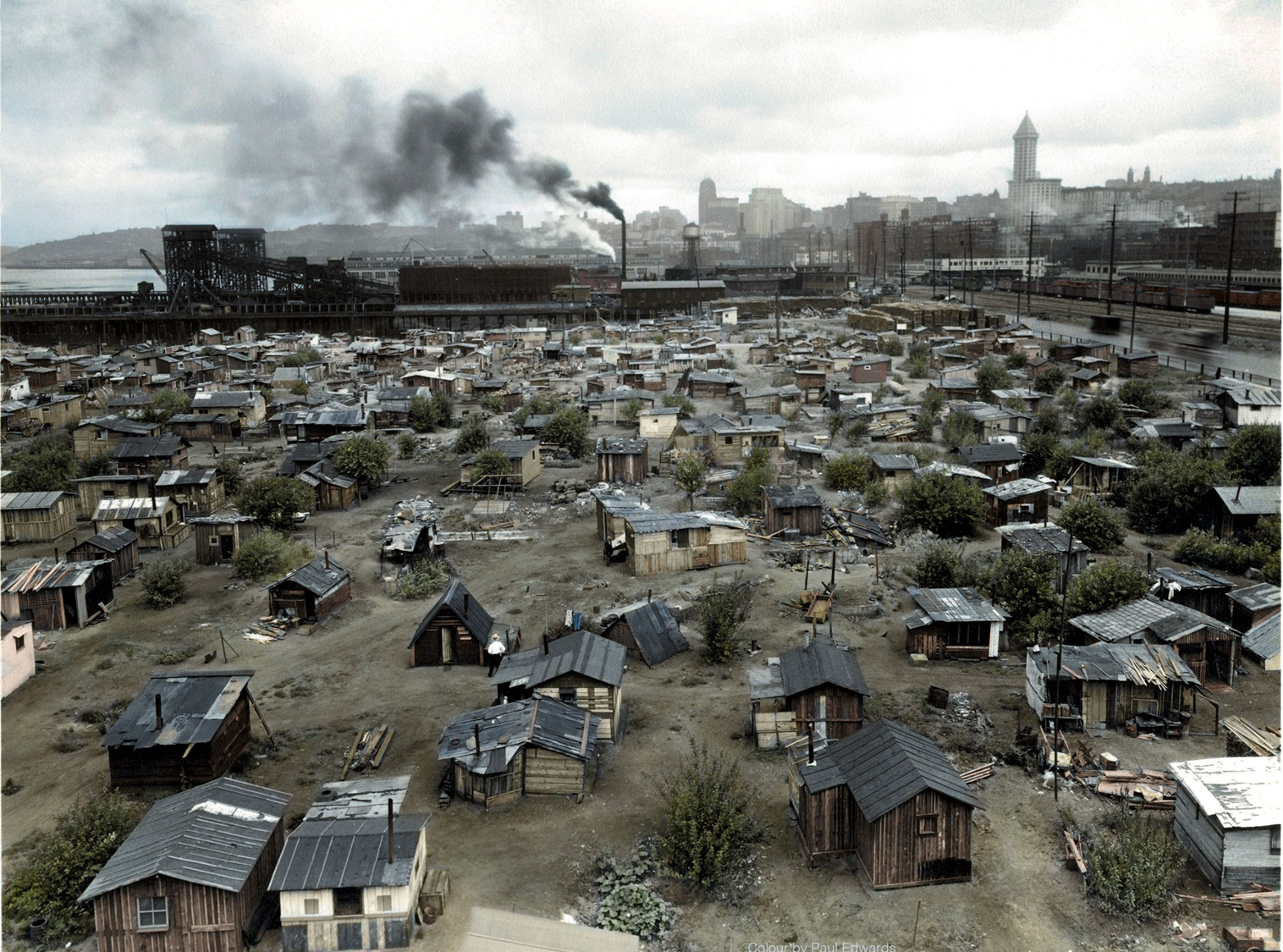 HOOVERVILLES
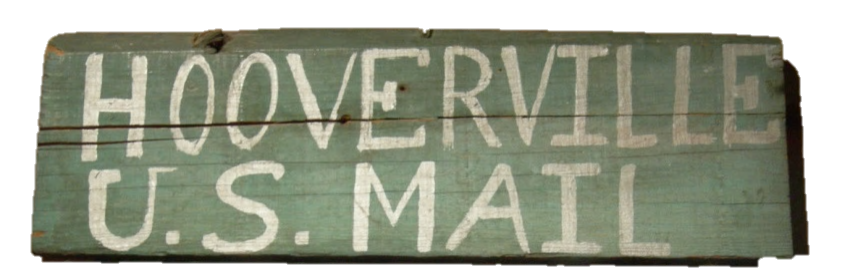 A "Hooverville"  or shanty town was a community of houses or “shantys” made from scraps they could find
By calling them “Hoovervilles” people conveyed their disgust and disappointment with Hoover
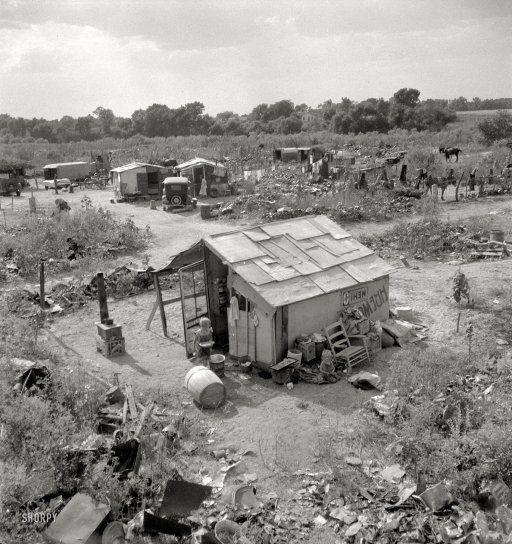 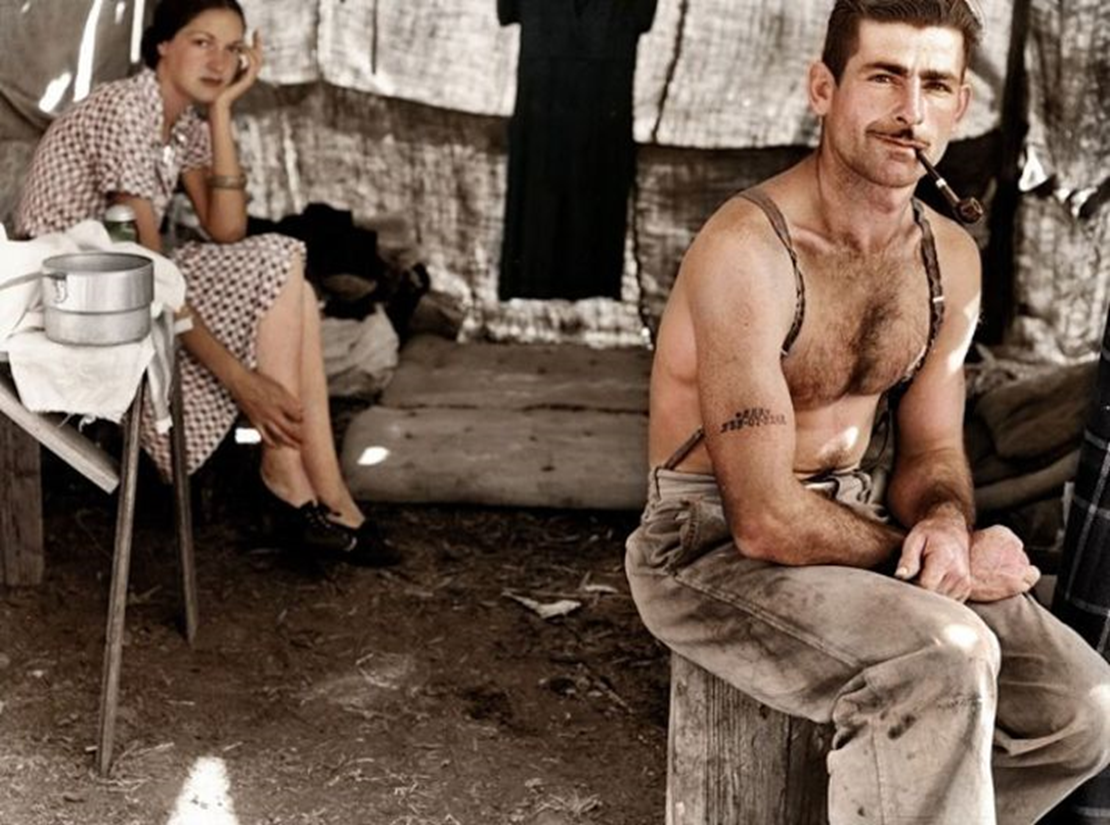 Hi Neighbor!
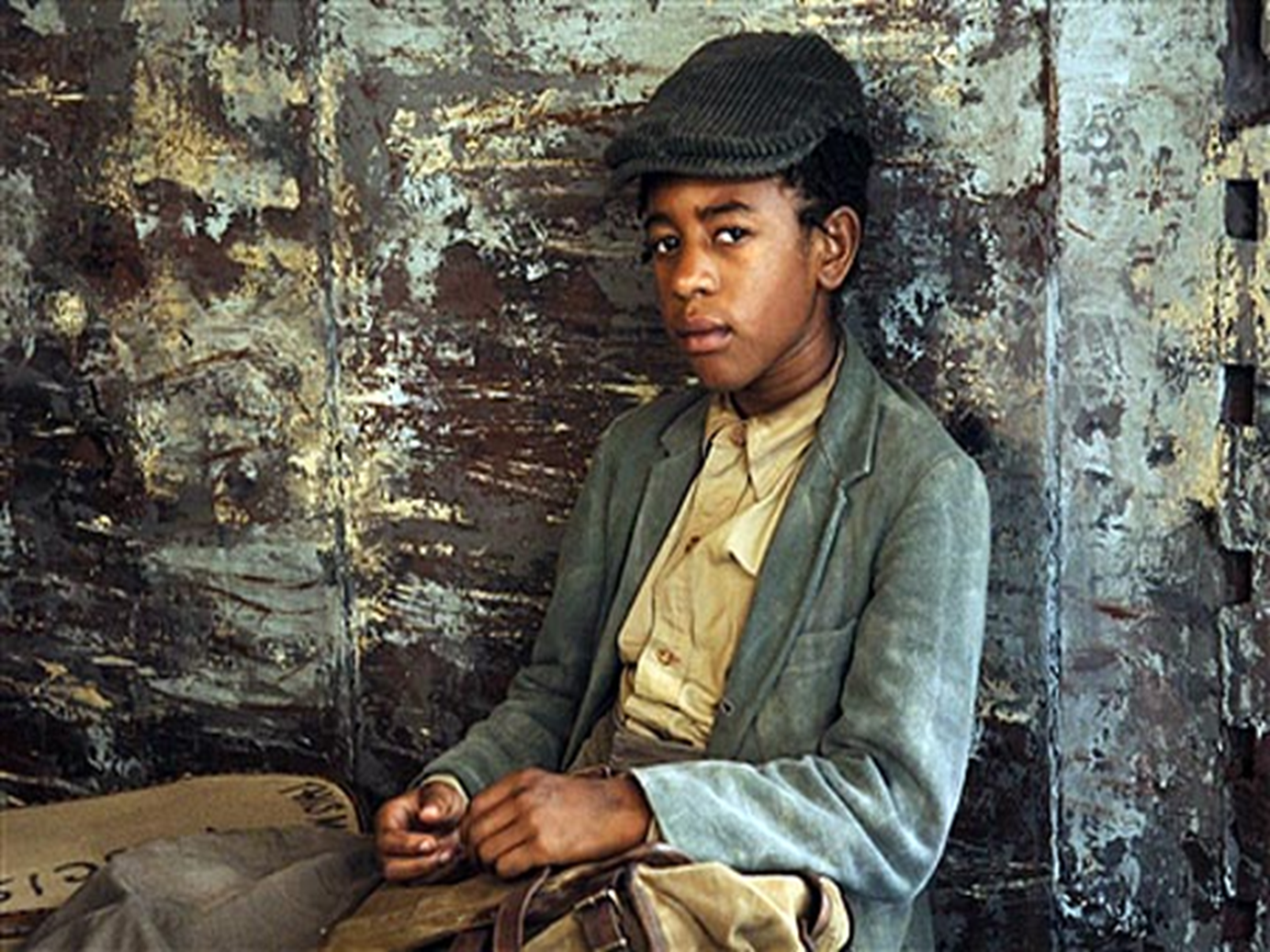 Any spare food?
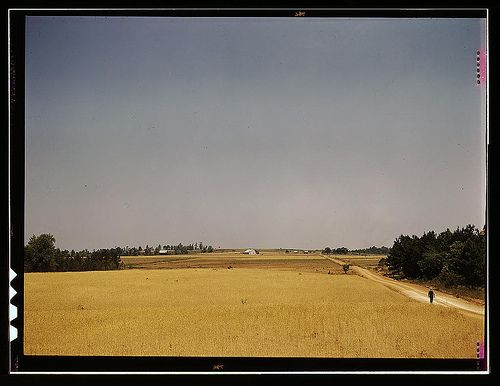 Life has changed a lot
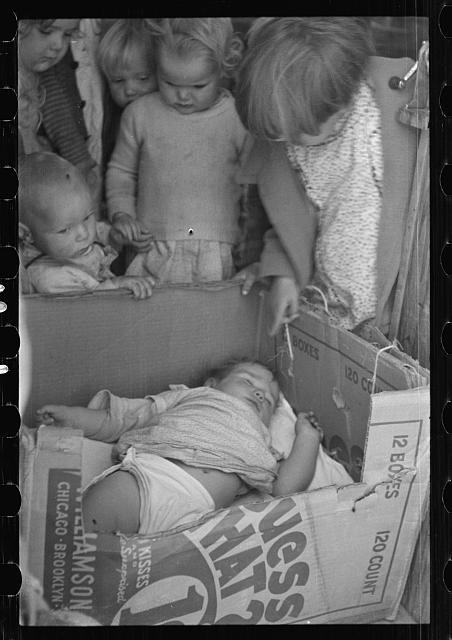 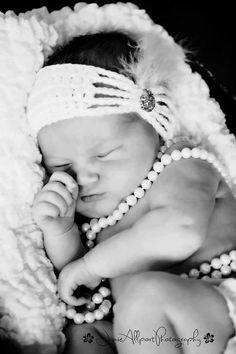 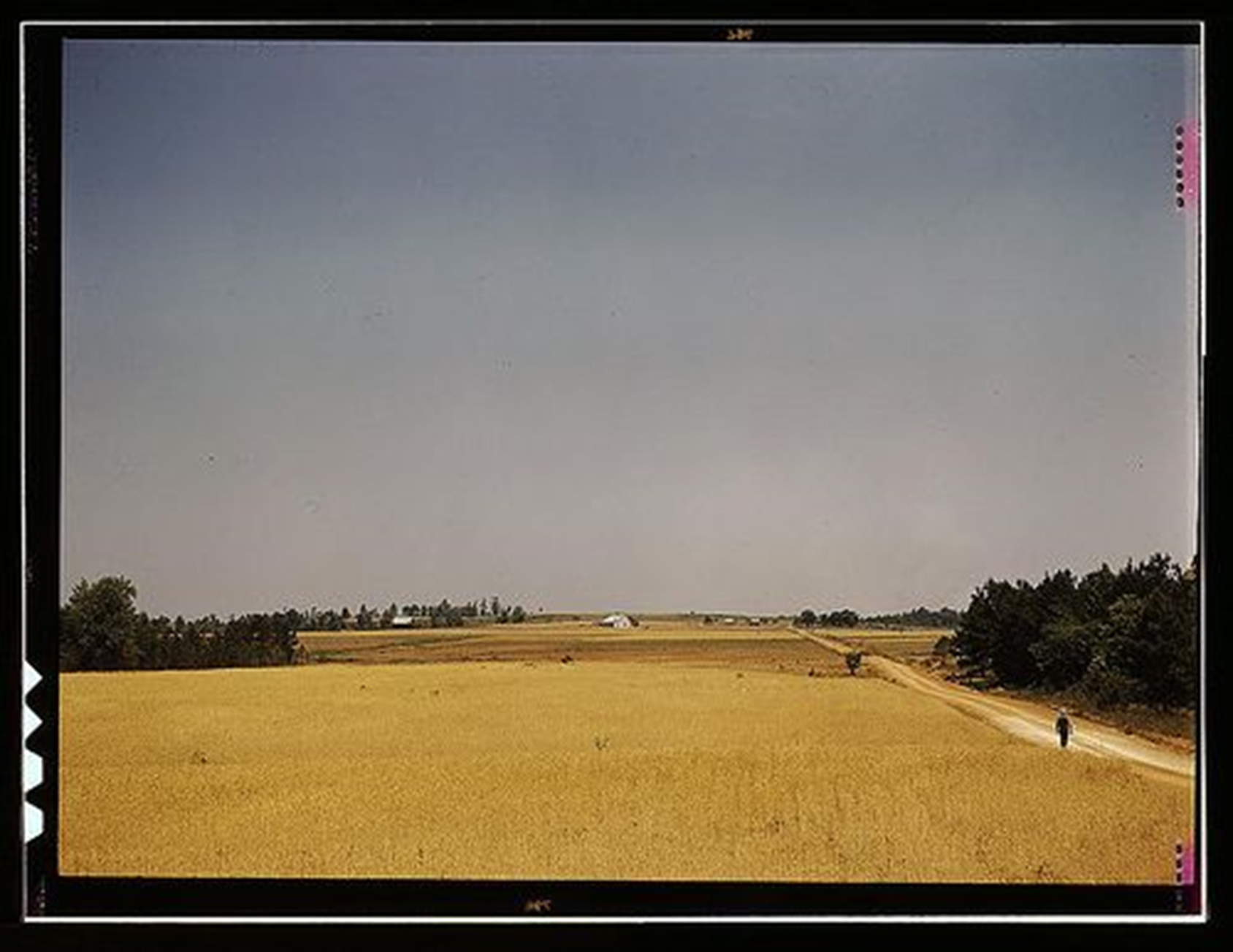 In addition to the term “Hooverville,” President Hoover’s name was used mockingly in other ways during the Great Depression.
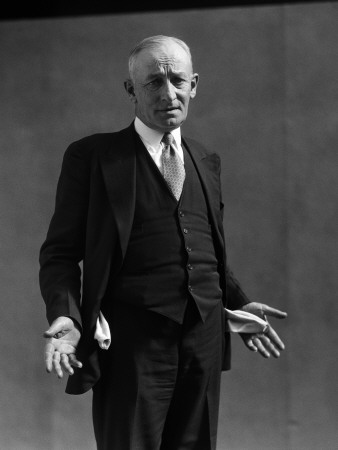 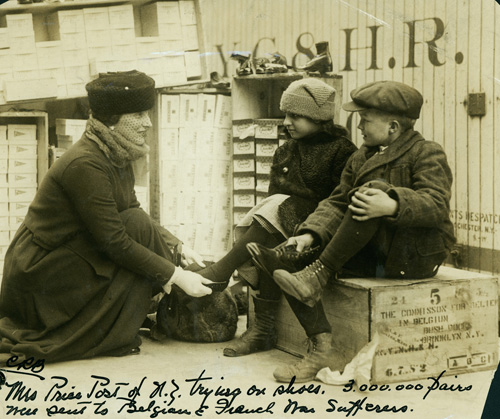 When soles wore out of shoes, the cardboard used to replace them was dubbed “Hoover Leather”
“Hoover Flags”
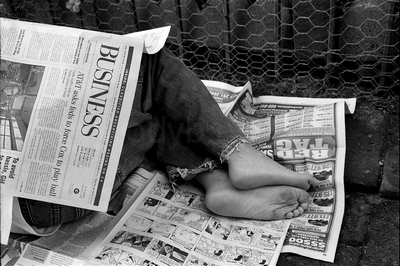 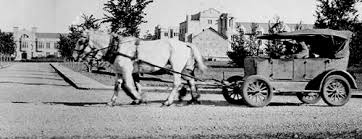 “Hoover Wagon”
“Hoover Blankets”
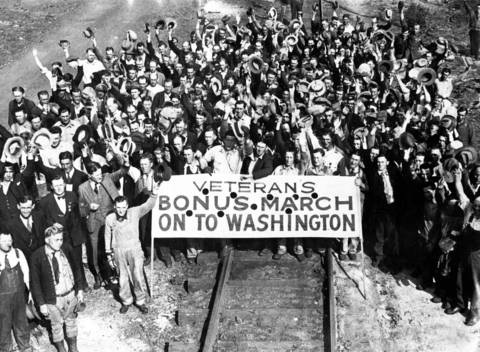 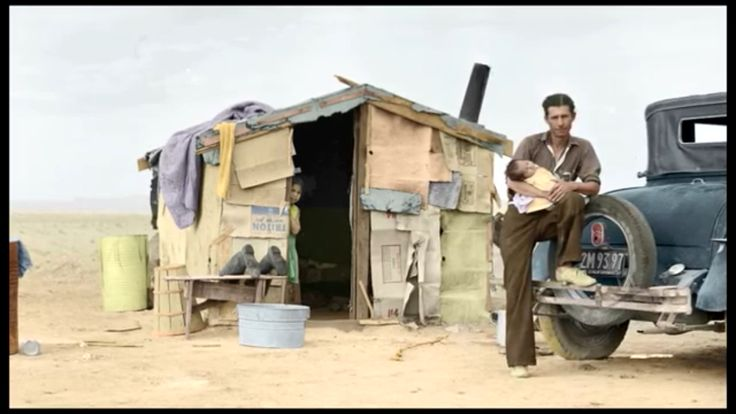 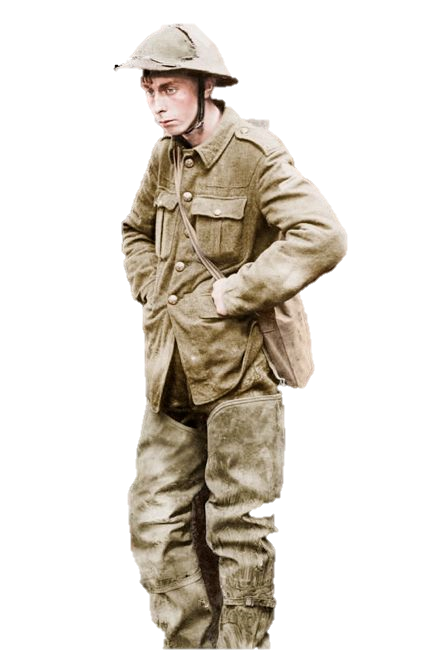 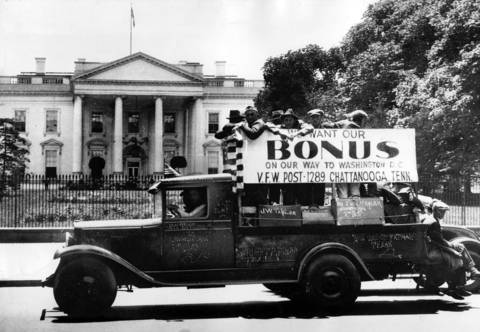 Part of the reason you came to DC to set up your Shanty was to show your support for the passage of the PUTNAM BILL.  If Congress passes the PUTNAM BILL  it would be VERY beneficial for WWI Veterans like yourself.
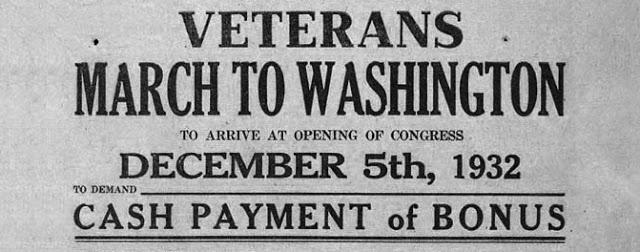 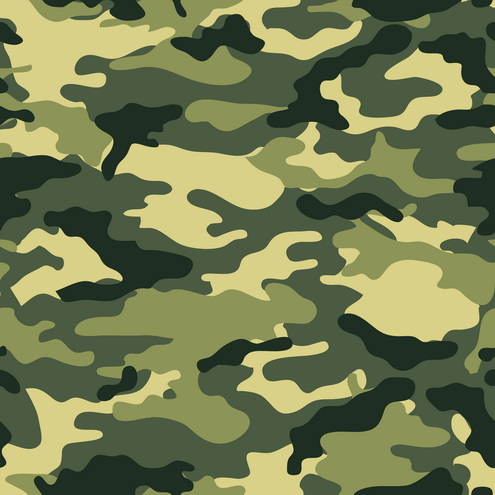 Bonus Army
Spring of 1932 about 15,000 World War I vets arrived in Washington to support the passage of the proposed Putnam Bill 
If the bill passed WWI Vets would be issued a $1000 bonus immediately instead of waiting until its scheduled date of 1945
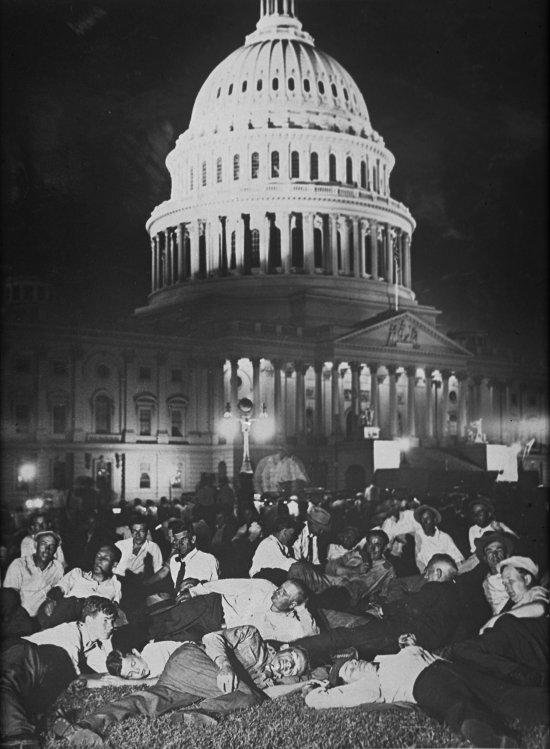 Pay us our bonus early!
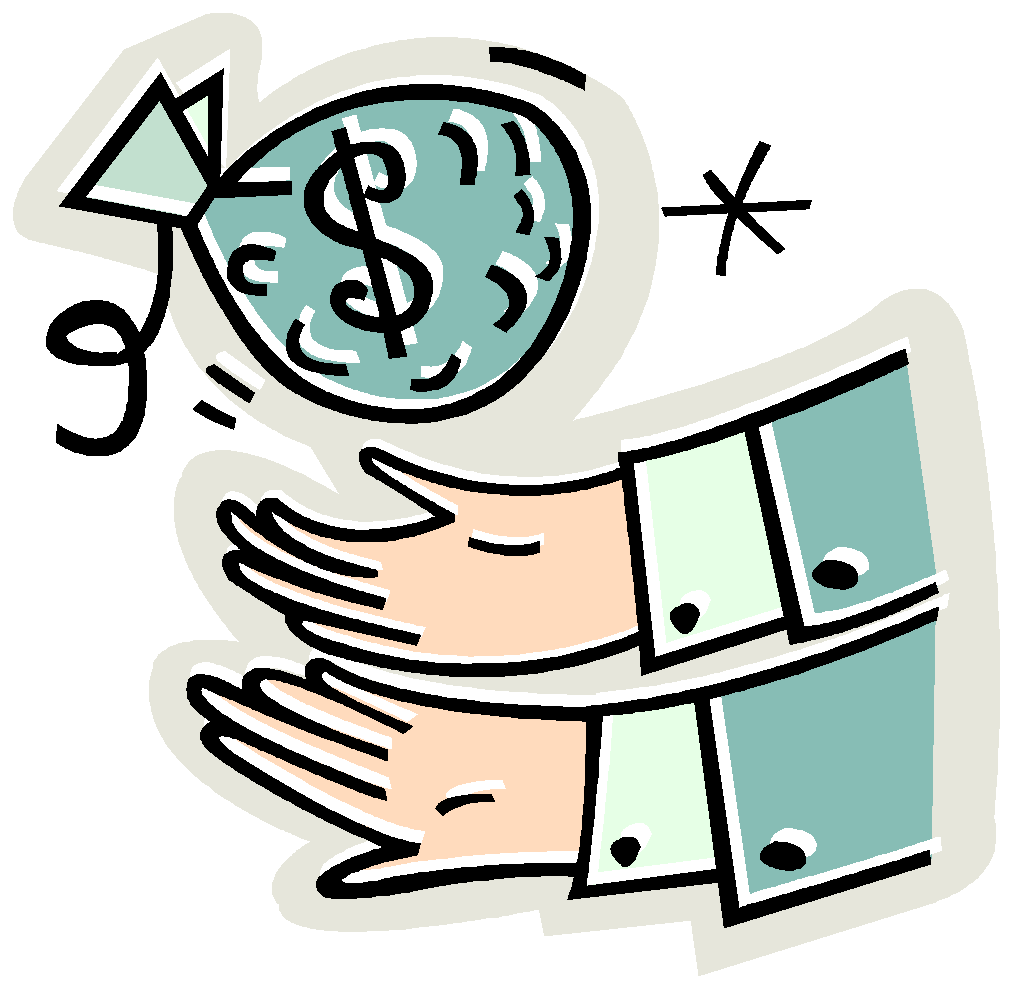 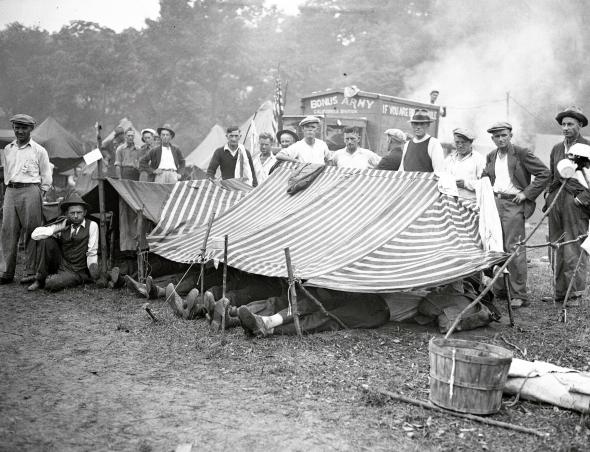 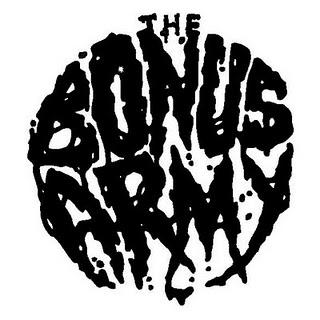 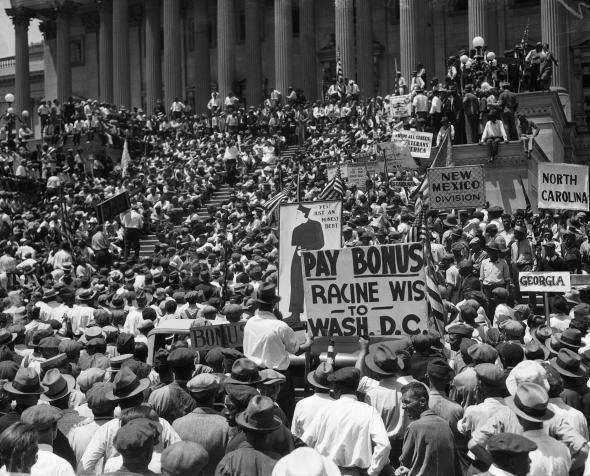 Putnam Bill Rejected
On June 17, 1932 the Senate voted down the Putnam Bill
Hoover called the Bonus marchers, “Communists and criminals”
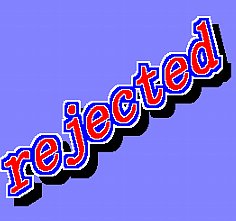 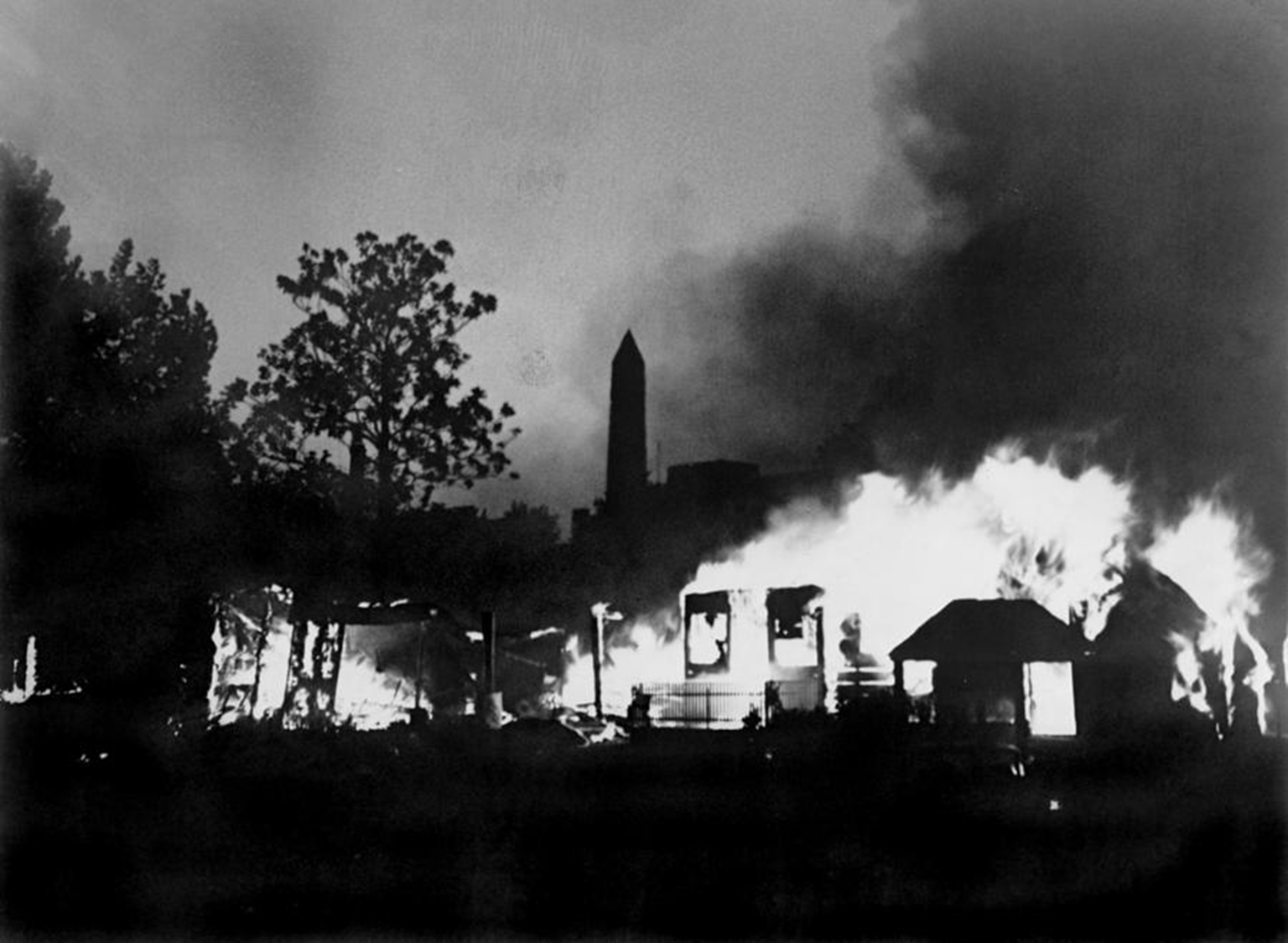 Marchers Clash with Soldiers
Hoover told the Bonus marchers to go home– most did
2,000 refused to leave
Hoover sent a force of 1,000 soldiers under the command of General Douglas MacArthur and his aide Dwight Eisenhower
MacArthur’s 12th infantry gassed more than 1,000 marchers, including an 11-month old baby, who died
Burned down Shantys
Two vets were shot and scores injured
Americans were outraged with Hoover
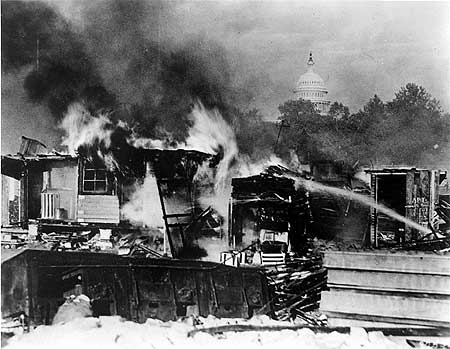 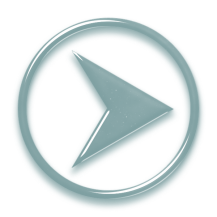 BONUS MARCHERS
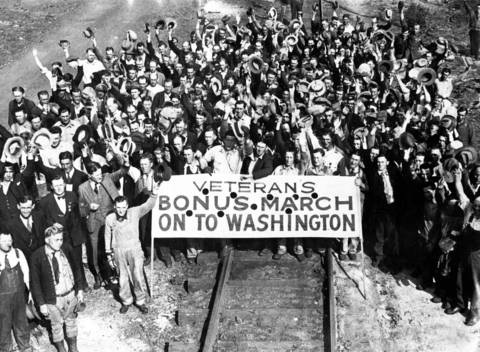 4
1
5
2
Choose one of the #s & write the # on your Travel Log
3
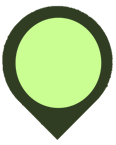 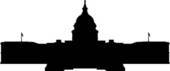 BONUS MARCHERS
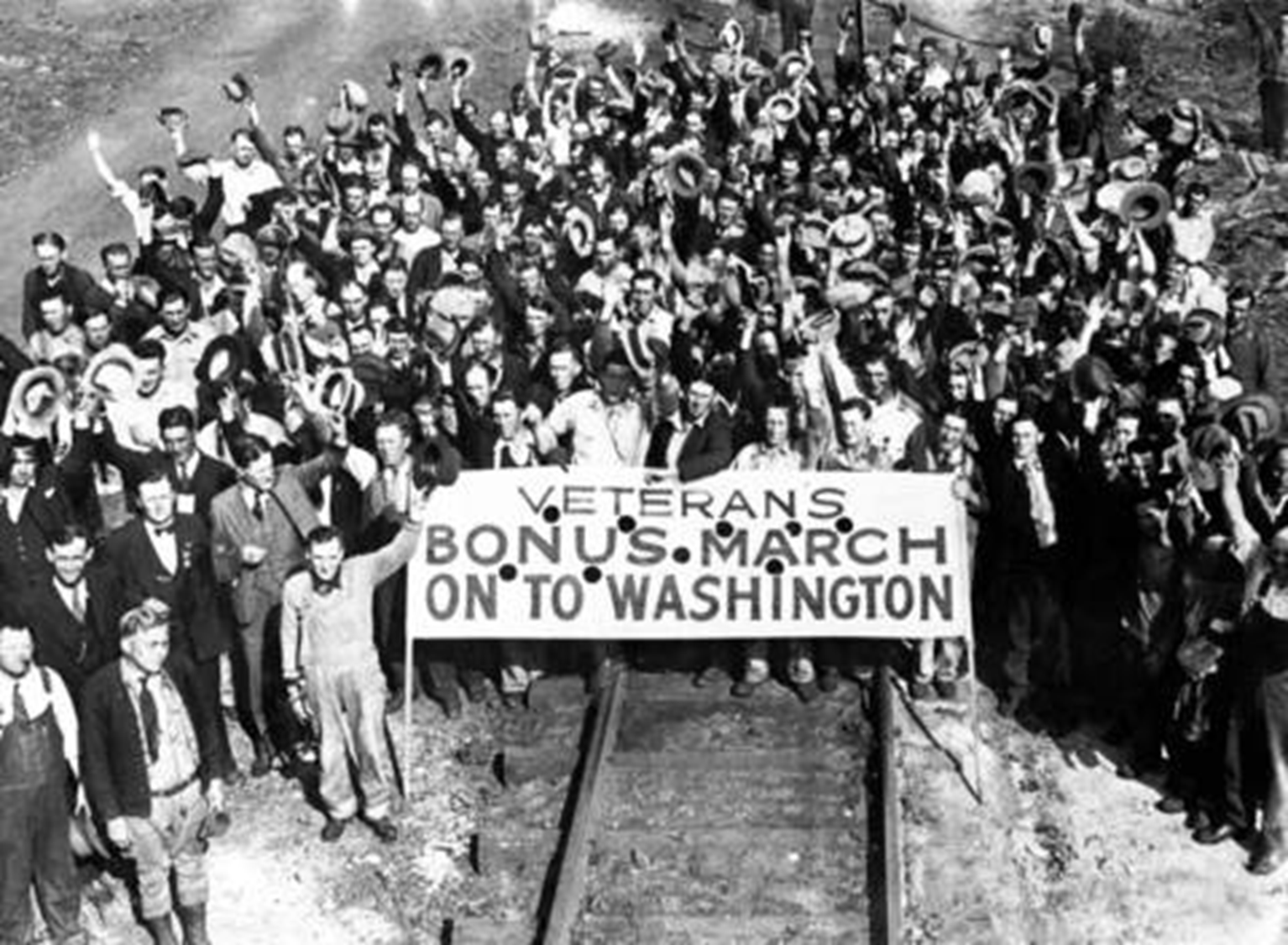 1- Your baby died as are result of the gas
4- Your Shanty & belongings burned down
On your sheet note what happened to you or your family
5- You left crying before the troops came
2- You were hospitalized & now have medical bills
3- Arrested for rioting
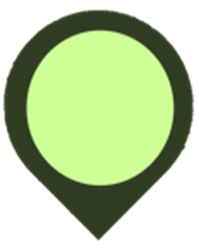 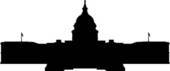 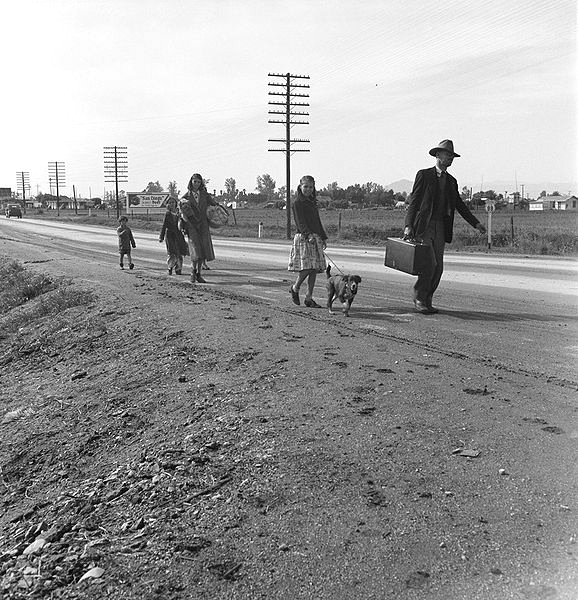 Does this mean we are officially HOBOS? So embarrassing!
Only until we get to Oklahoma to live with my sister
On the Move Again
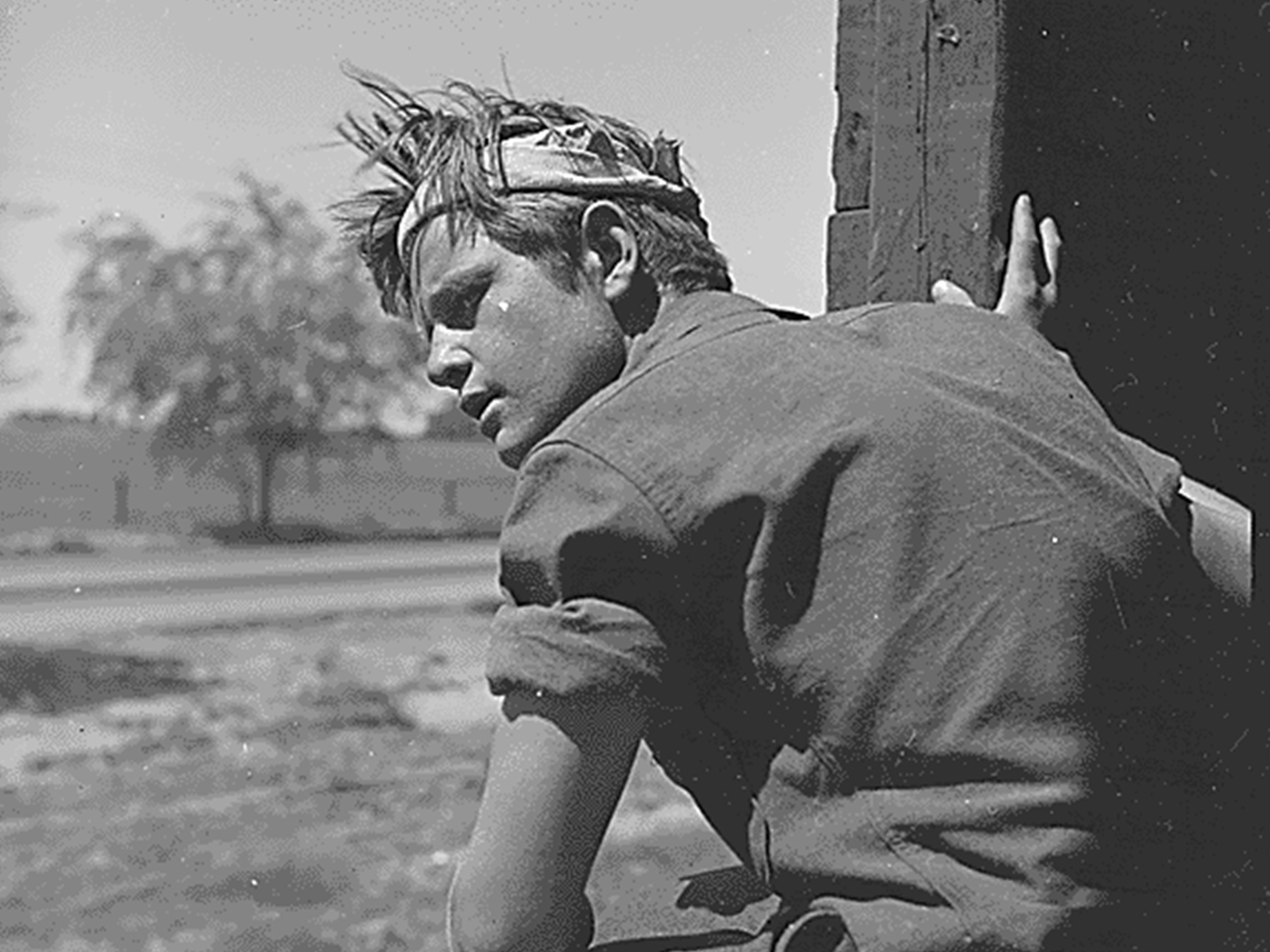 Hobos, or homeless Americans who wandered around hitching rides on railroad cars, searched for work and a better life.
HOBOs
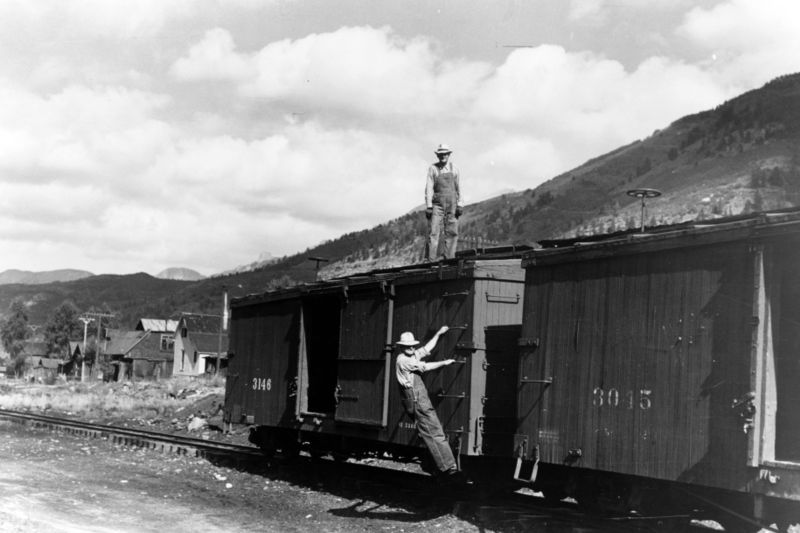 Riding the Rails
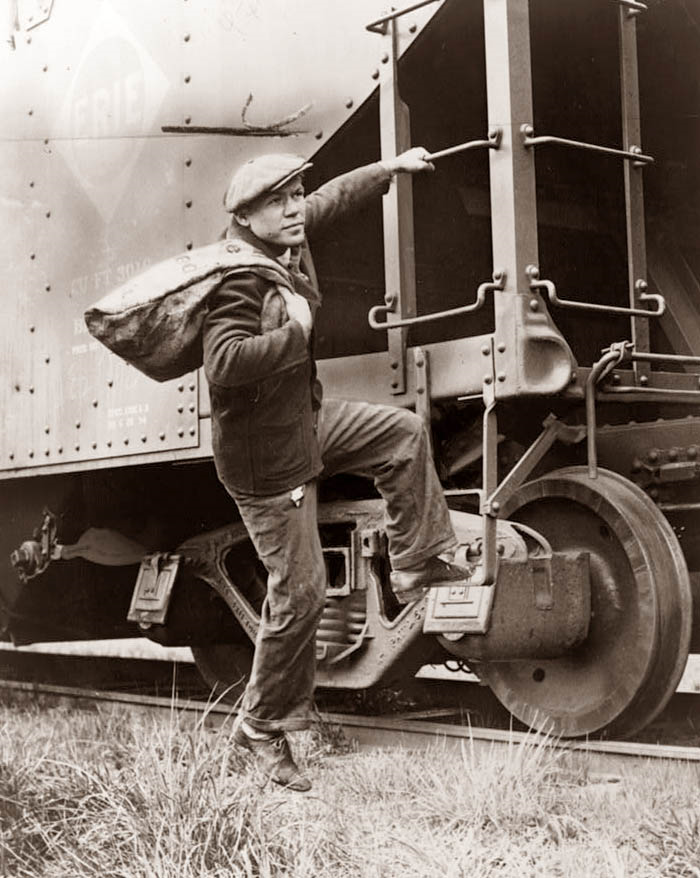 During the Great Depression some people, primarily men and teenage boys, took advantage  of their homelessness and rode the rails across  the United States
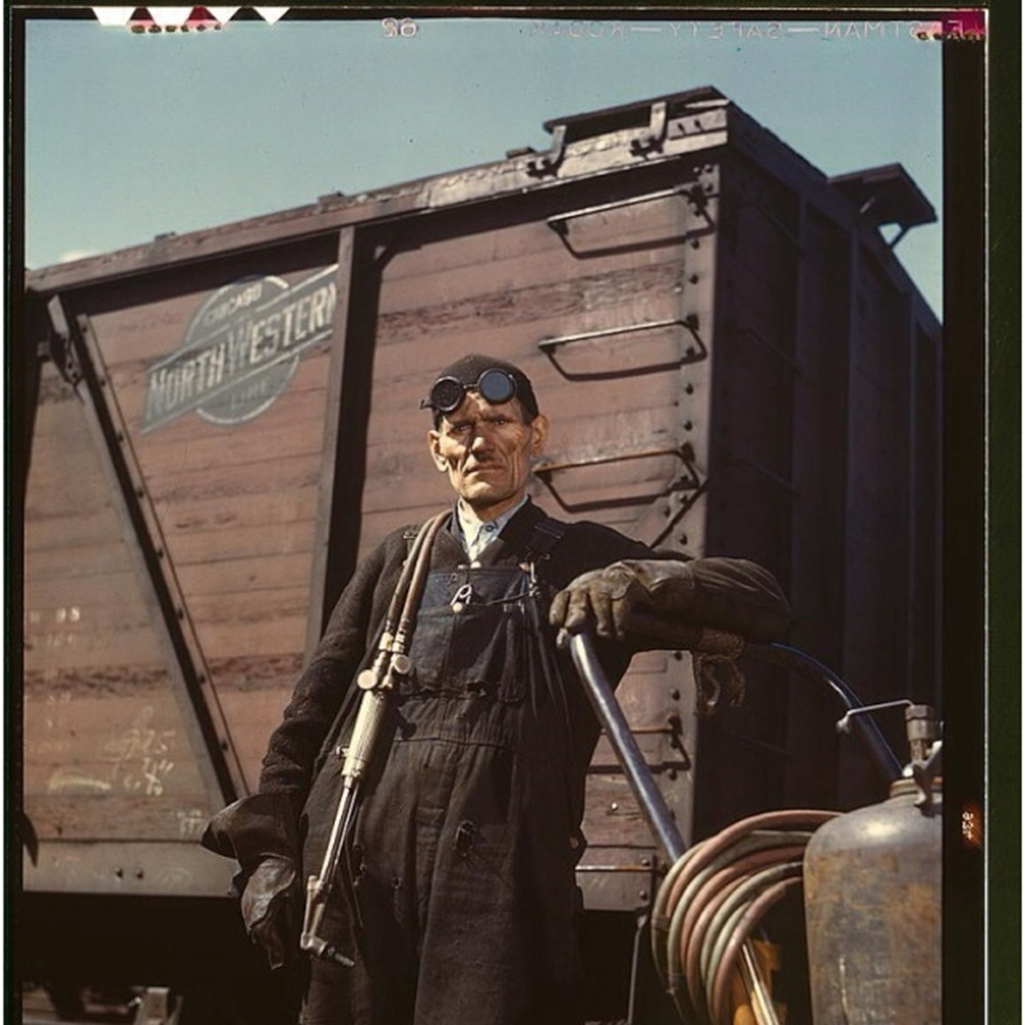 Don’t let me catch you illegally riding on my train!
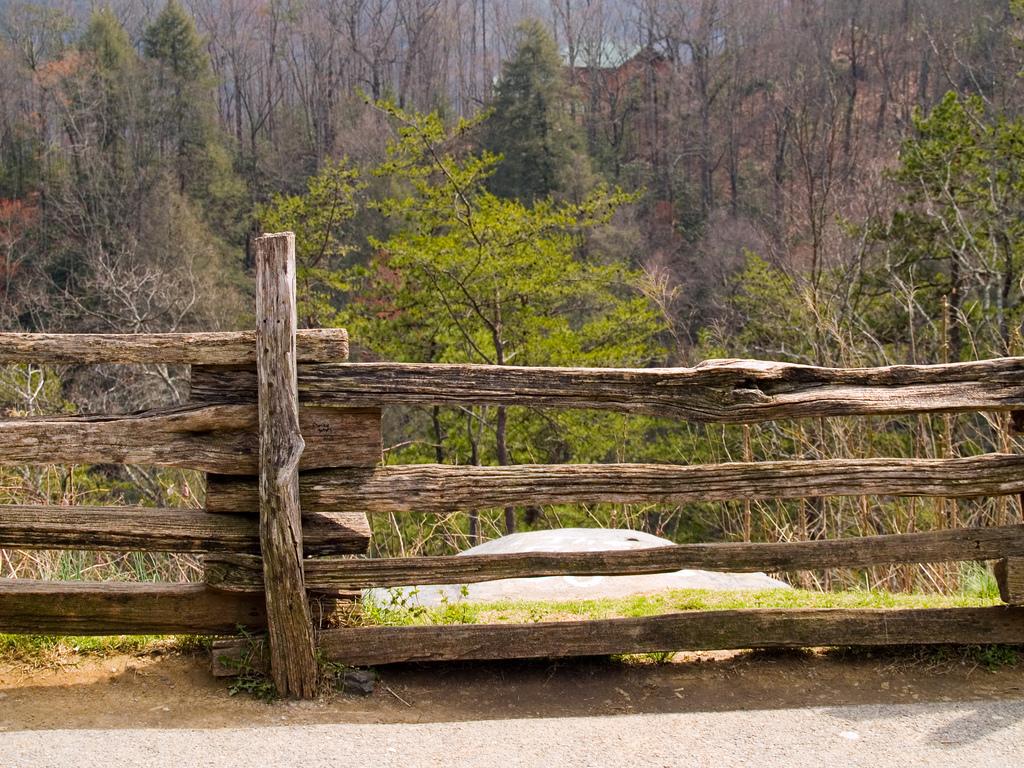 Hobo Markings
Since people reacted in different ways to these homeless “hobos”, these wanderers began to use markings to help fellow hobos who came after them.
These might be left in chalk on a fencepost, on the side of building, or some other place that would be visible to other hobos who came along later.
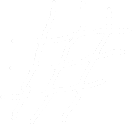 Hobo Markings- Thanks to Mr. Hilgeman
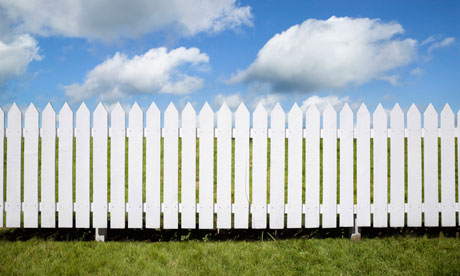 You jump off the train in Kentucky when it slows down at a small town crossing.  After wandering through town, you stop at a small, cozy-looking farm just outside the town.  The smell of freshly baked bread wafts toward you from the open kitchen window.  You are about to go try to sneak some of the bread when you notice the marking below in white chalk on the side of the fencepost.
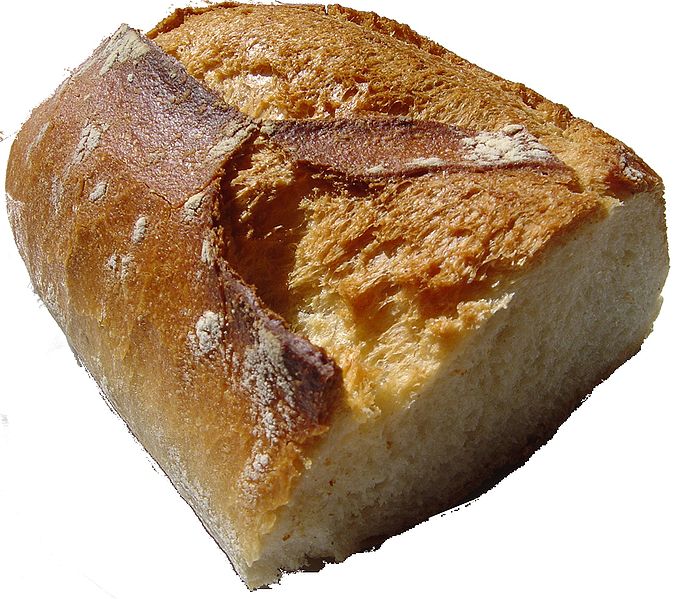 What Would You Do?
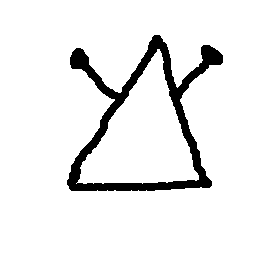 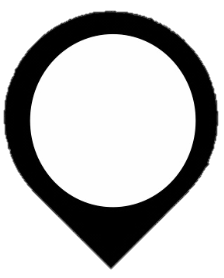 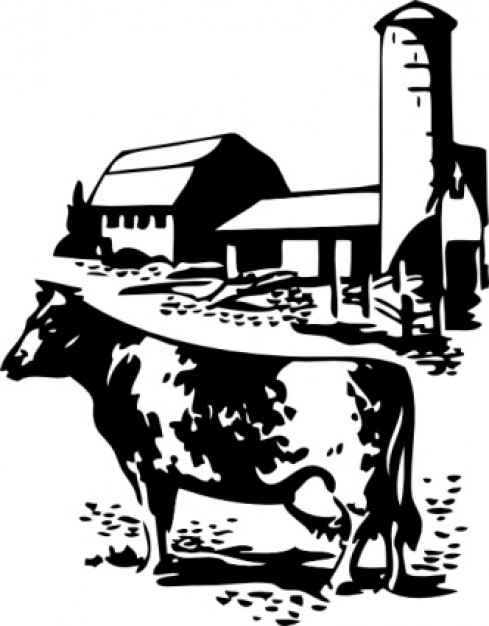 1. Steal the bread
2. Keep Walking
Write down the # you choose on your handout
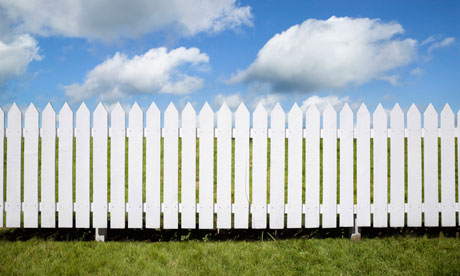 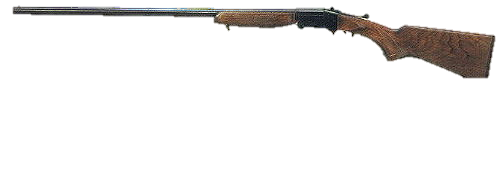 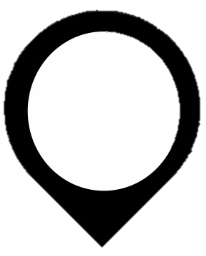 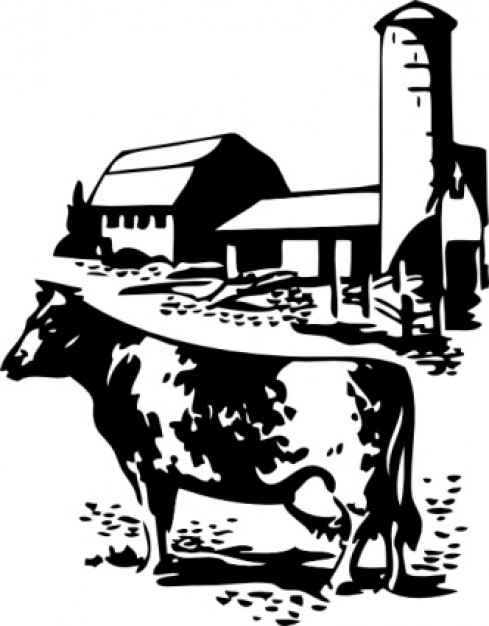 Hopefully you chose #2 to keep walking.  This sign means “Man With a Gun”.  If you had tried to steal the bread you might have been shot.
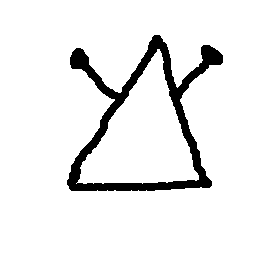 Drawn the symbol & the meaning on your handout
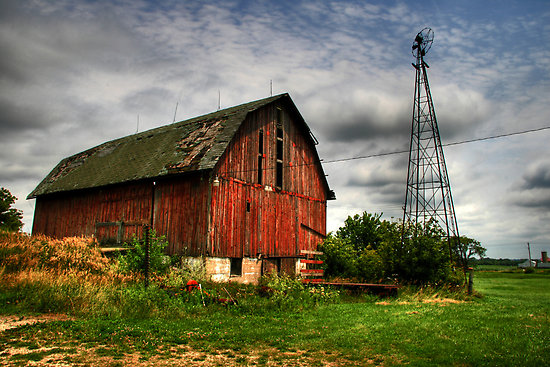 You keep walking until you see another farmhouse and  an old barn.  You think you’ll try to sneak into the barn and sleep there for the night but notice the marking below carved into a nearby fence post.  Based on this marking, do you:
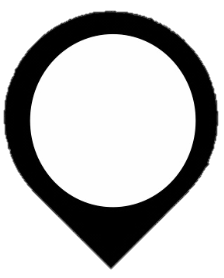 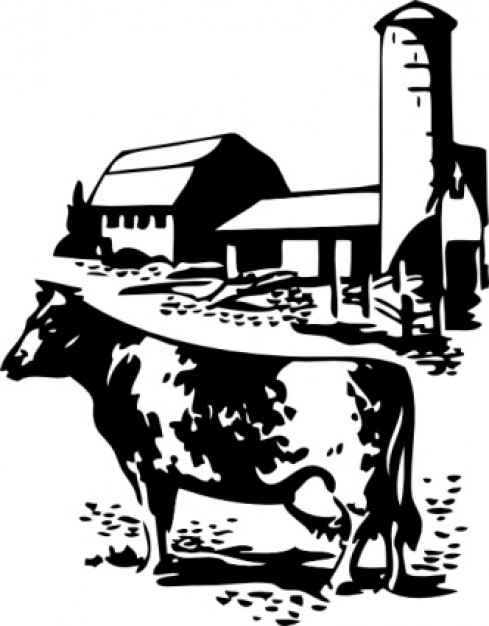 What Would You Do?
1. Go to the farmhouse & ask for food
2. Keep Walking
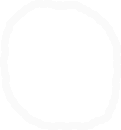 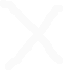 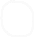 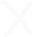 Write down the # you choose on your handout
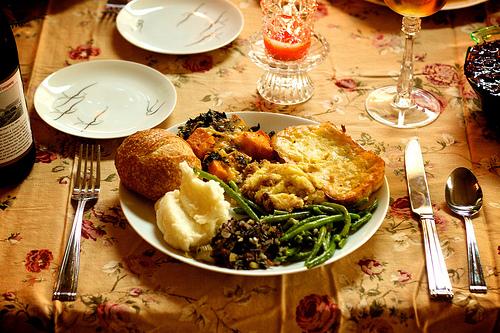 If you chose to keep walking then you missed a free meal.  This sign means “Good for a handout”
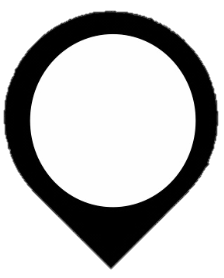 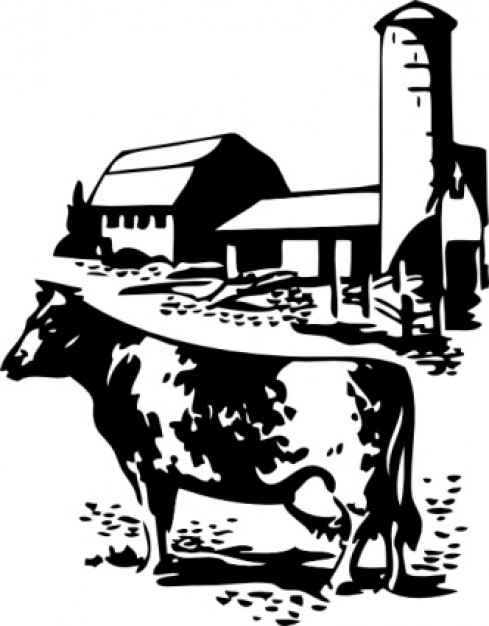 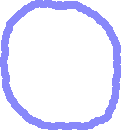 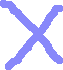 Drawn the symbol & the meaning on your Travel Log
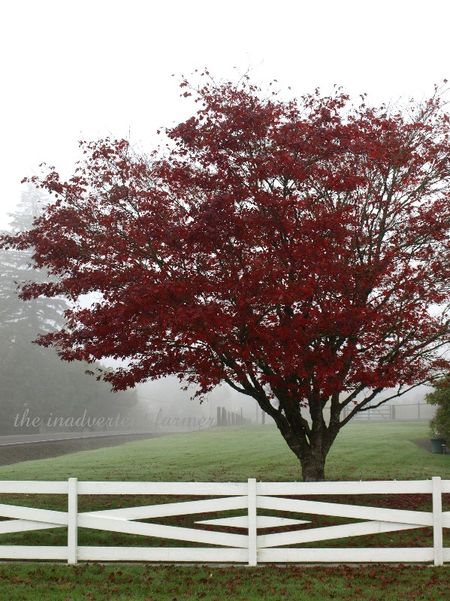 The next day you are walking by a small house when you notice that they have a large apple tree with plenty of juicy, ripe apples on some low branches.  You think about hopping the fence and grabbing a few for dinner but see the marking below marked on the fence.  Based on the marking, do you:
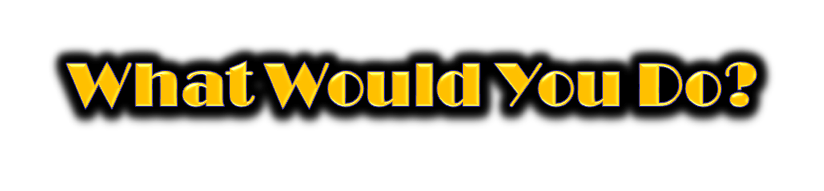 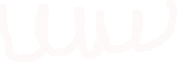 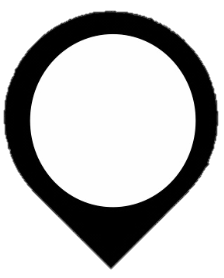 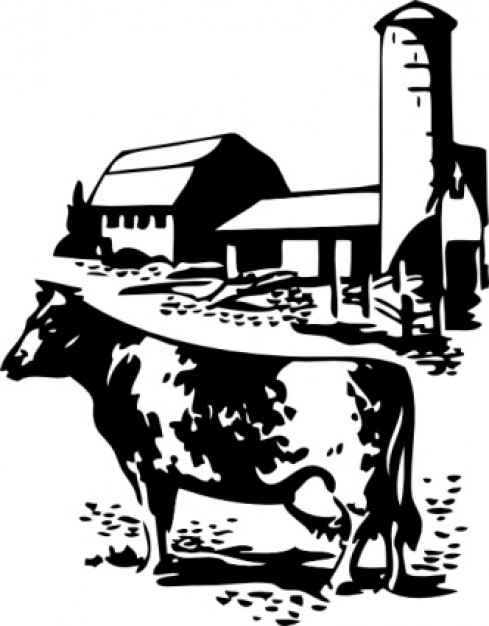 1. Jump the fence & steal the apples
2. Keep Walking
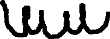 Write down the # you choose on your Travel Log
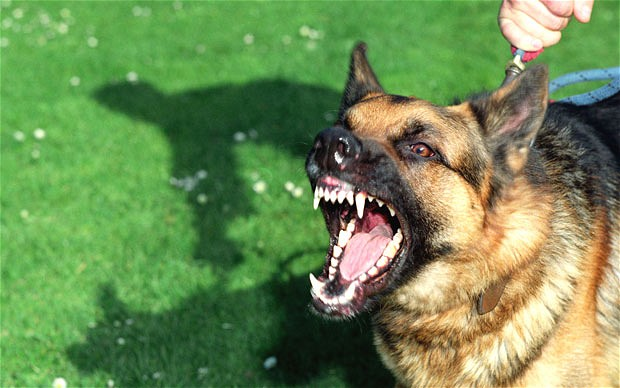 Drawn the symbol & the meaning on your Travel Log
Hopefully you either went to the door and asked or kept walking.  If you had hopped the fence you might be in some pain.  
This sign means “Mean Dog Here”
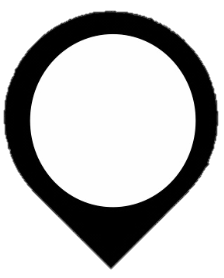 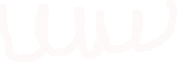 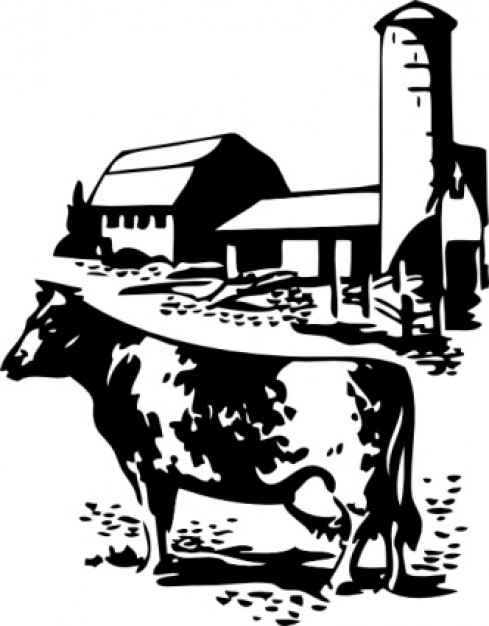 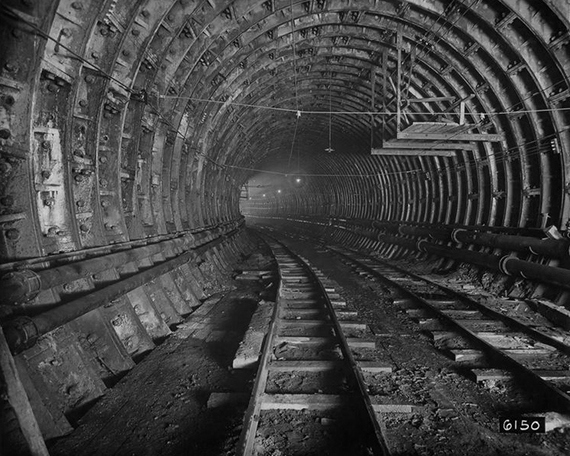 More Hobo Signs
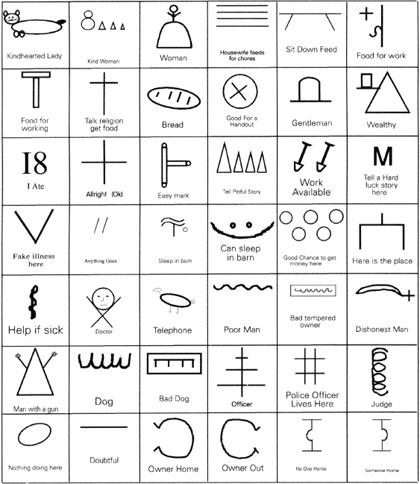 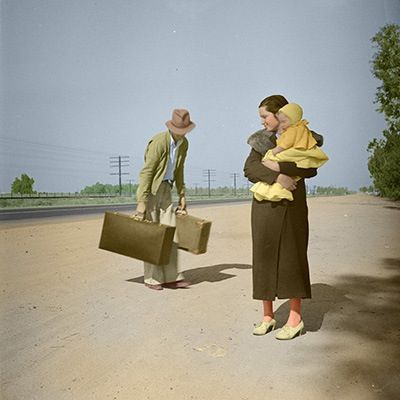 I’m hungry!
Let’s go find a breadline or soup kitchen
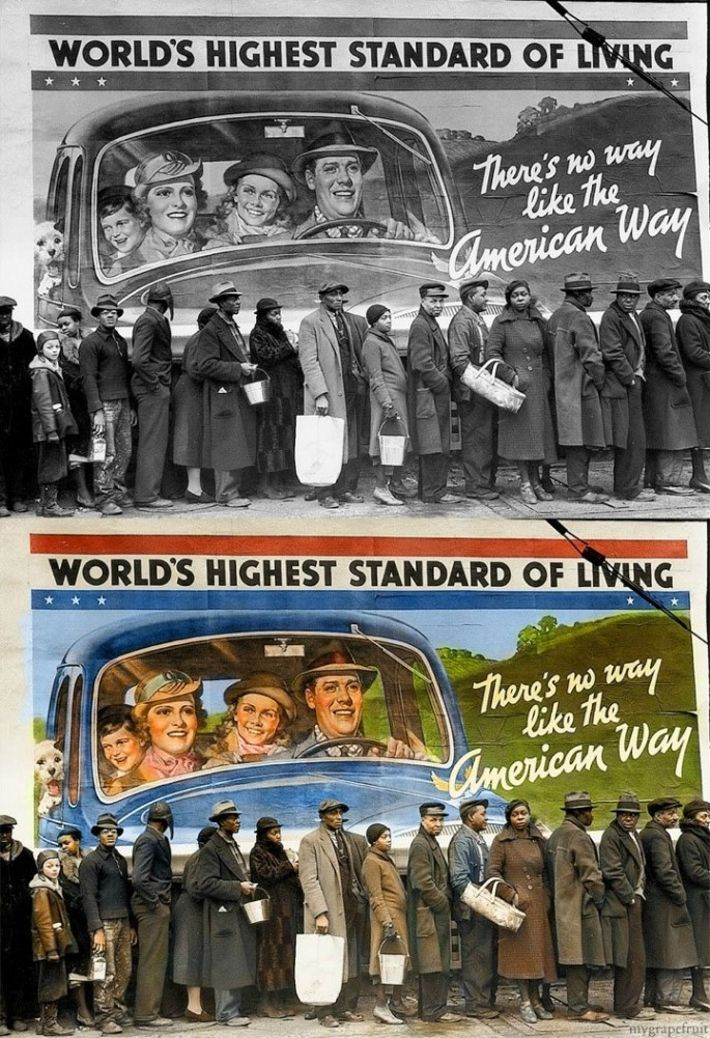 You are here
Getting a free handout in the breadline
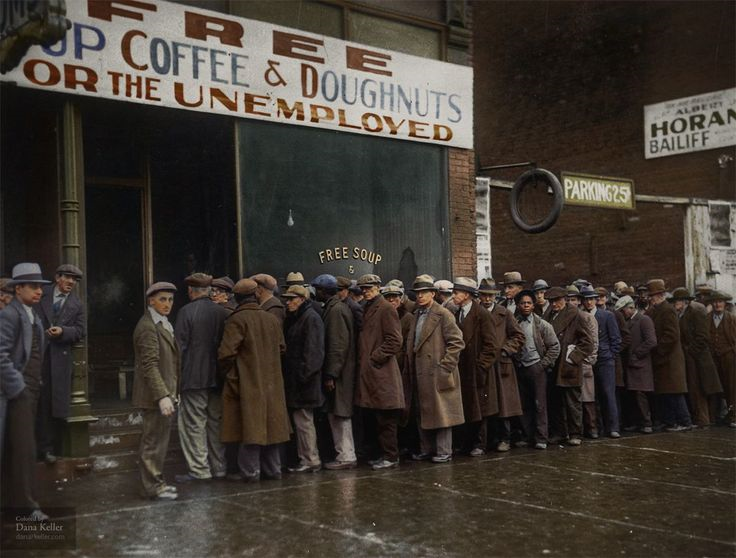 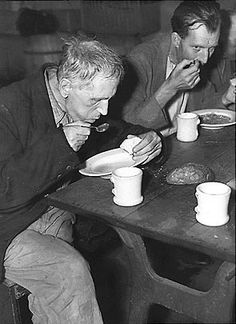 Then you head over to the Soup Kitchen
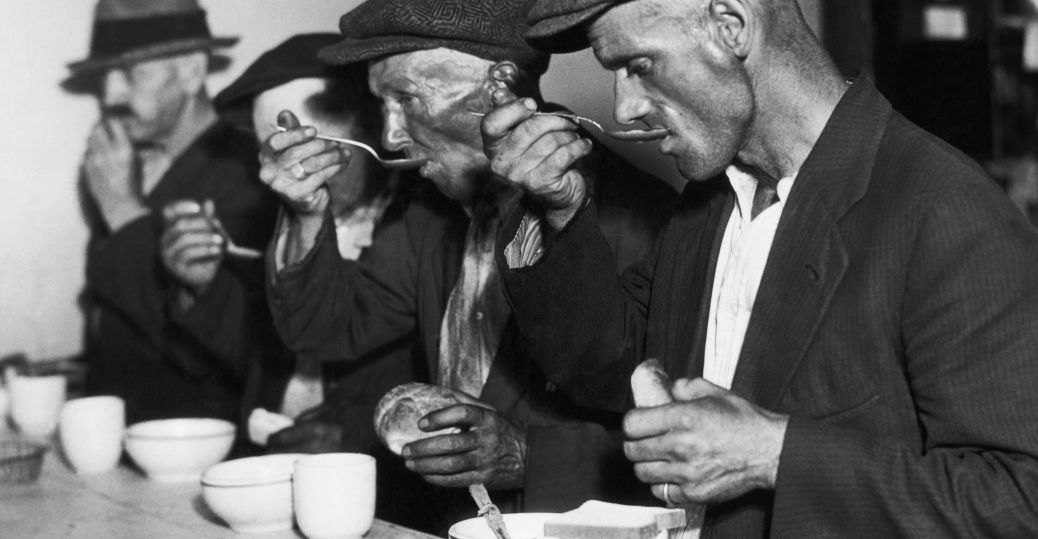 Soup kitchens in America started around 1929
Al Capone opens the first soup kitchen 
When soup kitchens first appeared, they were run by churches or private charities
By the mid-1930s, state and federal governments also were operating them
Soup kitchens served mostly soup and bread. Soup was economical because water could be added to serve more people, if necessary
Soup Kitchens
Soup Kitchen Meal
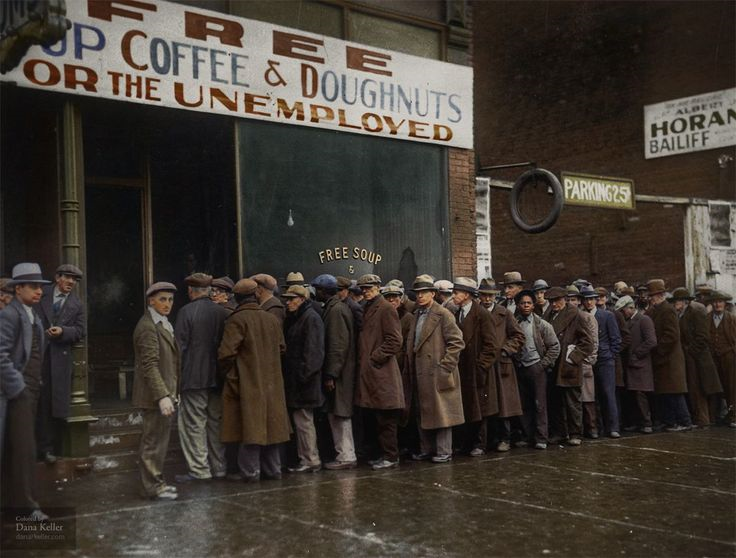 2
1
Choose one of the #s & write the # on your Travel Log to find out what you ate
4
3
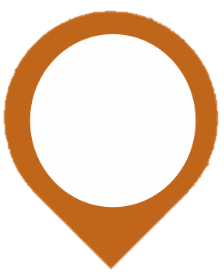 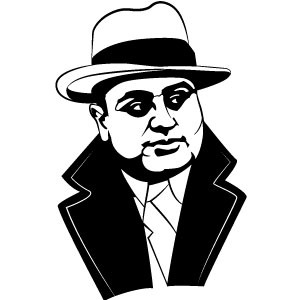 Soup Kitchen Meal
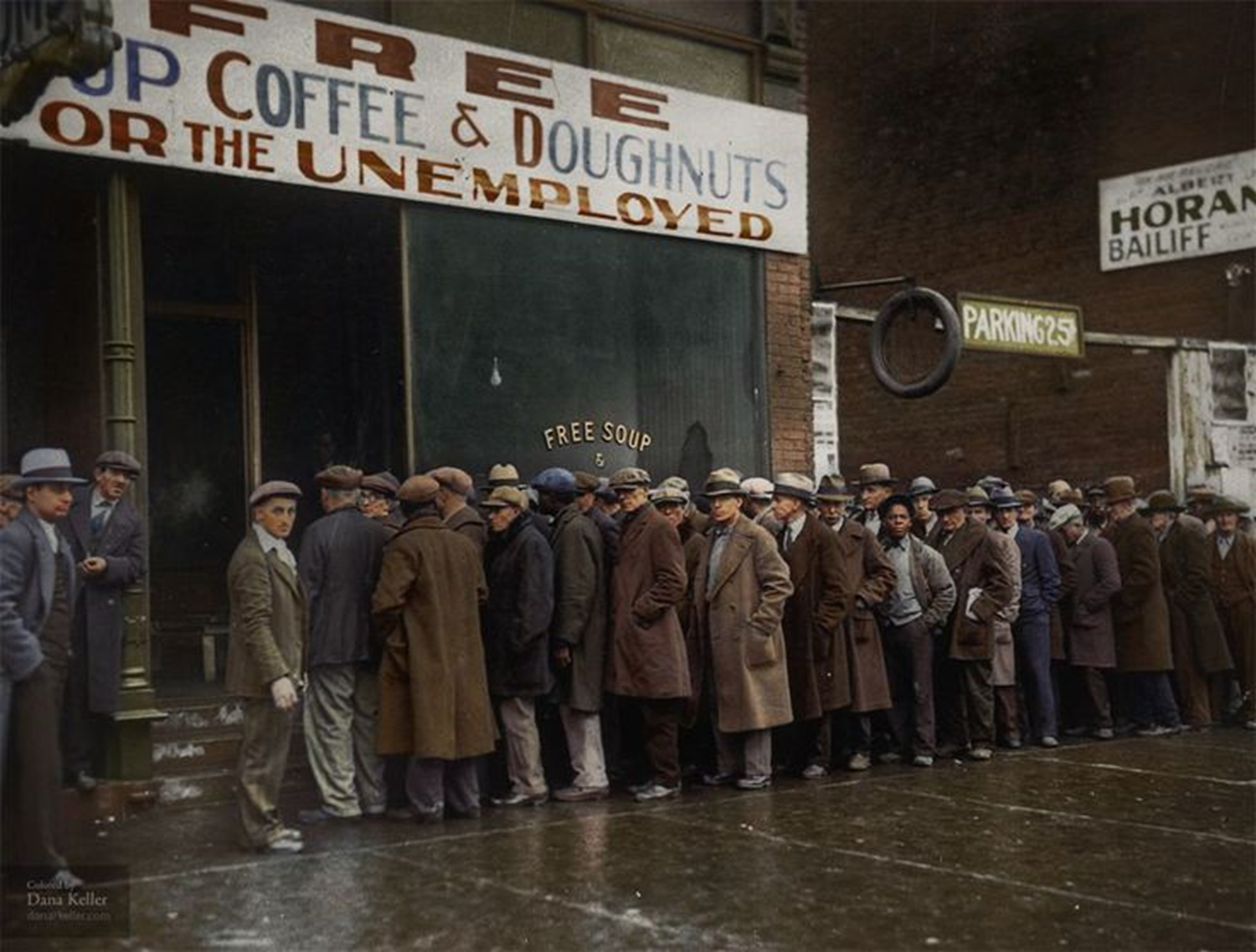 On your Travel Log note what you ate
2- Beef Stew & Sweet Roll
1- They ran out. NO SOUP FOR YOU!
3- Potato & Carrot Soup w/ French Roll
4- Cabbage & Tomato Soup w/ bread slice
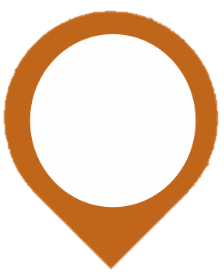 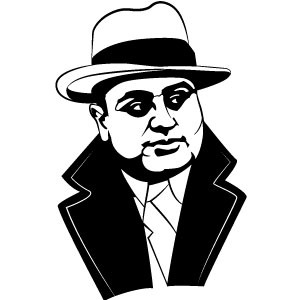 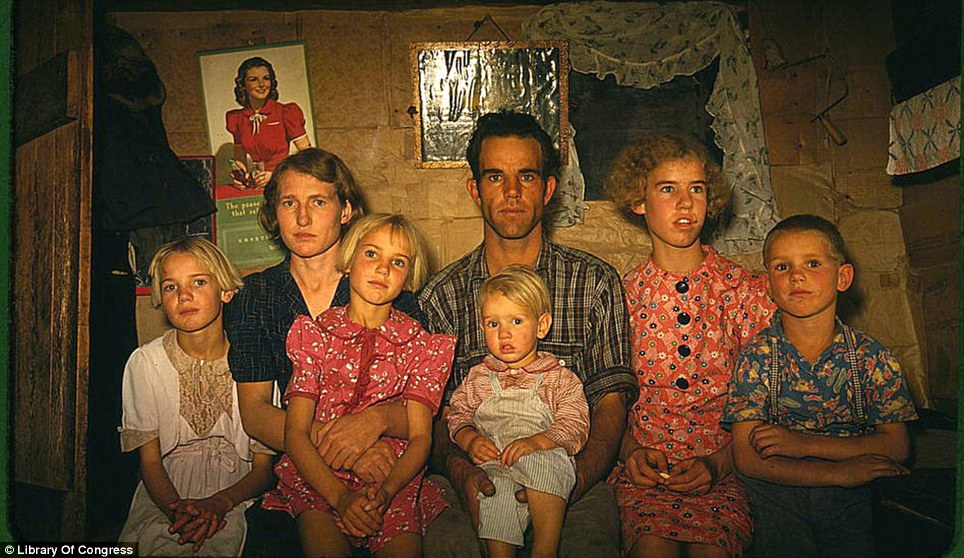 You arrive in Oklahoma
Your sister is taking you in
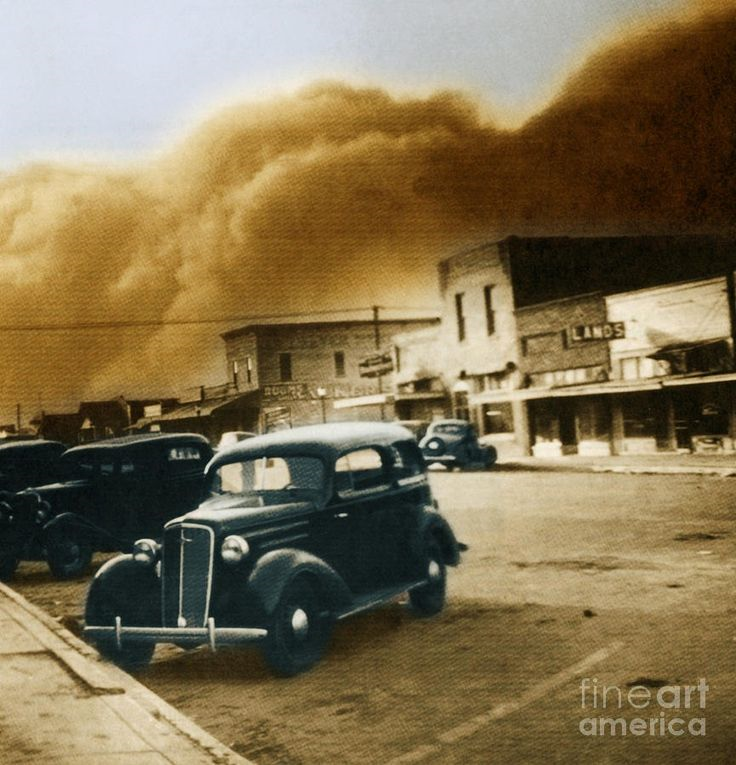 Soon after you arrive severe Dust Storms continue to plague the area
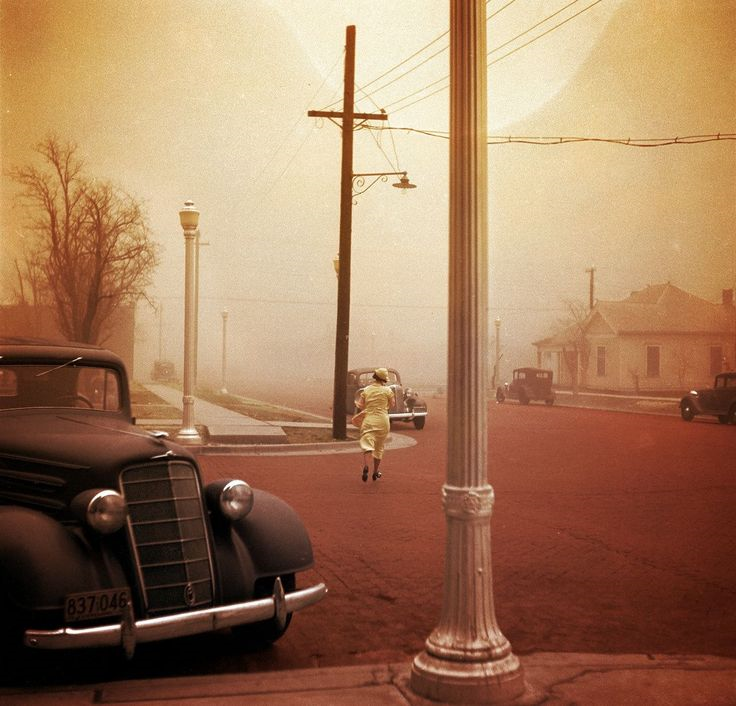 This dust makes it hard to breath. WOOO my dress!
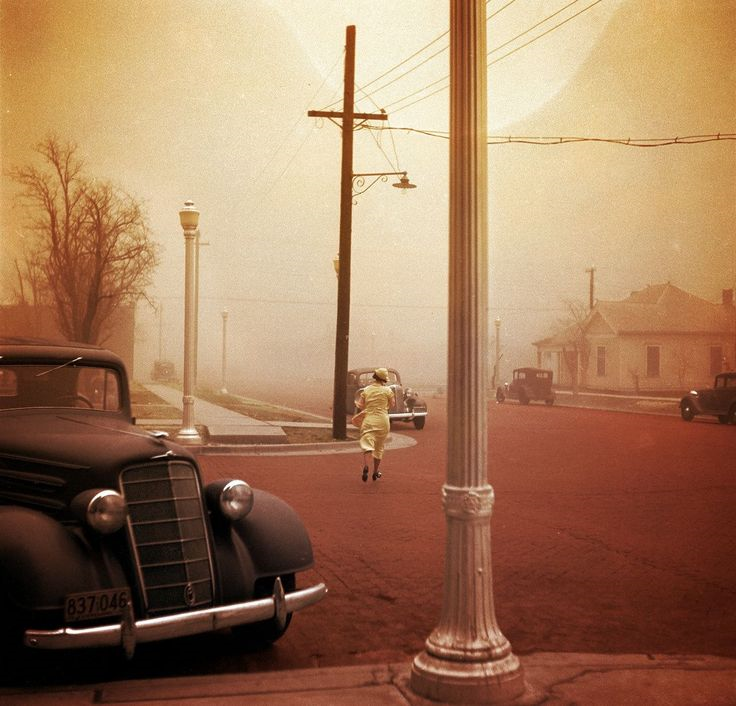 Dust Bowl
AKA Black Blizzard
The Dust Bowl was the name given to the Great Plains region devastated by drought in 1930s depression
The 150,000-square-mile area, encompassing the Oklahoma and Texas panhandles and neighboring sections of Kansas, Colorado, and New Mexico
When drought struck from 1934 to 1937, the soil lacked the stronger root system of grass as an anchor, so the winds easily picked up the loose topsoil and swirled it into dense dust clouds,
Choking cattle and farm lands
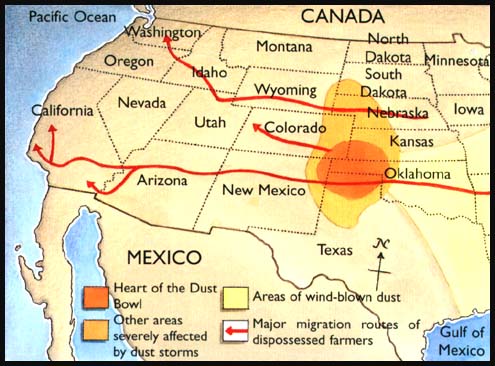 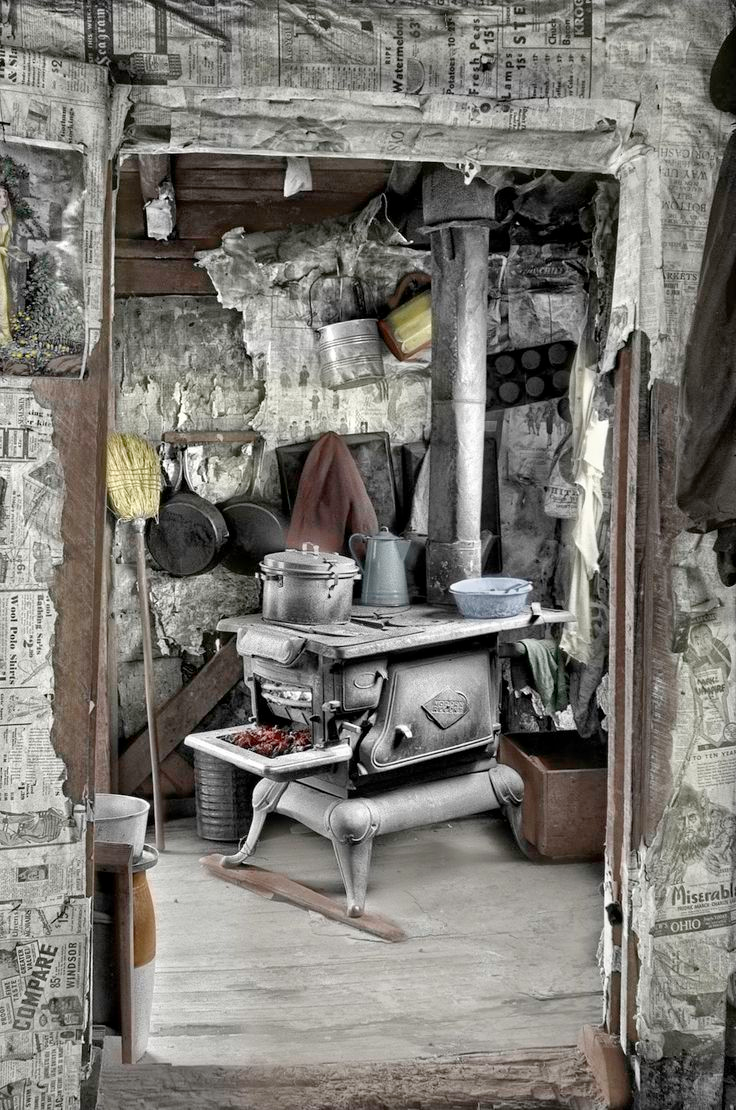 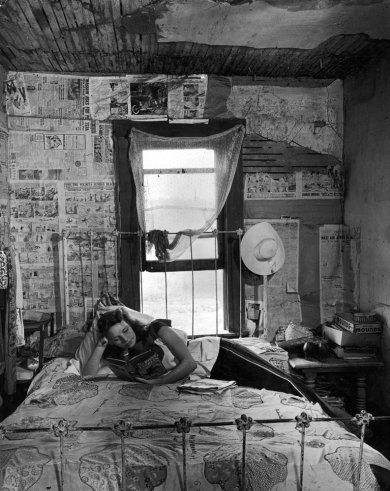 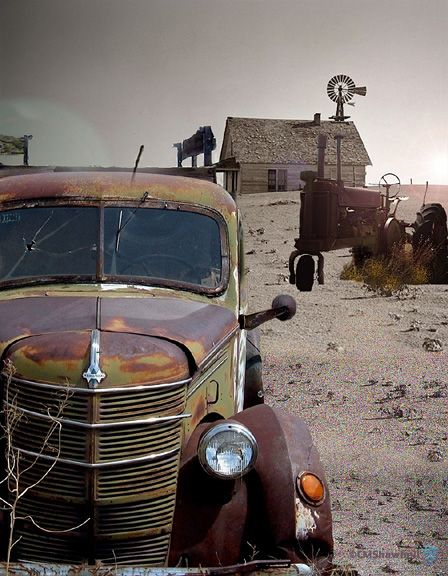 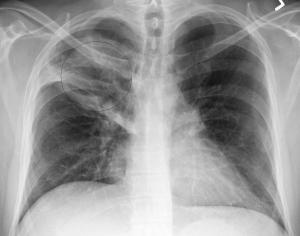 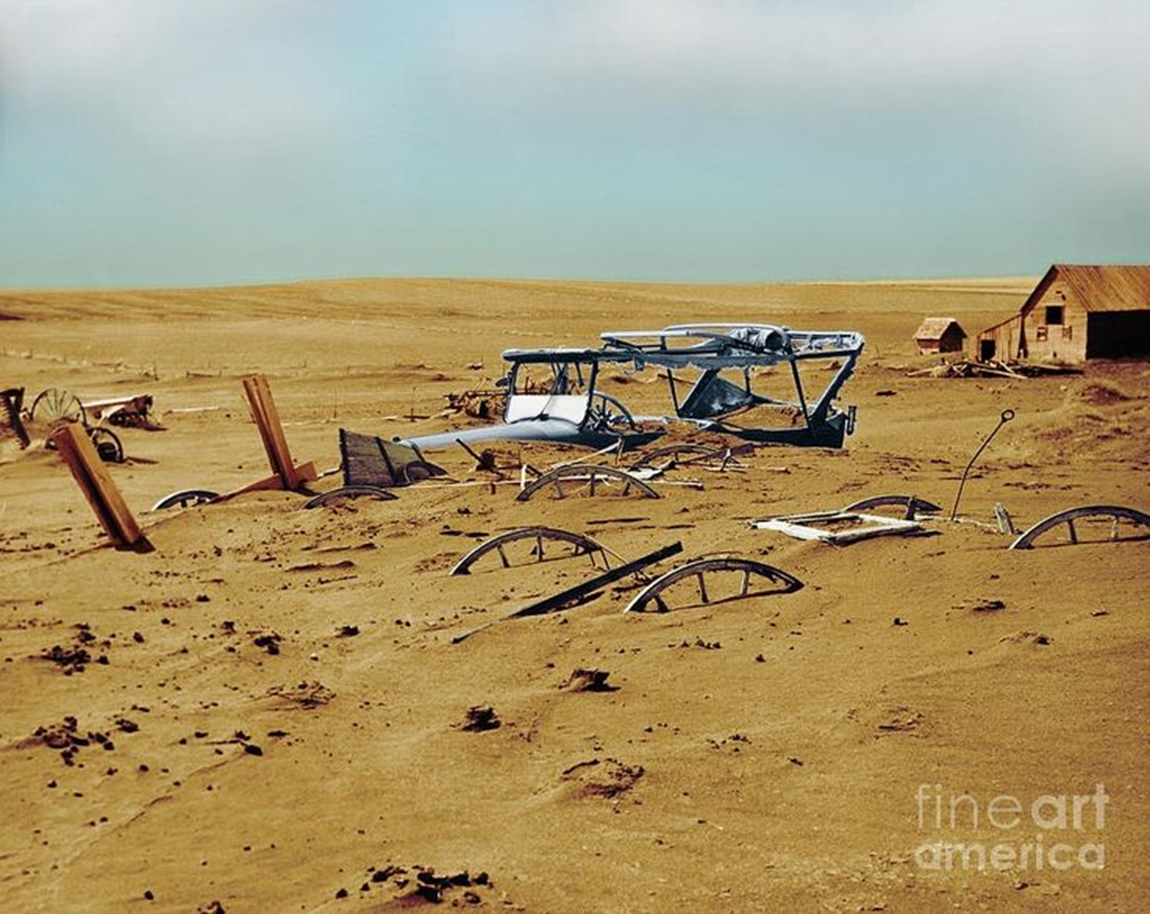 Dust Bowl Causes
1. drought
2. high winds
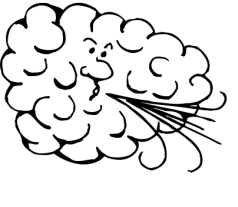 3. overproduction of crops
4. Loss of  prairie grasses due to over plowing
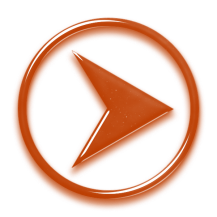 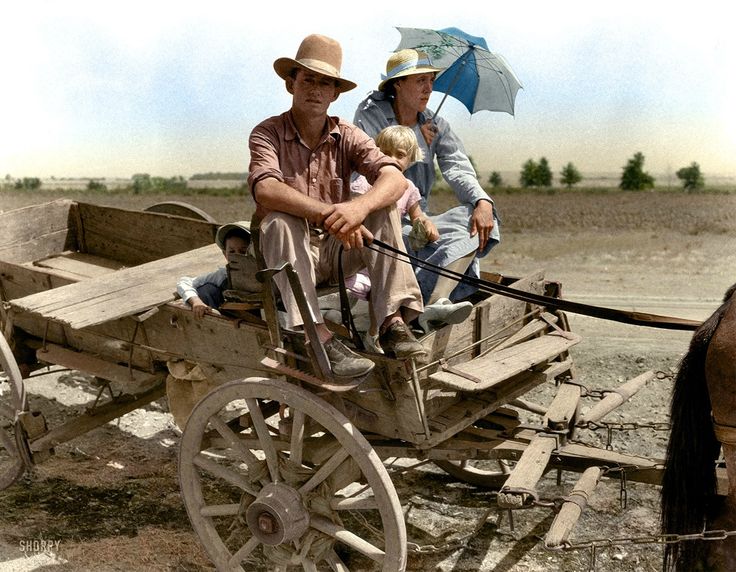 Uncle, why did the Bank man say we have to leave?
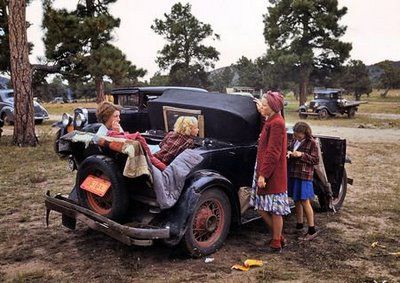 Okies
Road trip to California
Many Midwestern farmers and Great Plains farmers lost their farms. 
60 percent of the population left the region 
Many families moved west to California hoping to find a better life
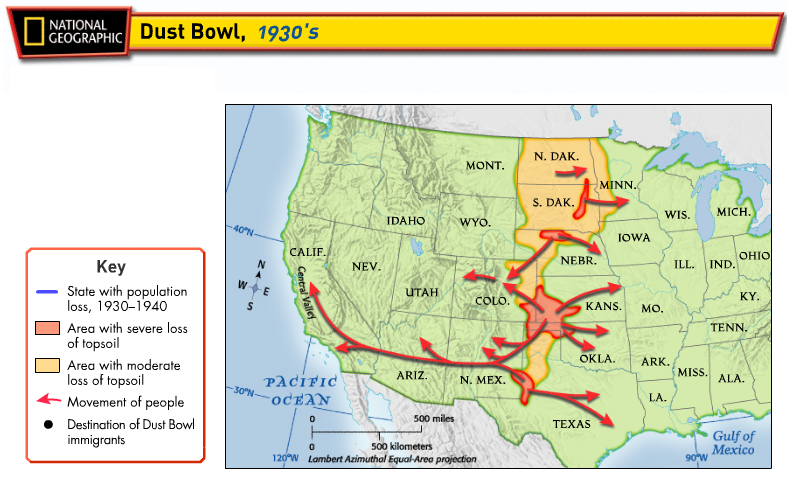 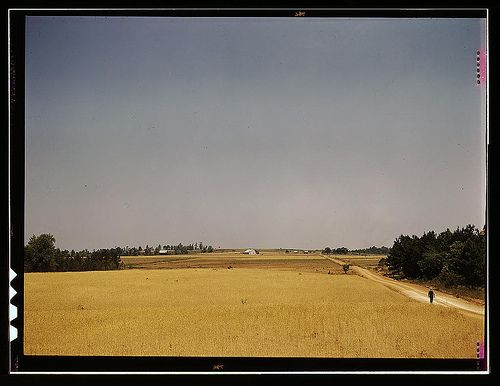 Some of the sights along the way
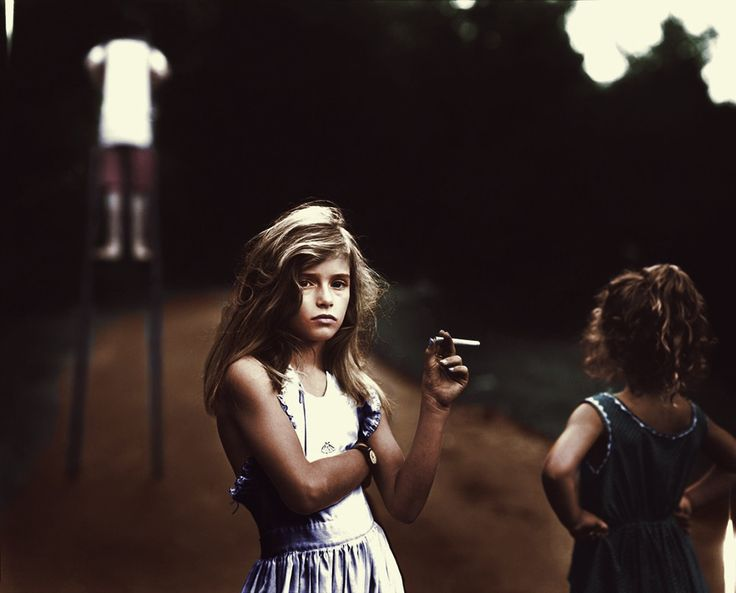 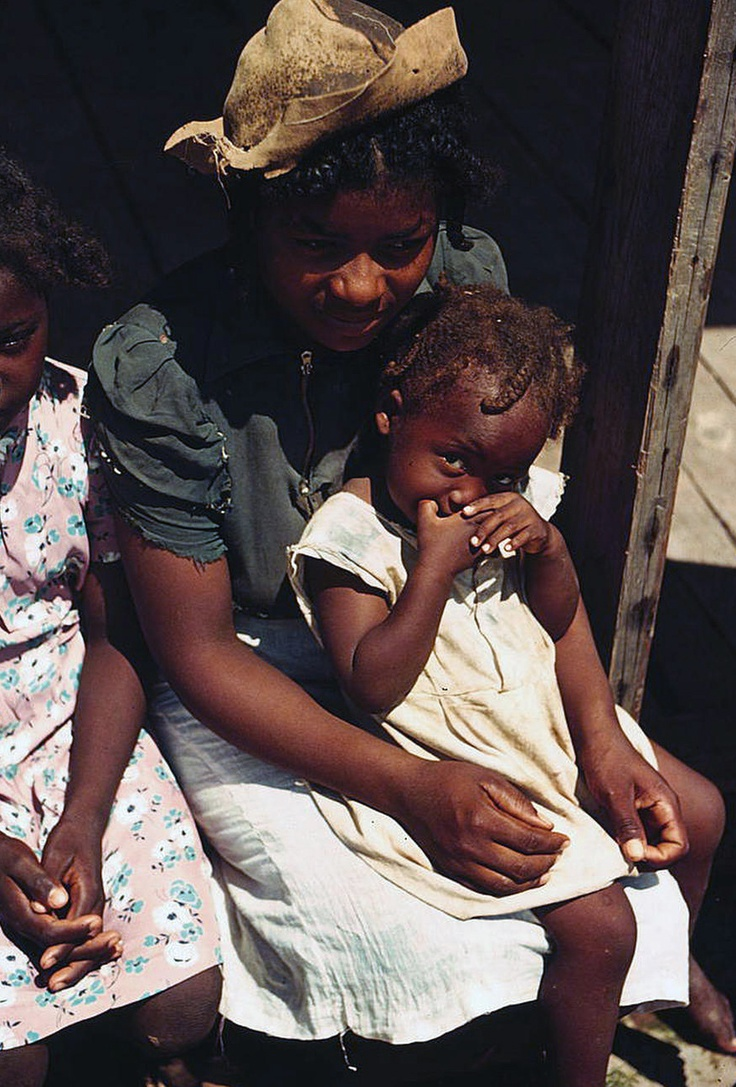 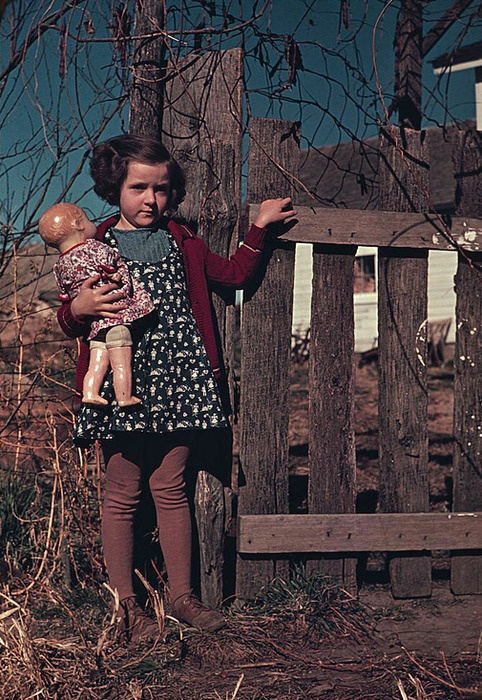 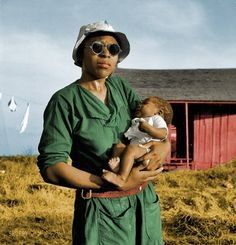 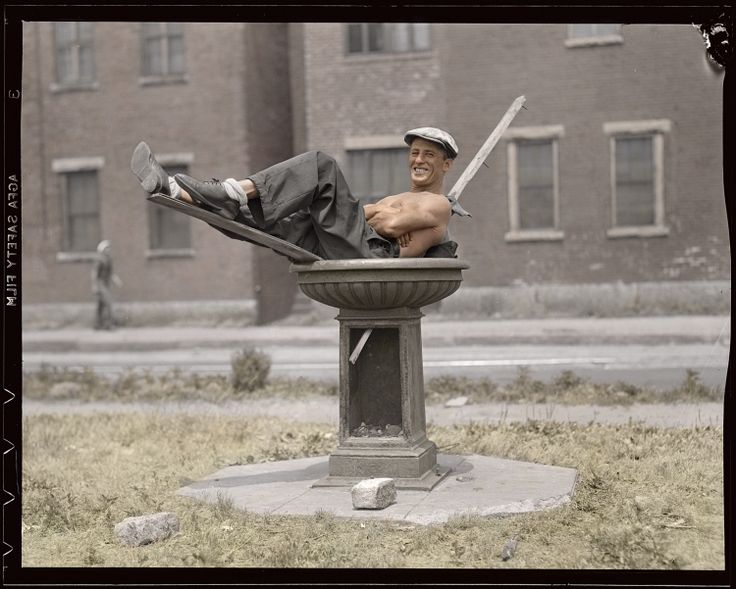 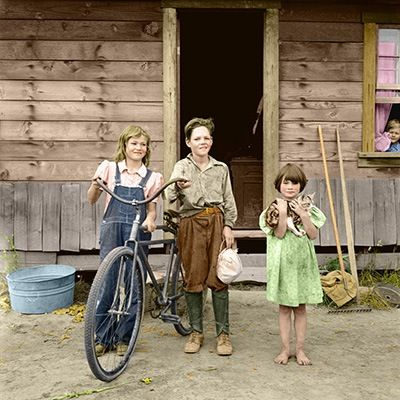 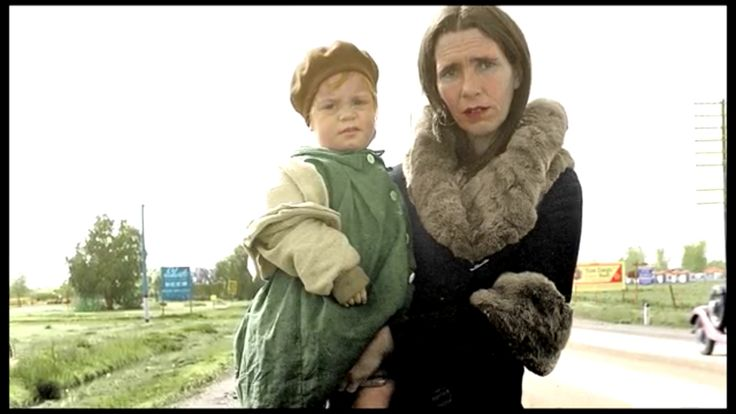 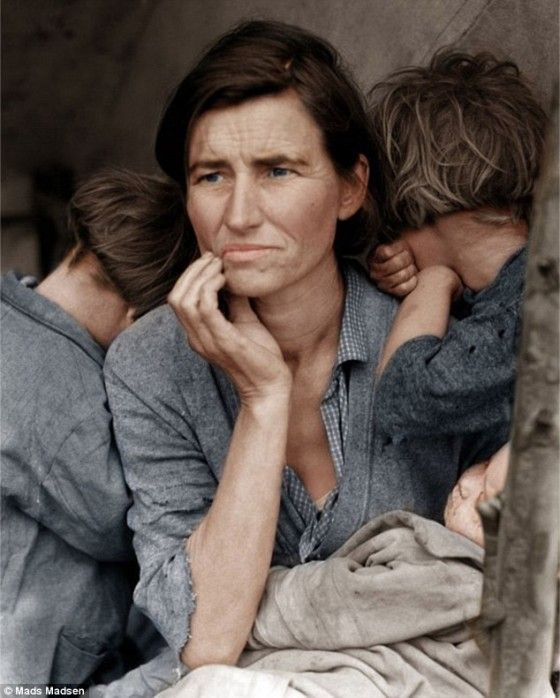 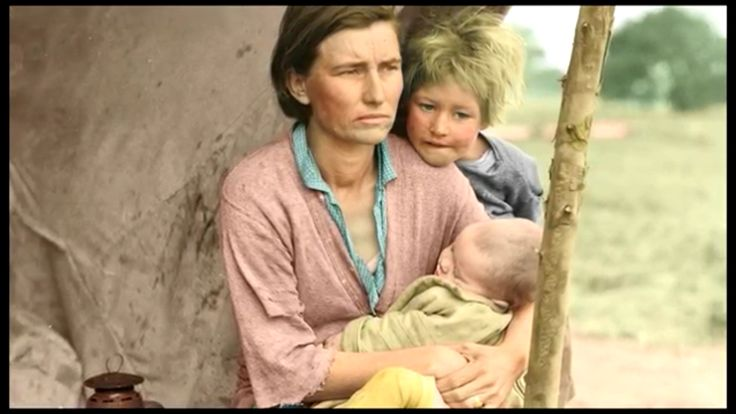 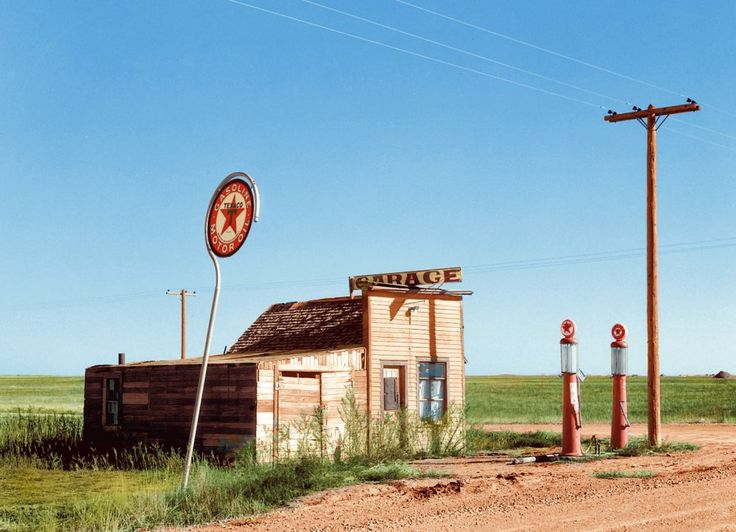 Road Problem
2
1
Choose one of the #s & write the # on your Travel Log to find out what road issue you encountered
4
3
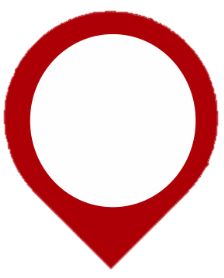 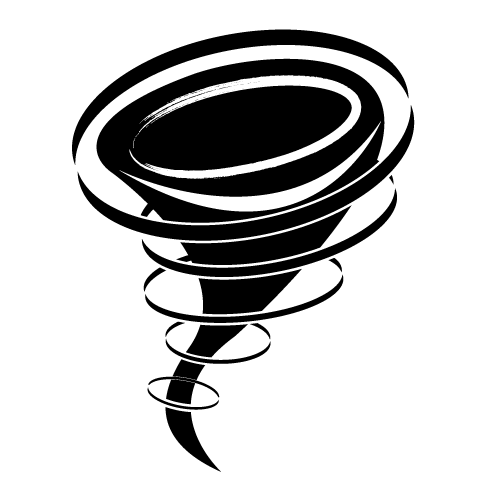 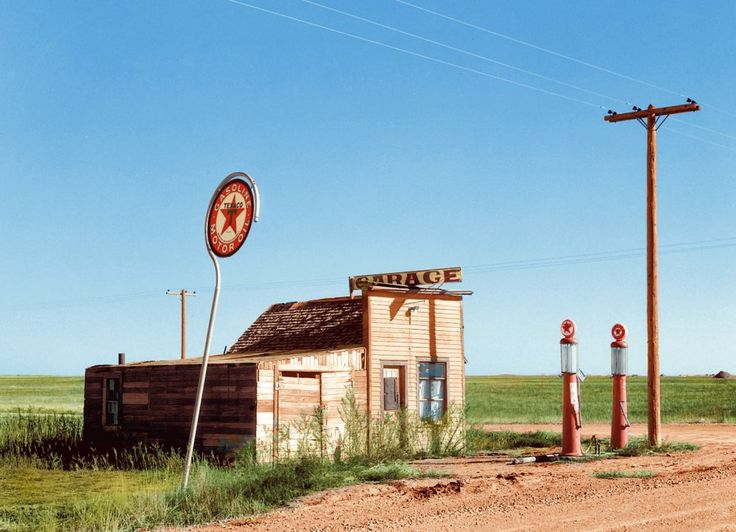 Road Problem
2- Ran out of food so you had to dig through trash cans along the way
1- Ran out of gas & had to beg for spare change
On your Travel Log note what problem you encountered
4- With car troubles you turned your car into a HOOVER WAGON
3-  Engine problems resulted in you not traveling for a week until you found the part you needed
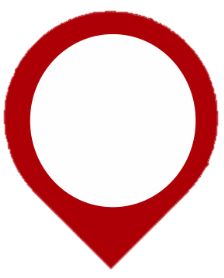 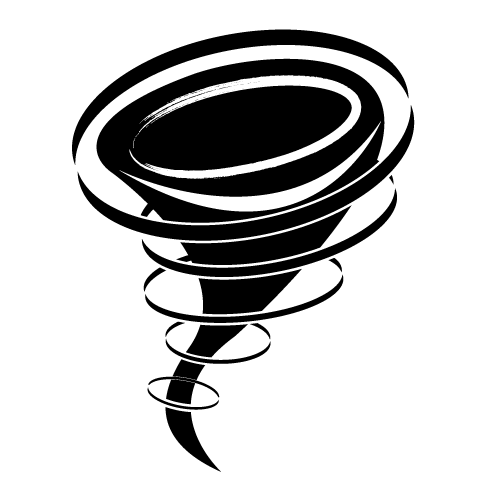 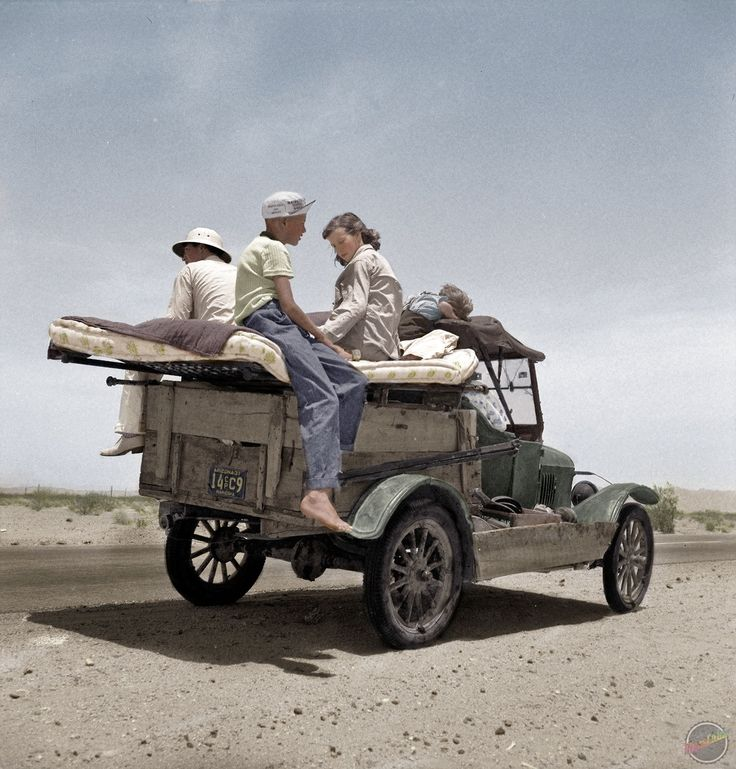 Finally, back on the Road
At least we found this mattress as a result
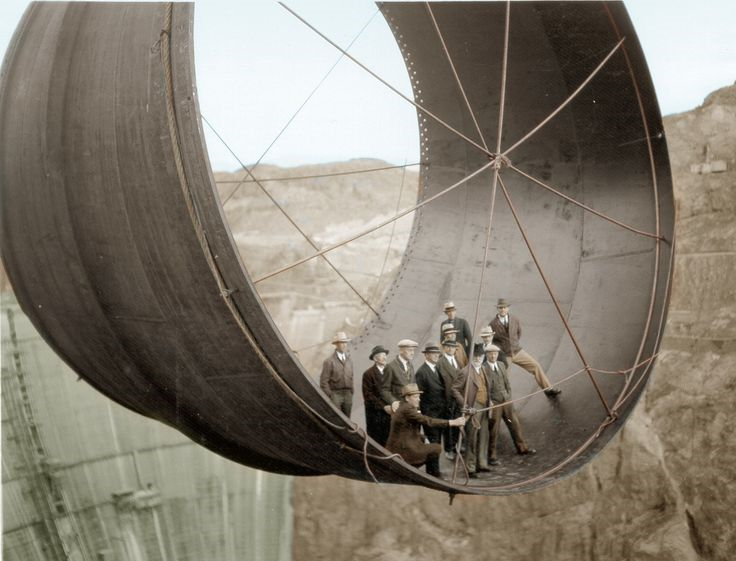 You stop the car to view the amazing construction of the 
Boulder Dam
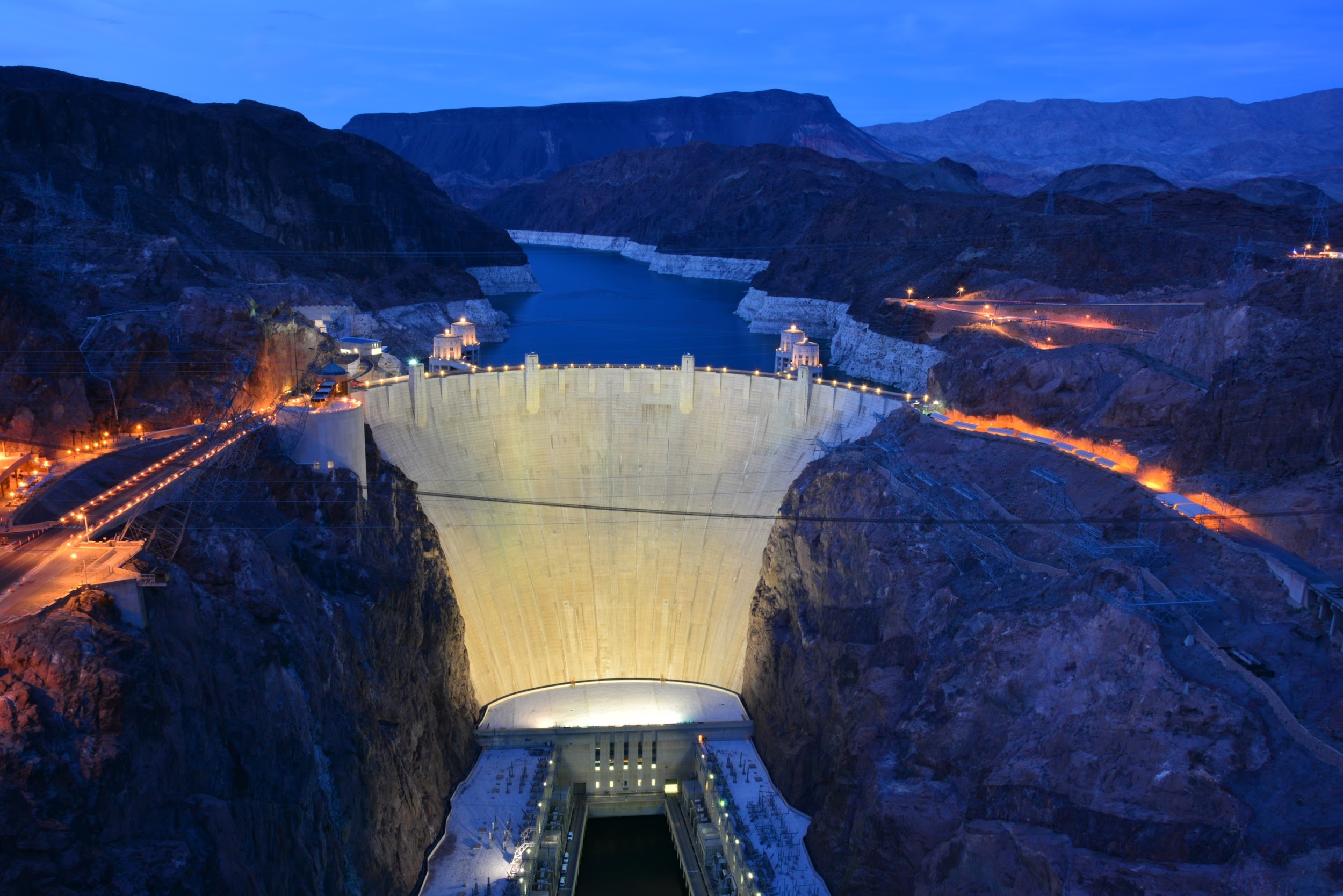 Hoover Dam
Hoover successfully organized and authorized the construction of the Boulder Dam (Now called the Hoover Dam)
 The $700 million project was the world’s tallest dam (726 feet) and the second largest (1,244 feet long)
The dam currently provides electricity, flood control and water for 7 western states
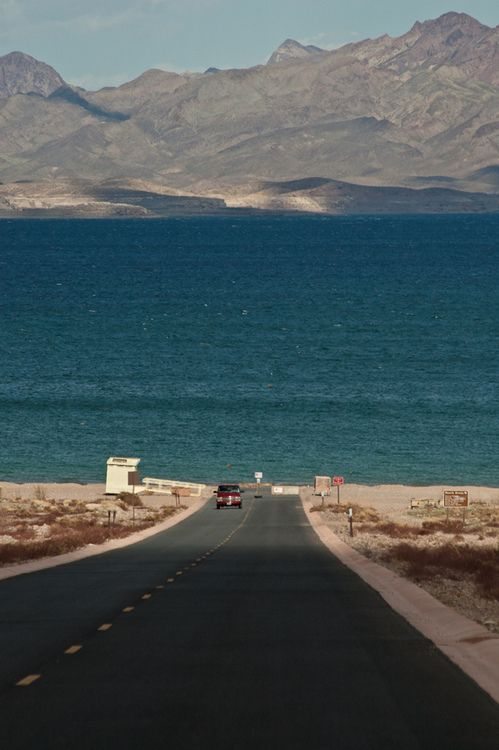 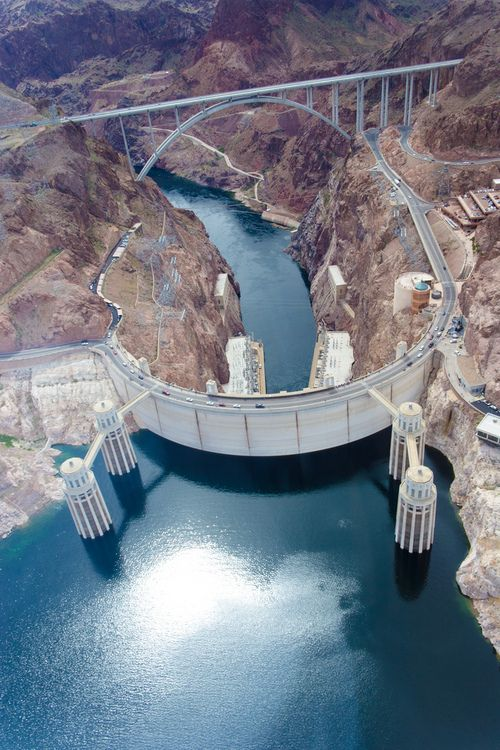 Building Hoover Dam required more than 5 million barrels of concrete. The finished dam contains enough concrete (4.5 million cubic yards) to build a two-lane highway from Seattle, Washington to Miami, Florida.
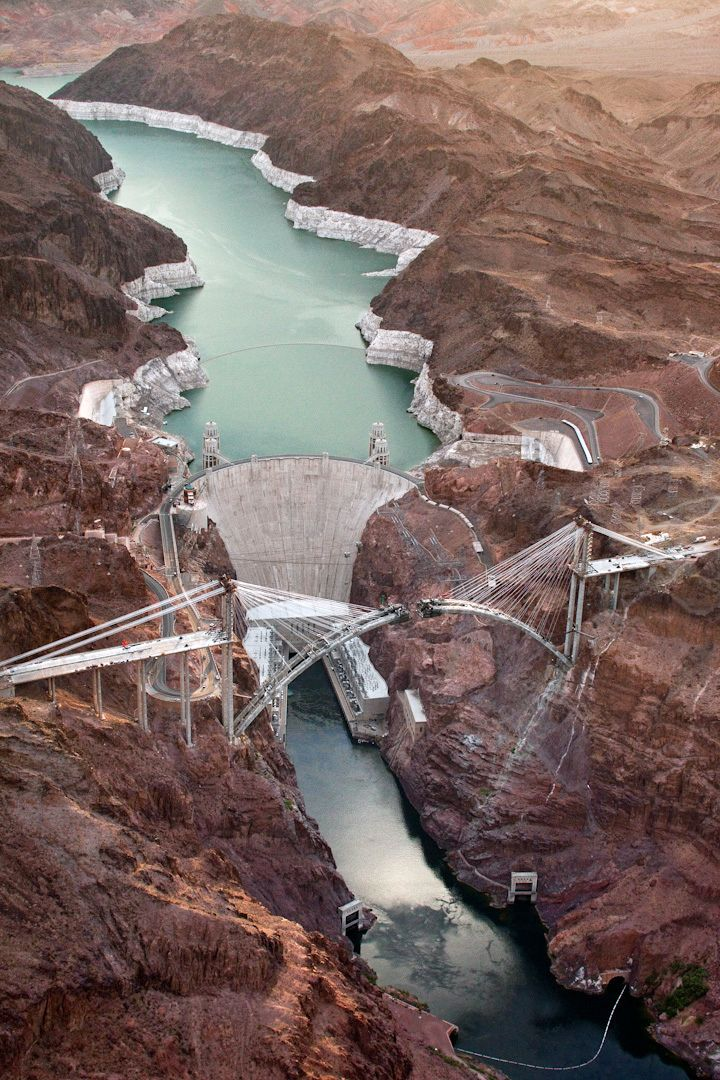 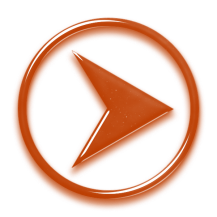 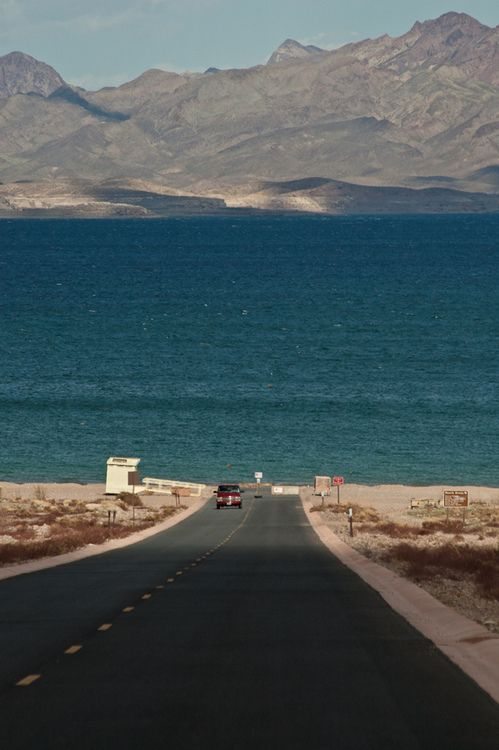 Hoover- Too Little, Too Late
By 1932 Hoover concluded that the only way to provide funding for borrowers was for the government to do the lending, so he requested that Congress set up the Reconstruction Finance Corp 
His Federal Home Loan Bank Act and Reconstruction Finance Corp were two measures enacted to protect people’s homes and businesses
Hoover gradually softened his position on government intervention in the economy
He created the Federal Farm Board to help farmers 
He also created the National Credit Organization that helped smaller banks
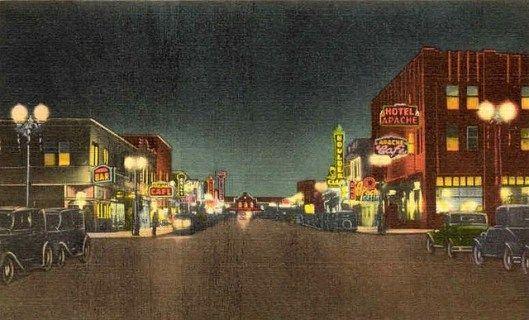 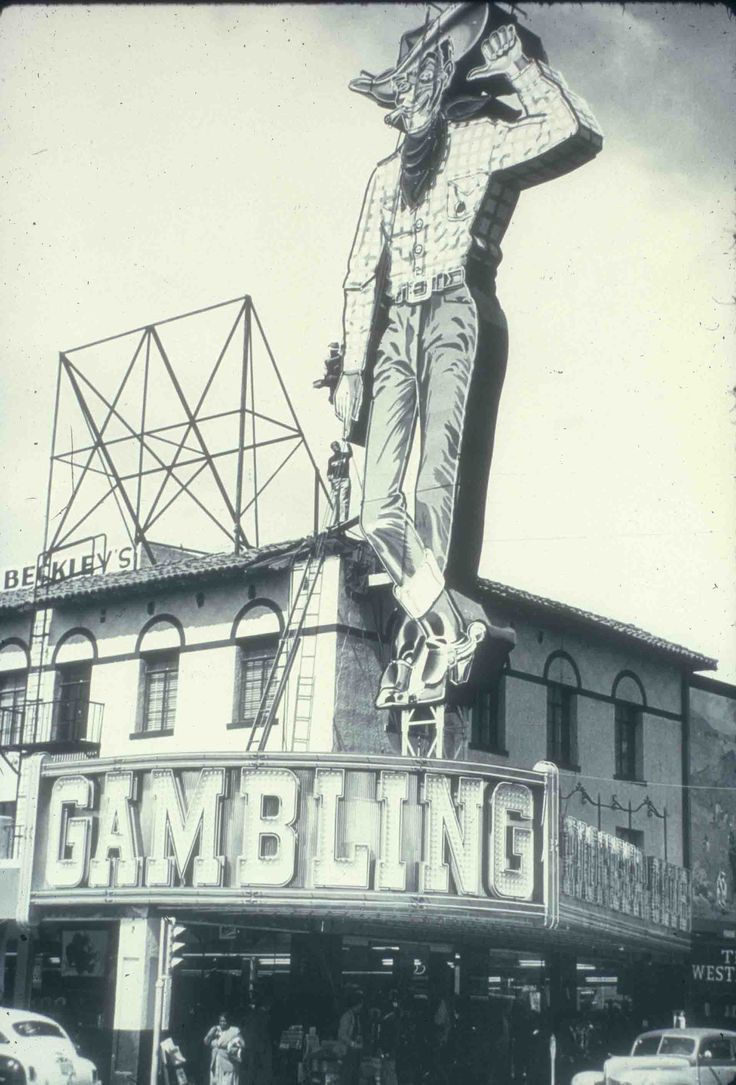 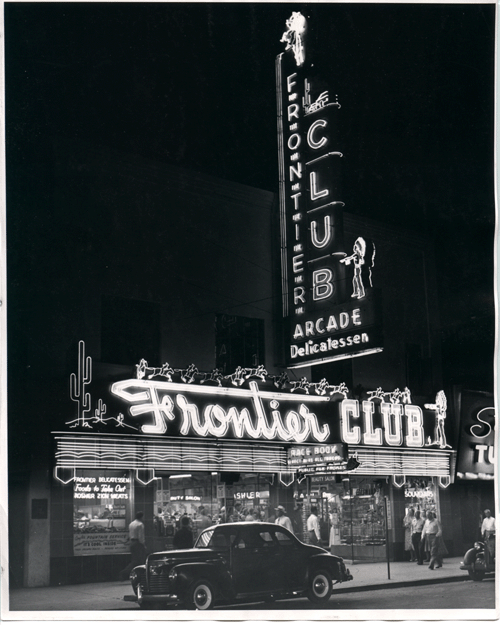 Las Vegas
A total of 21,000 men worked on building the dam over the course of its construction (around 5,000 at any one time) and the region’s growing population turned Las Vegas from a sleepy town to a bustling city
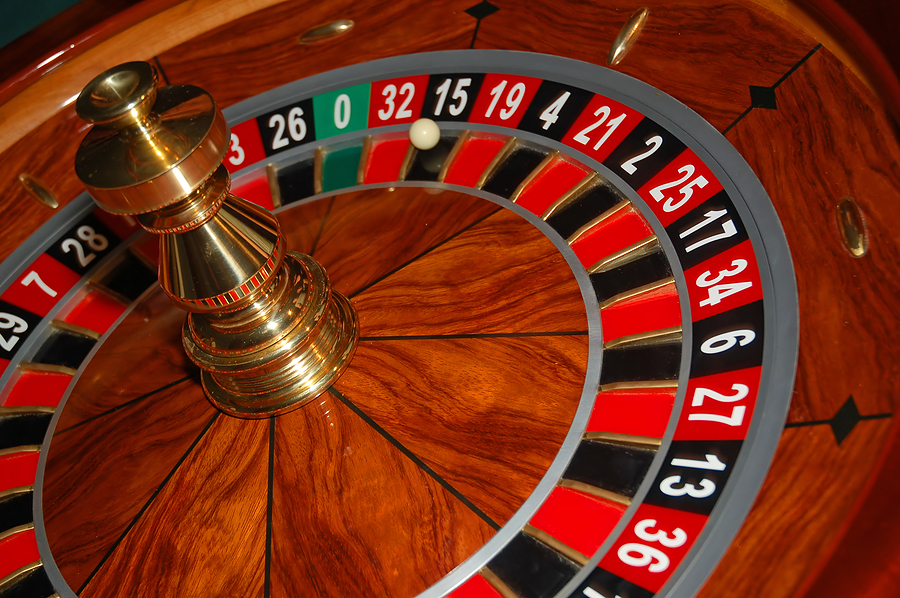 While traveling through Las Vegas you find a $10 Casino Chip & you decide to bet it all on Roulette in the hopes of increasing your money. Choose which color you would bet on. Write the corresponding # on your Travel Log
Bet It ALL
1: Red
2: Black
3: Green
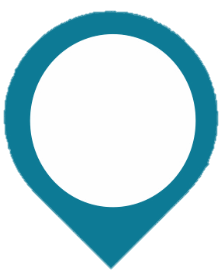 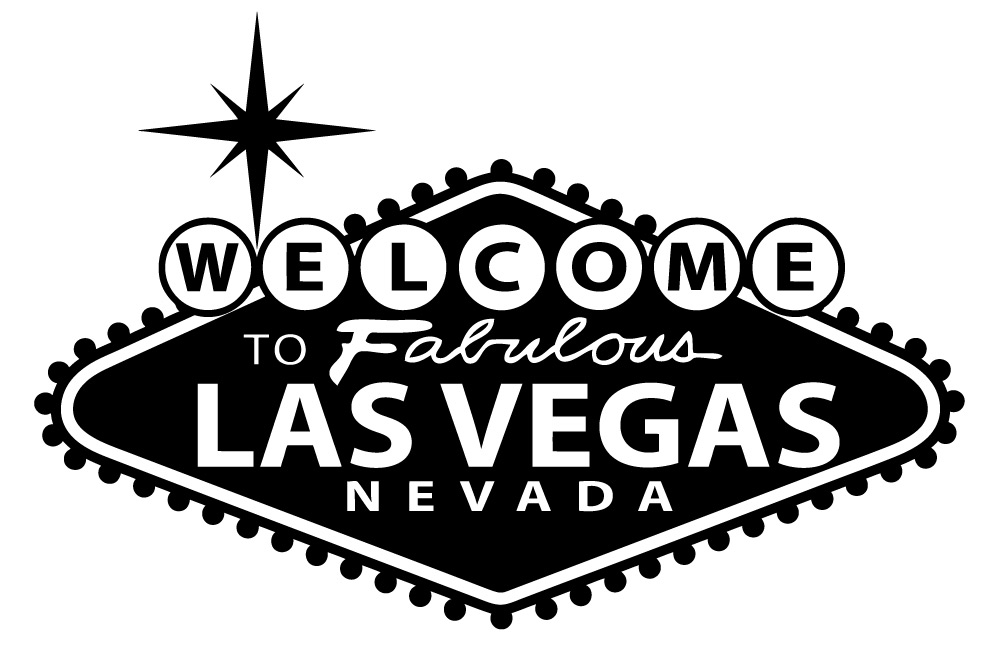 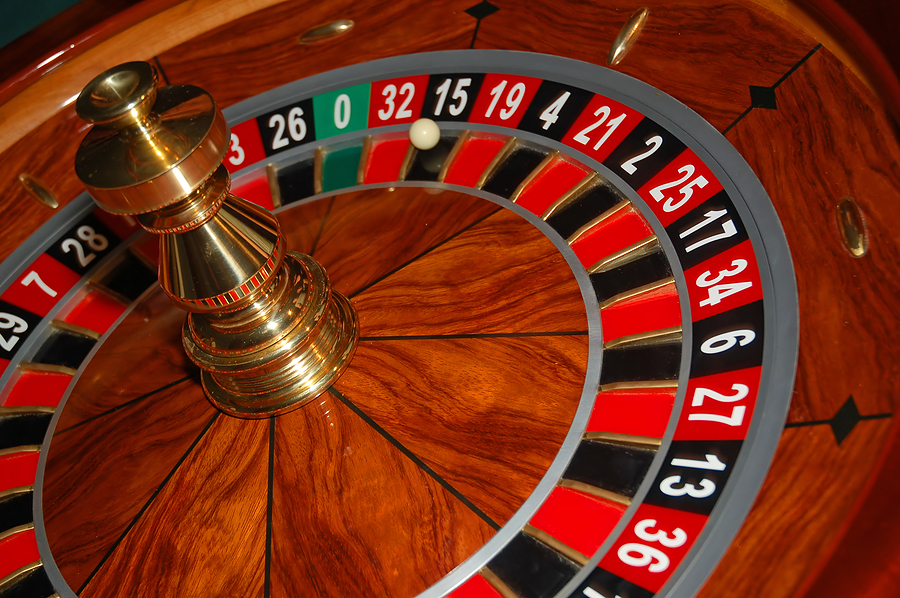 Bet It ALL
1: Red
Note on your Travel Log the outcome of your bet. Did you win or Lose
2: Black
3: Green
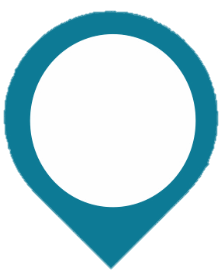 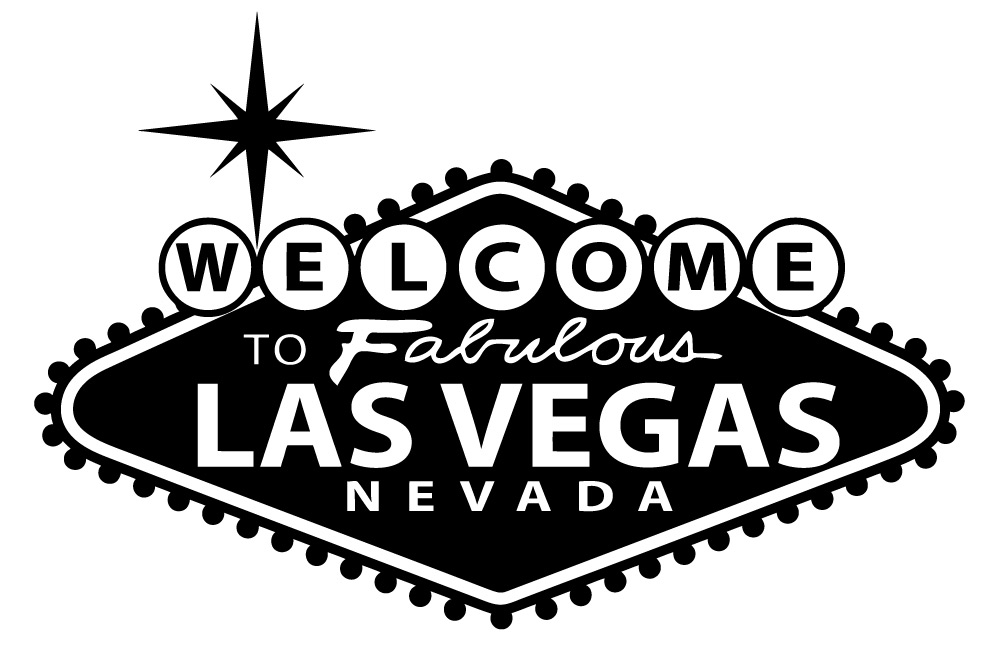 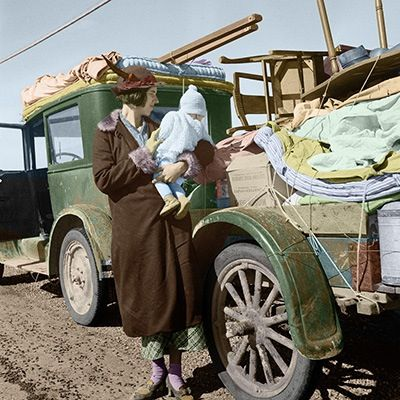 Last stretch of Road to Cali
Finally Reach California and settle in the newly named town of Mira Loma
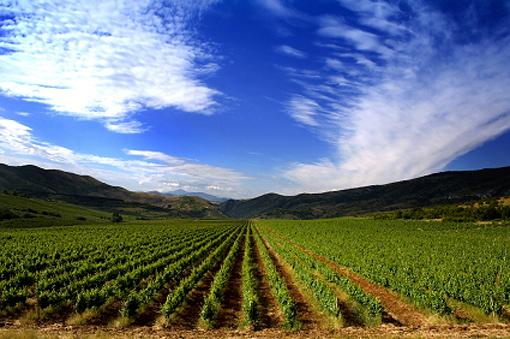 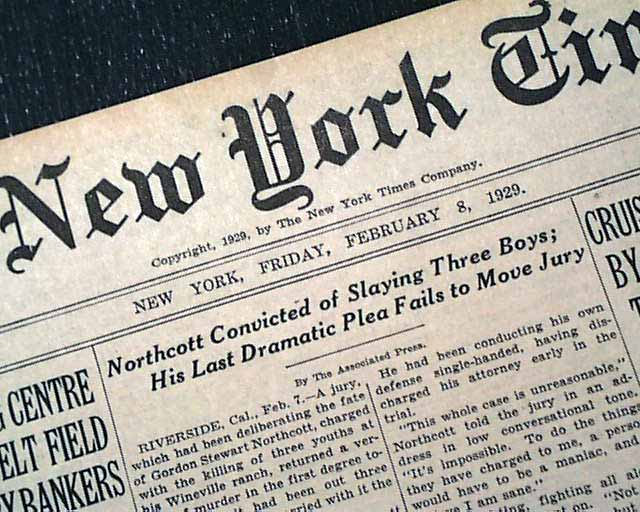 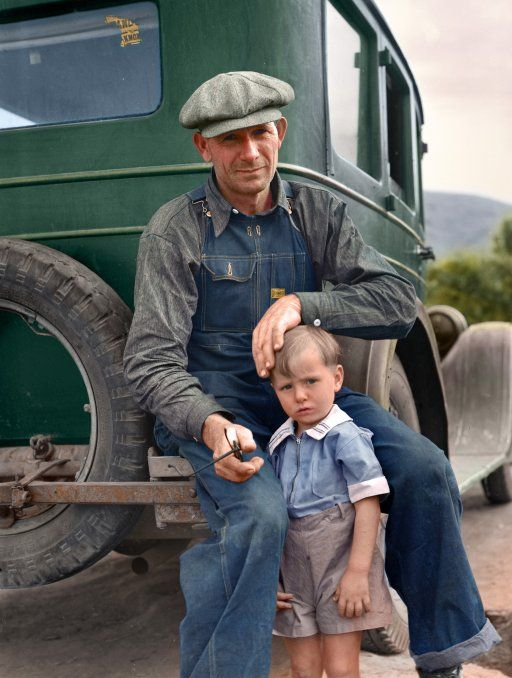 Okies in California
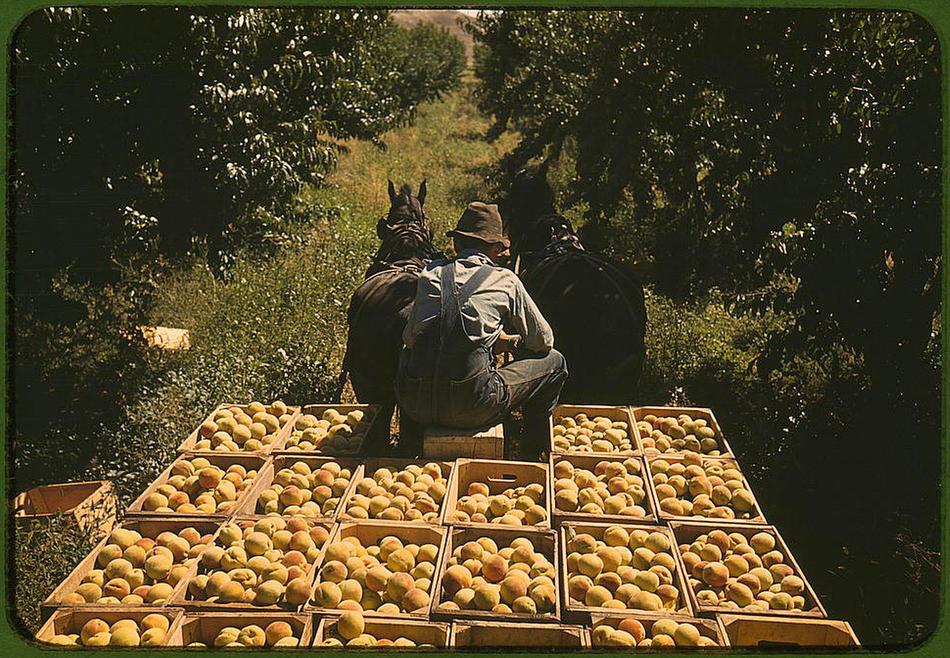 Migrant workers become source of cheap labor
Okies were not welcomed as they added to the job competition of the area
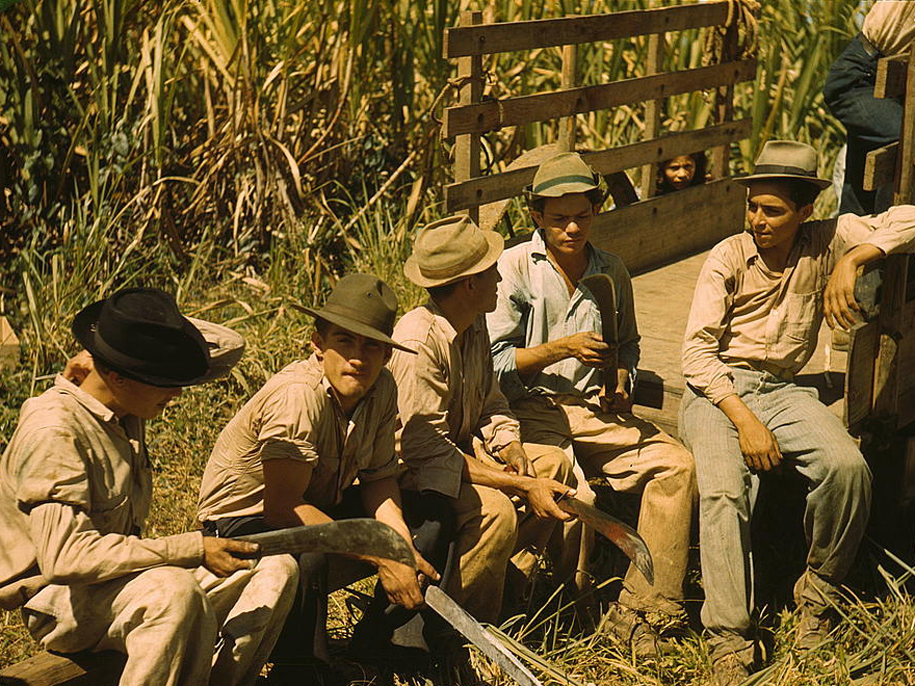 New Struggles
The corporate owned larger and more modernized farms of CA along with the crops were unfamiliar
Life for migrant workers was hard
paid by the quantity of fruit and cotton picked 
earnings ranging from seventy-five cents to $1.25 a day
Out of that, they had to pay twenty-five cents a day to rent a tar-paper shack with no floor or plumbing
In larger ranches, they often had to buy their groceries from a high-priced company store
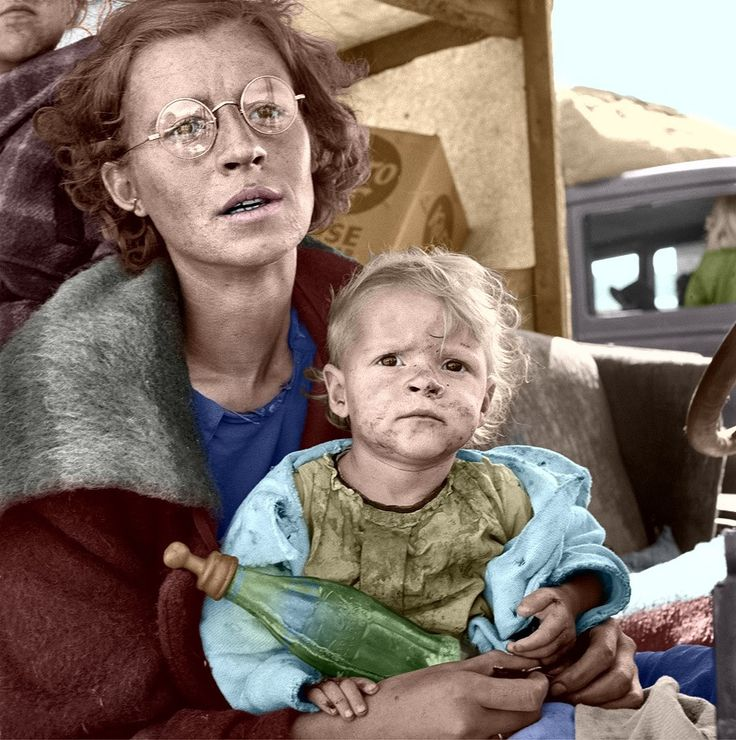 Hopefully the new President, Franklin Roosevelt will be able to pull us out of this mess
Hopefully thing will get better with the new President FDR
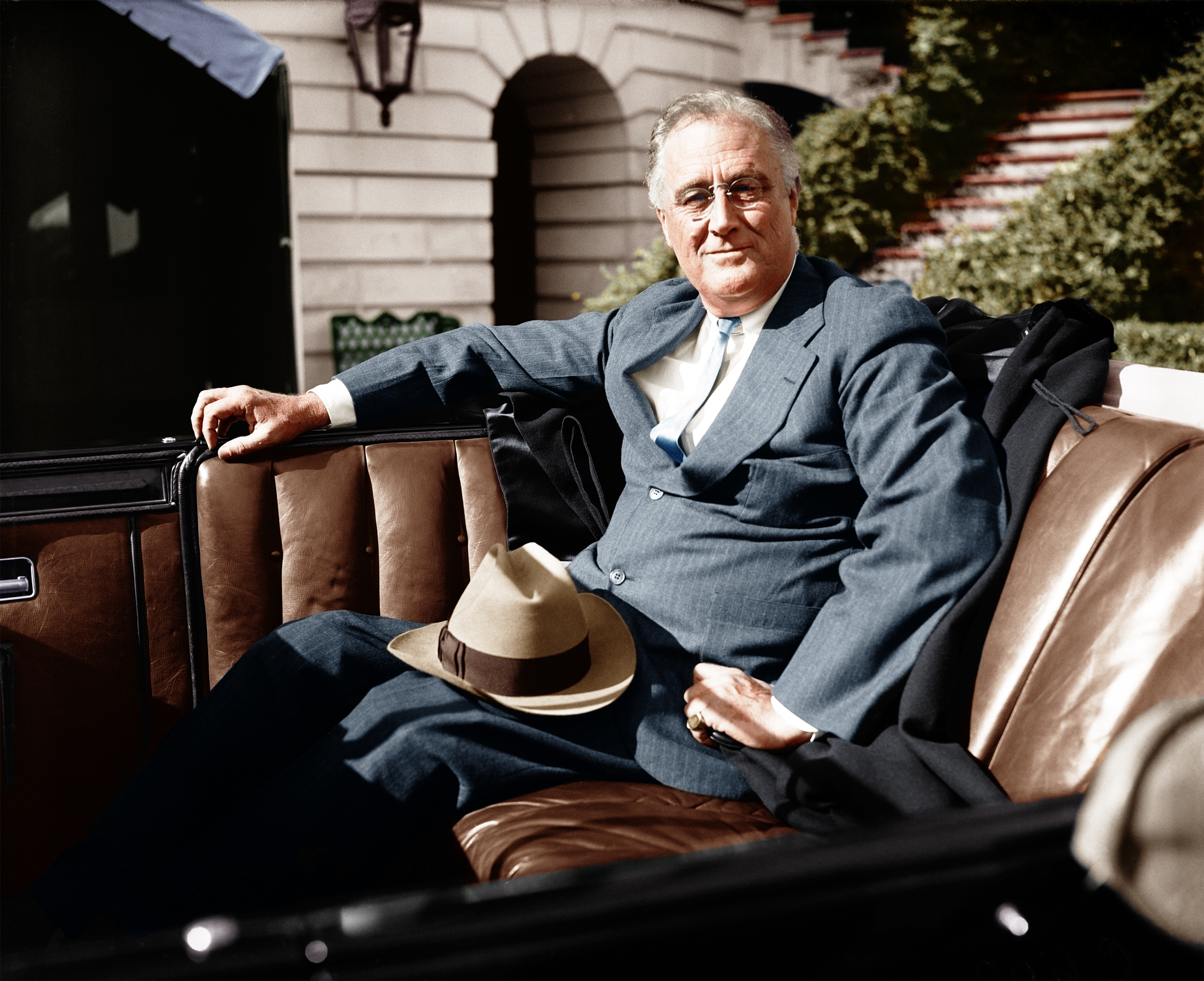 FDR
Hoover was not re-elected President
Franklin D Roosevelt is elected in 1932
Though the relief and reform measures put into place by President Franklin D. Roosevelt helped lessen the worst effects of the Great Depression in the 1930s, the economy would not fully turn around until after 1939, when World War II kicked American industry into high gear
How Does your story end?
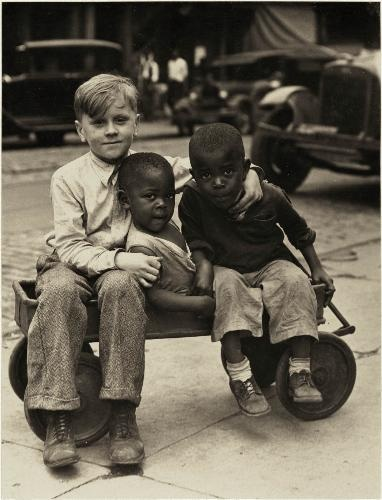 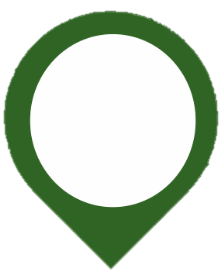 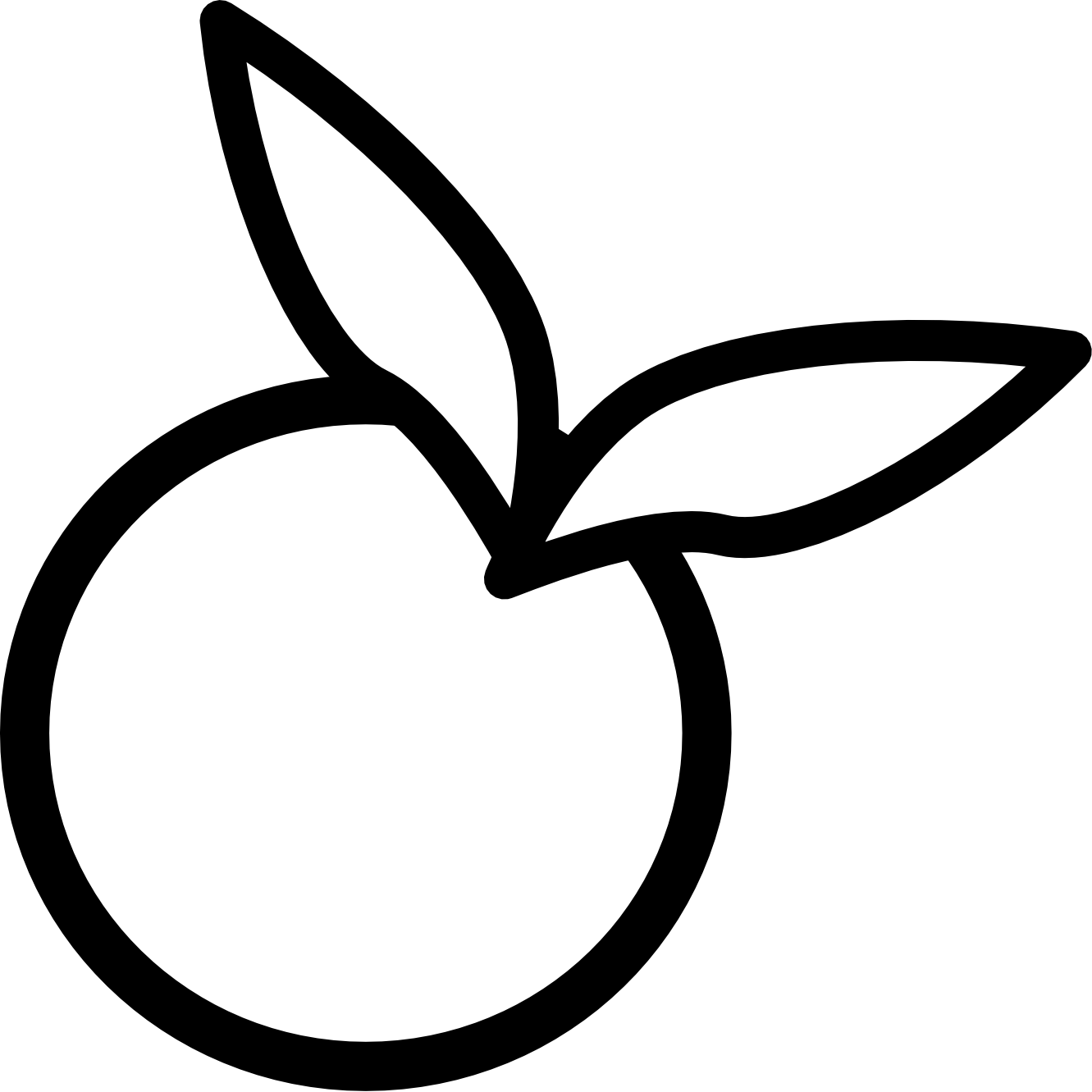 Add up all your numbers & record the sum on your sheet
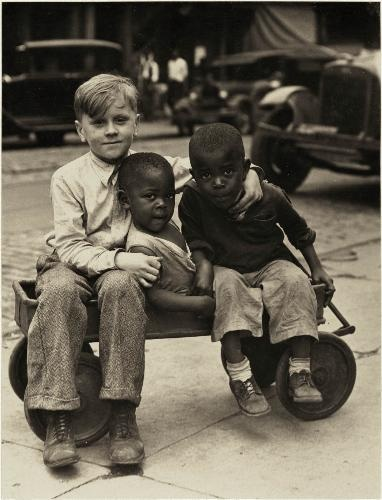 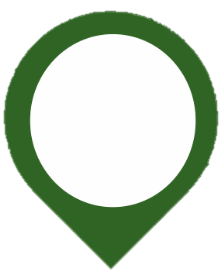 How Does your story end?
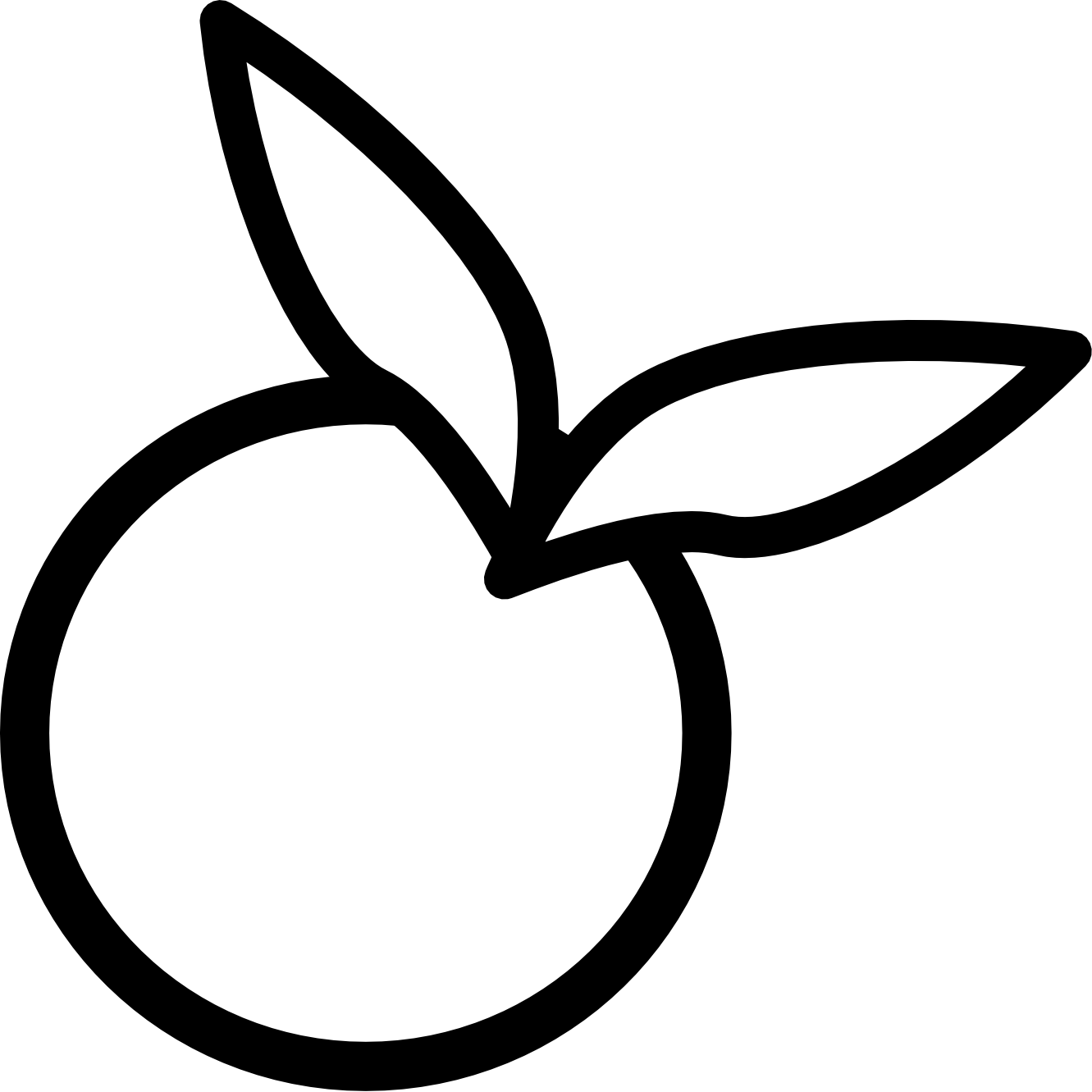 ODD #- For the rest of the 1930s you work inconsistent farm jobs & eventually HUSBAND gets drafted for WWII
On your TRAVEL LOG note how your journey ends
EVEN #- For the rest of the 1930s you are lucky and get hired by the PWA & WPA (government job programs). When the war starts both spouses will work in the factories